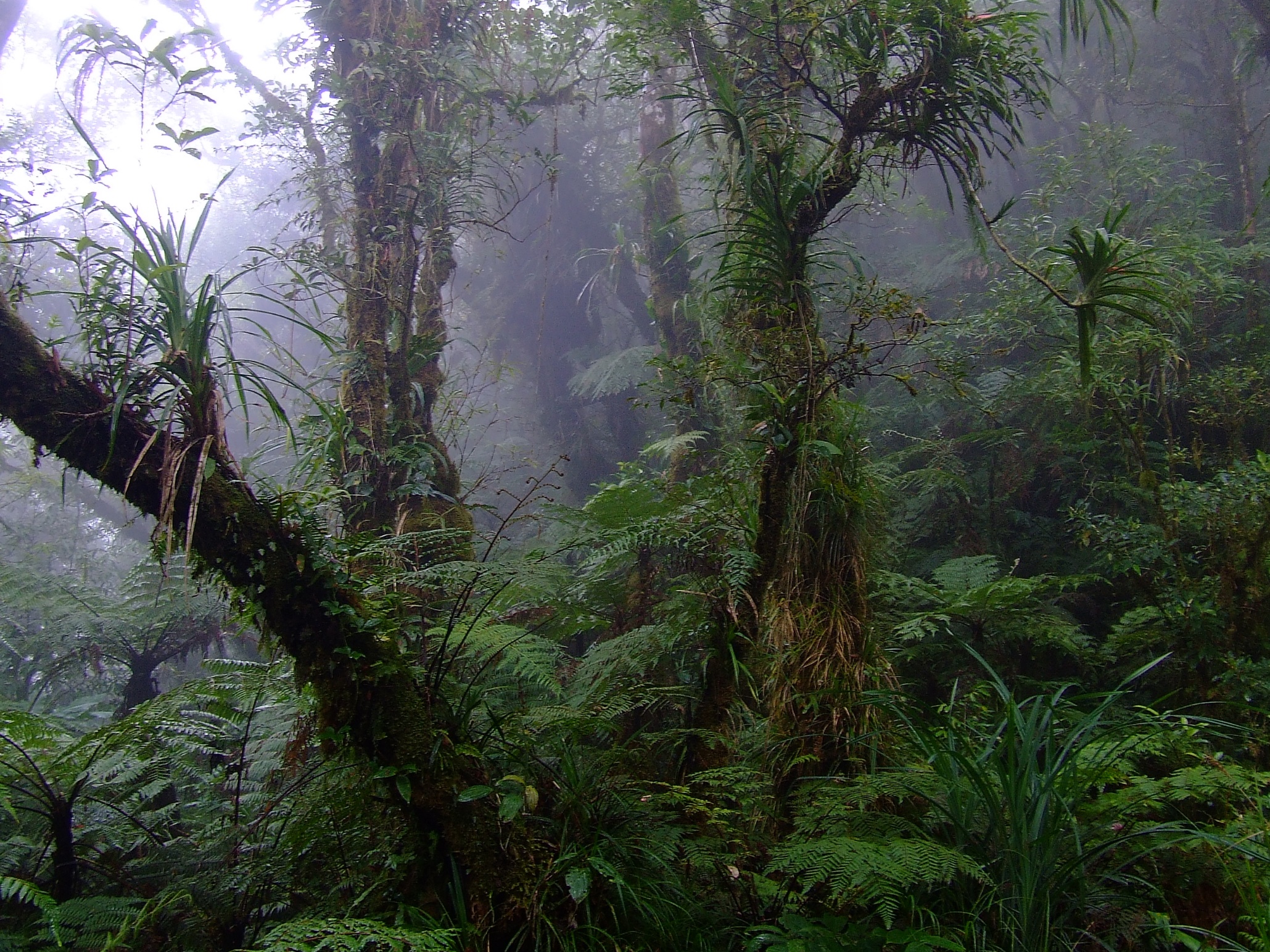 胡蝶蘭原種
多様性と栽培
T. Ikedo 2016/1/10
胡蝶蘭原種分布域
胡蝶蘭原種
5亜属8節　凡そ70種 （2001年）

Subgenus Aphyllae
Subgenus Parishianae
Subgenus Proboscidioides
Subgenus Polychilos
    Section Polychilos
    Section Fuscatae
    Section Amboinenses
    Section Zebrinae
Subgenus Phalaenopsis
    Section Phalaenopsis
    Section Deliciosae
    Section Esmeralda
    Section Stauroglottis 

Sedirea (2013年）
Nothodoritis、Ornithochilus,Lesliea
が加わる。
Aphyllae
Parishianae
Poboscidioides
Polychilos
Phalaenopsis
分布域
最西：　インド北部、スリランカ
最北：　中国雲南、台湾、フィリピン
最東：　PNG、オーストラリア
環境と生息種
落葉山岳林地帯(Min.10℃)：ヒマラヤ、中国西南部（雲南省）、ミャンマー北部
Aphyllae（braceana, stobartiana, wilsonii, honghenensisなど）
熱帯季節林地帯(Min.15℃）：タイ、ミャンマー、ラオス、ベトナム、中部東ジャワ
Parishianae (gibbosa, parishii, lobbii など)
Proboscidioides (lowii)
熱帯常緑季節林地帯(Min.18℃)：フィリピン、マレー半島北部、タイ南部
Polychilos（cornu-cervi, manniiなど）
Amboinenses (pulchra,micholitzii, lueddemanniana, mariae, pallensなど） 
Phalaenopsis（amabilis, schilleriana, stuartianaなど）	
熱帯雨林地帯(Min.20℃）: マレー半島、スマトラ、ボルネオ、NG/PNG
Amboinenses（gigantea, bellina, violacea,modesta, fuscataなど）
Zebrinae (sumatrana, corningiana, speciosaなど）
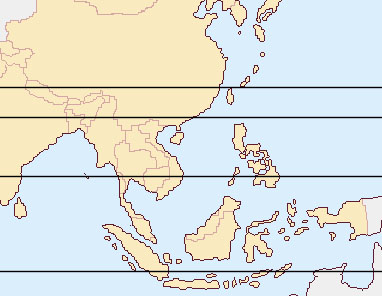 落葉山岳帯
季節林帯
熱帯雨林帯
注：Min.℃は標高により4-5℃変位
胡蝶蘭原種の進化
Ref: ‘Molecular phylogeny, biogeography, and evolutionary trends of the genus Phalaenopsis’
Chi-Chu Tsai PhD Dissertation in Biological Sciences of NSY Univ., Dec.2003
Aphyllae　　
　　Phal. braceana　Himalayas, Burma, Yunnan China, Vietnam 1,000 – 2,000m
　　Phal. stobartiana　Yunnan China  800 – 900m
　　Phal. wilsonii  Yunnan China 800 – 2200m
　　Phal. hainanensis  Hainan/Yunnan China 1,900m
　　Phal. honghenensis  Yunnan China 2,000m
　　Phal. minus　Thailand
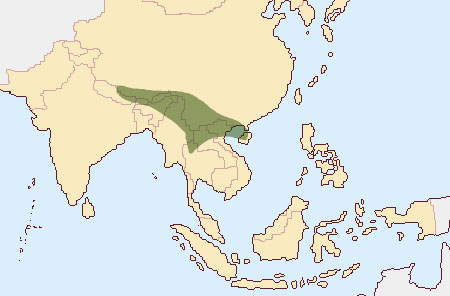 特徴
標高1,000m以上に主に生息。冬季落葉性
葉、根およびセパルペタルフォームからは個体差を考慮すると判別が困難
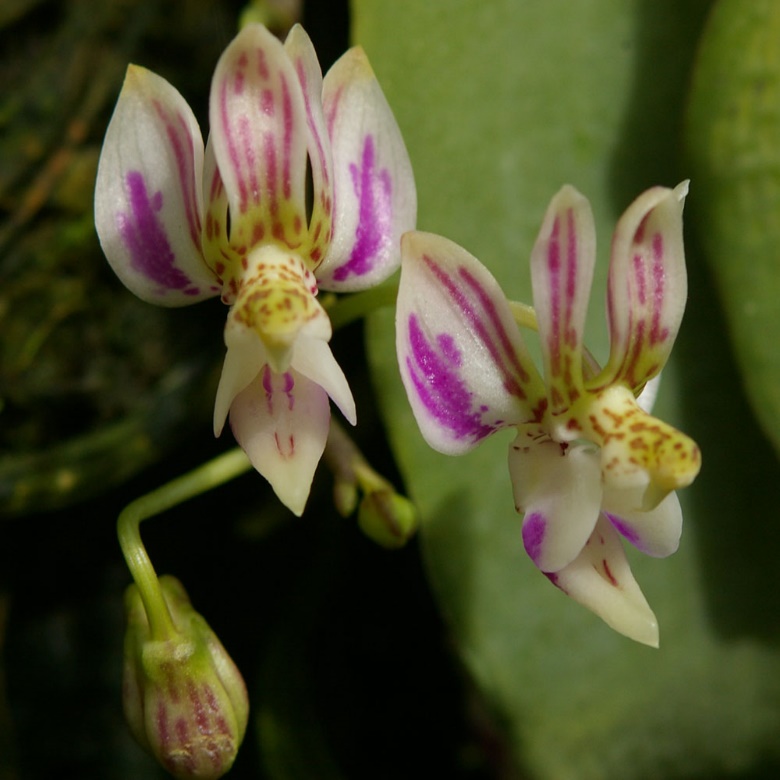 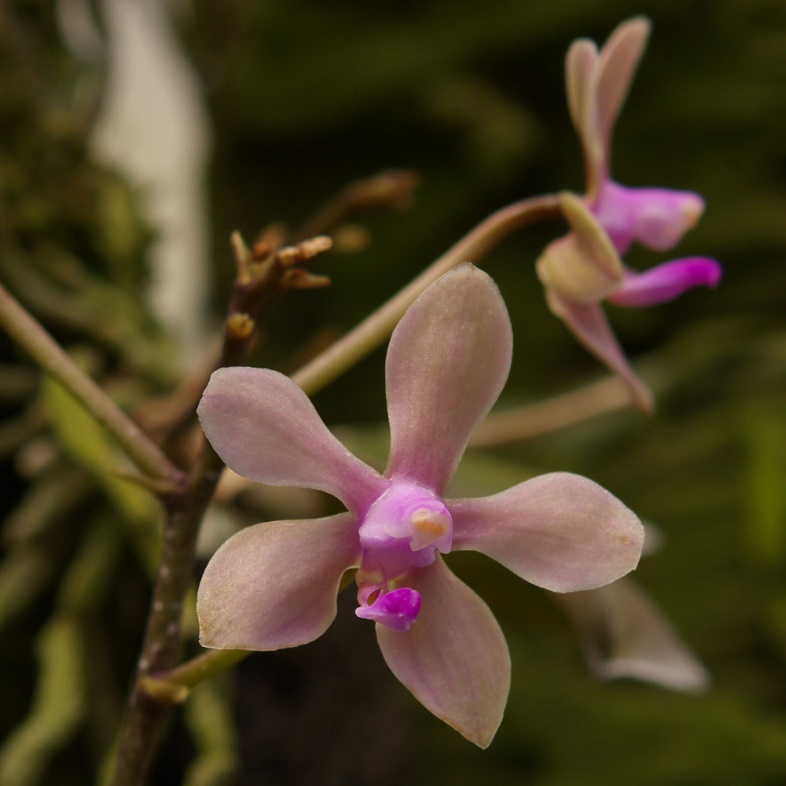 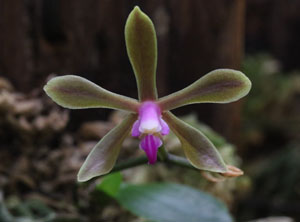 minus
braceana
hainanensis
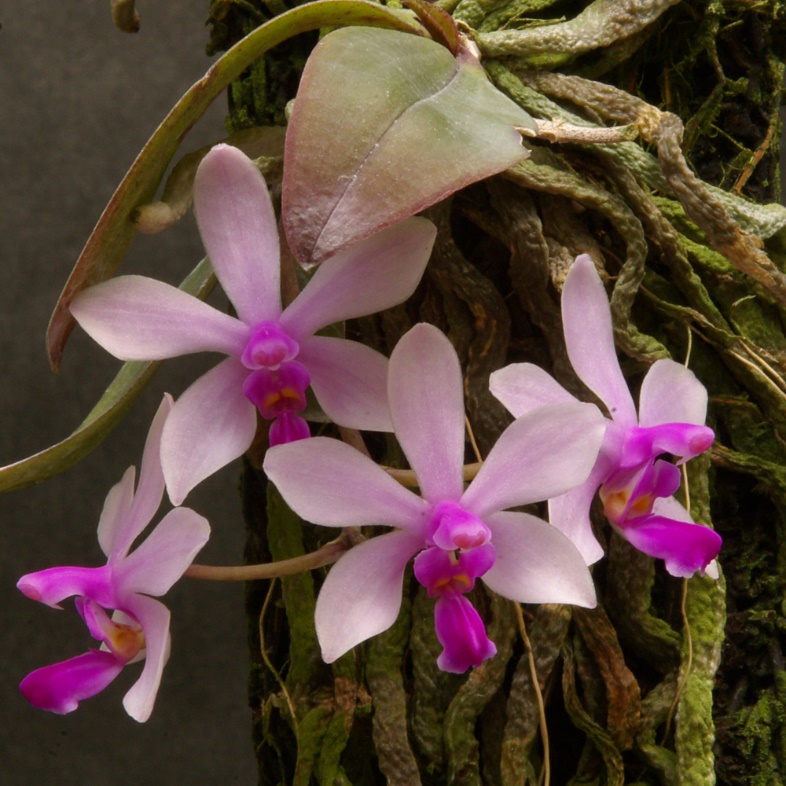 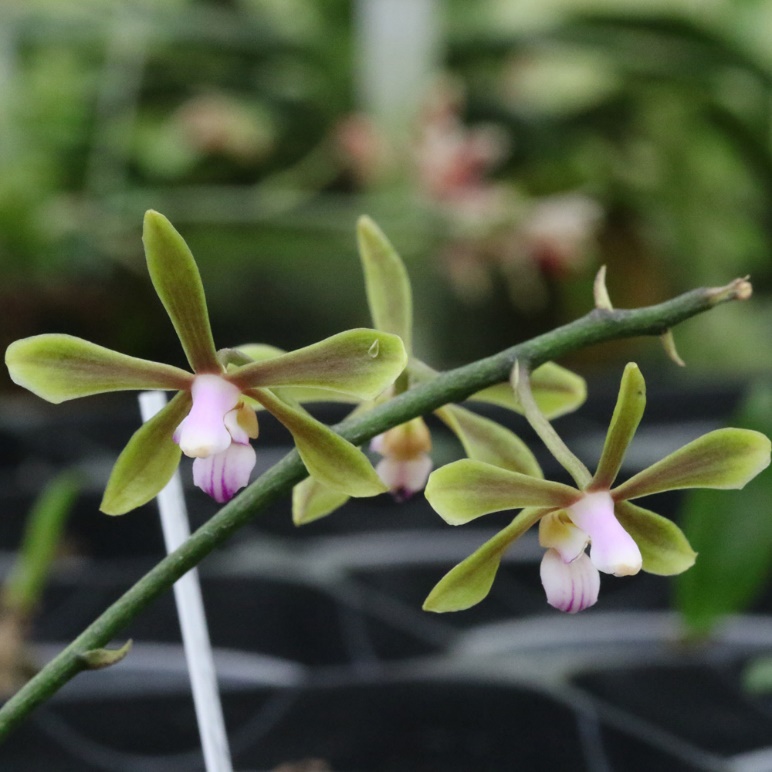 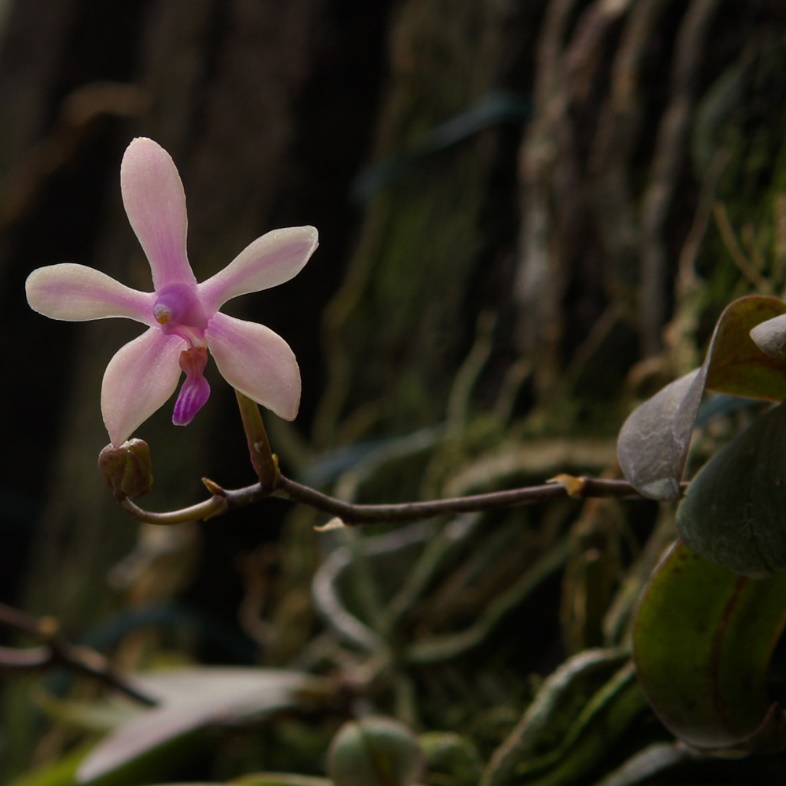 wilsonii
sstobartiana
honghenensiss
種の判定に用いるリップ中央弁形状
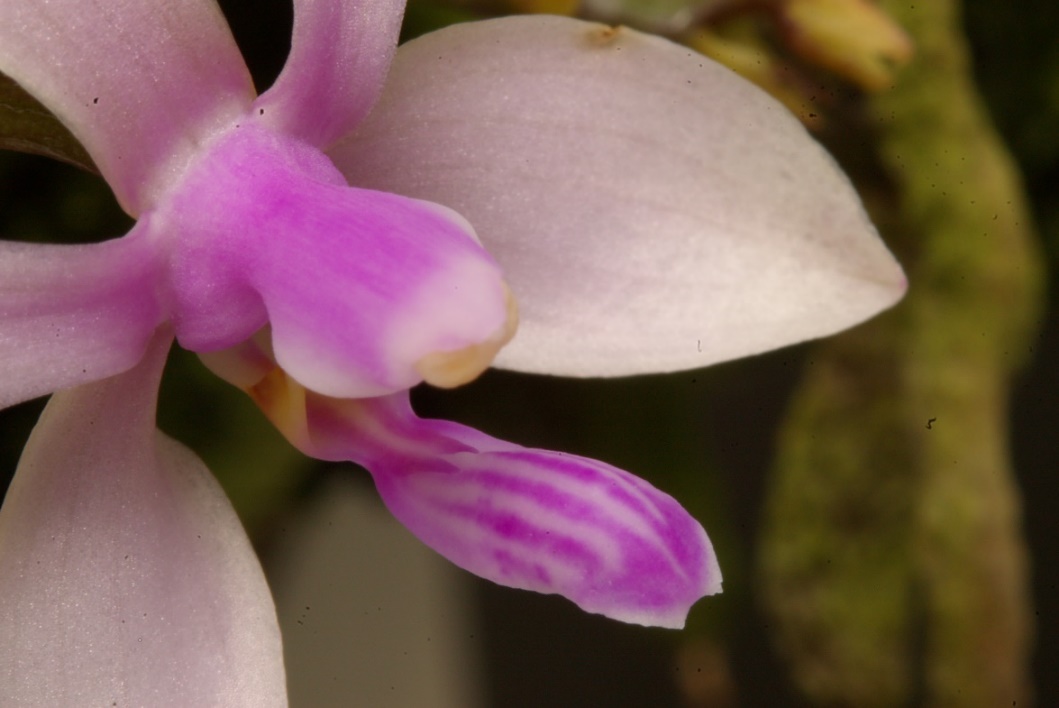 honghenensis
Wilsonii
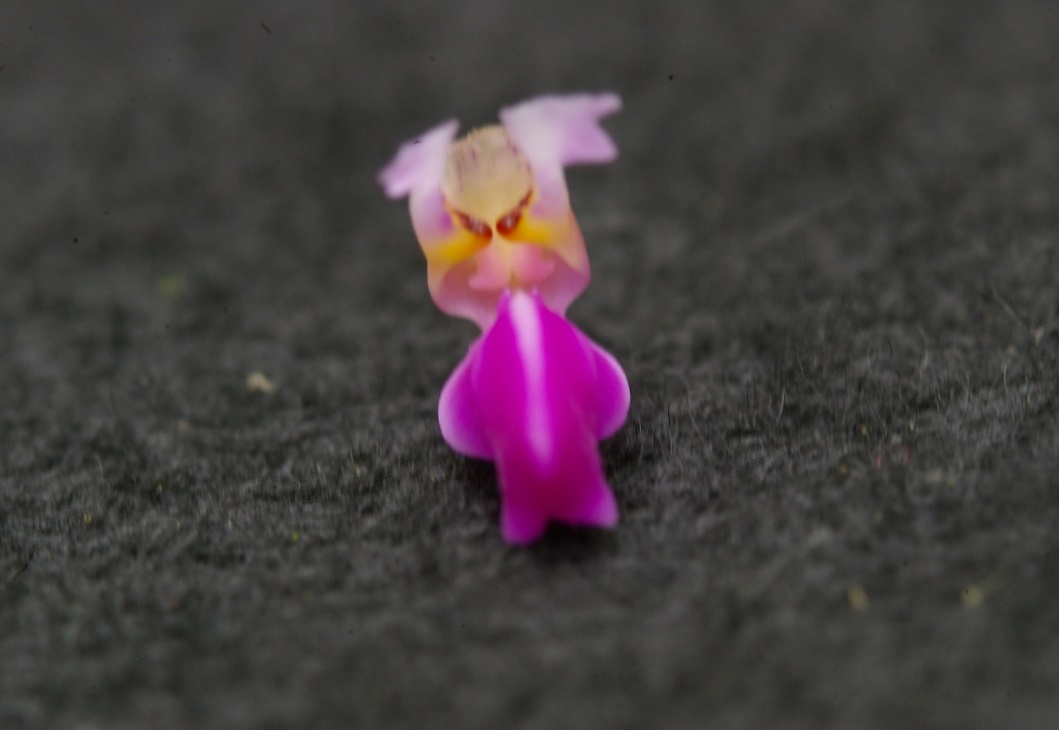 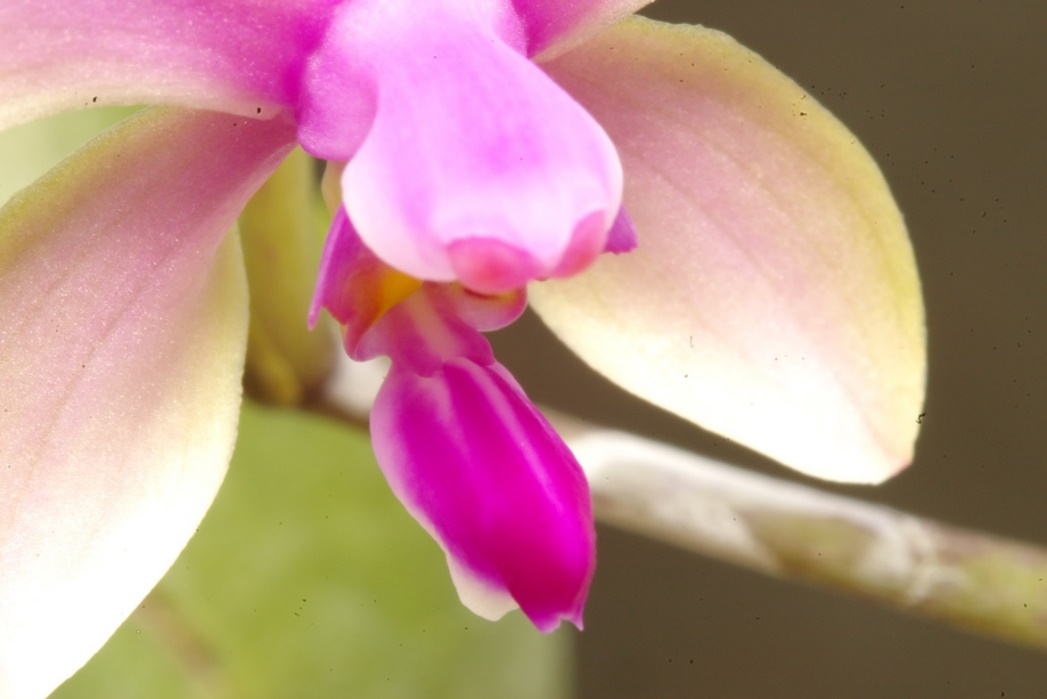 hainanensis
braceana
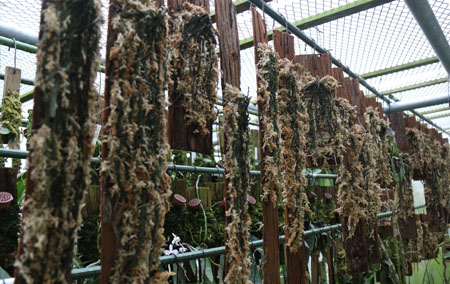 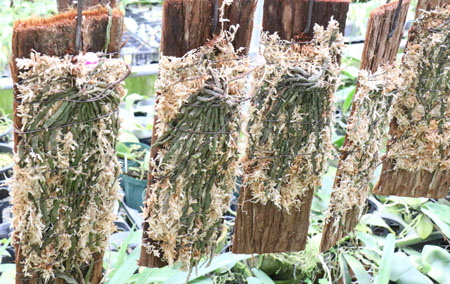 2015/4
Aphllae種植え込み法
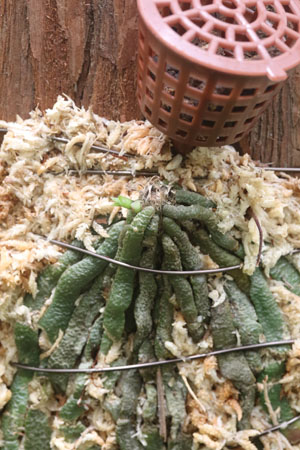 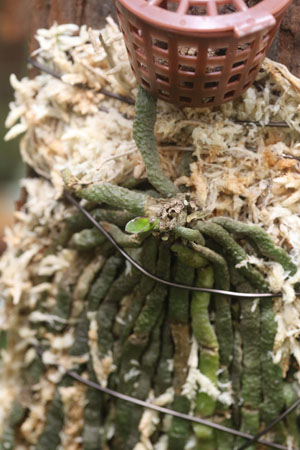 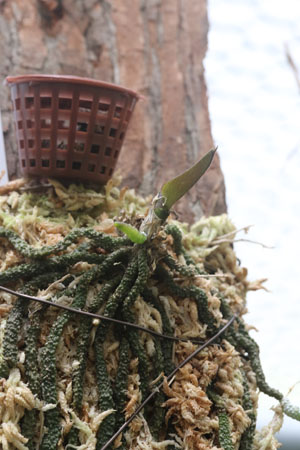 2015/5
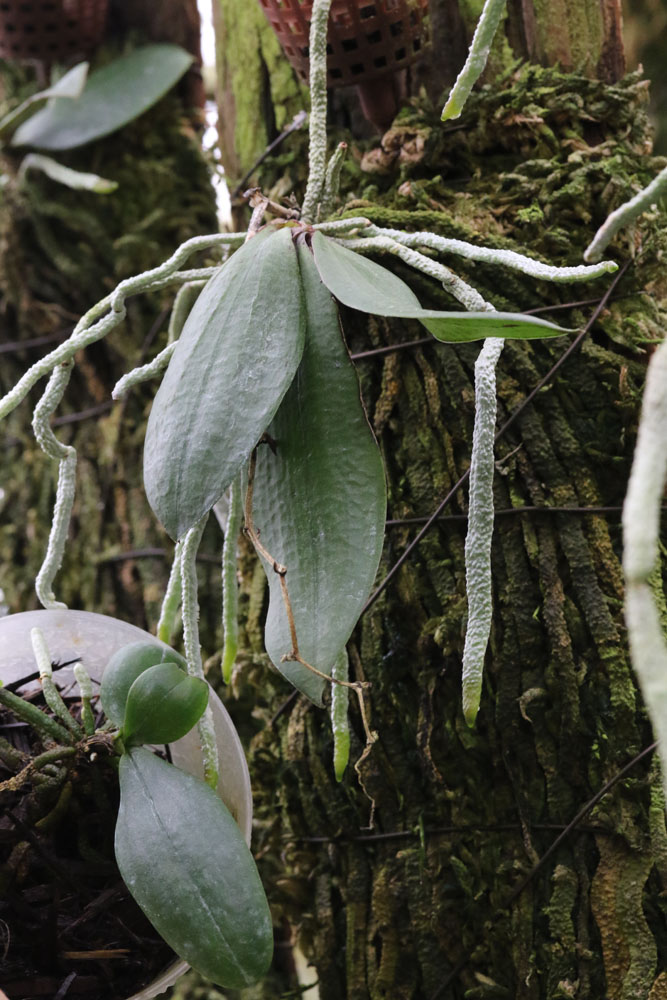 Phal. wilsonii　ポット植えと根露出植付け
2016/1
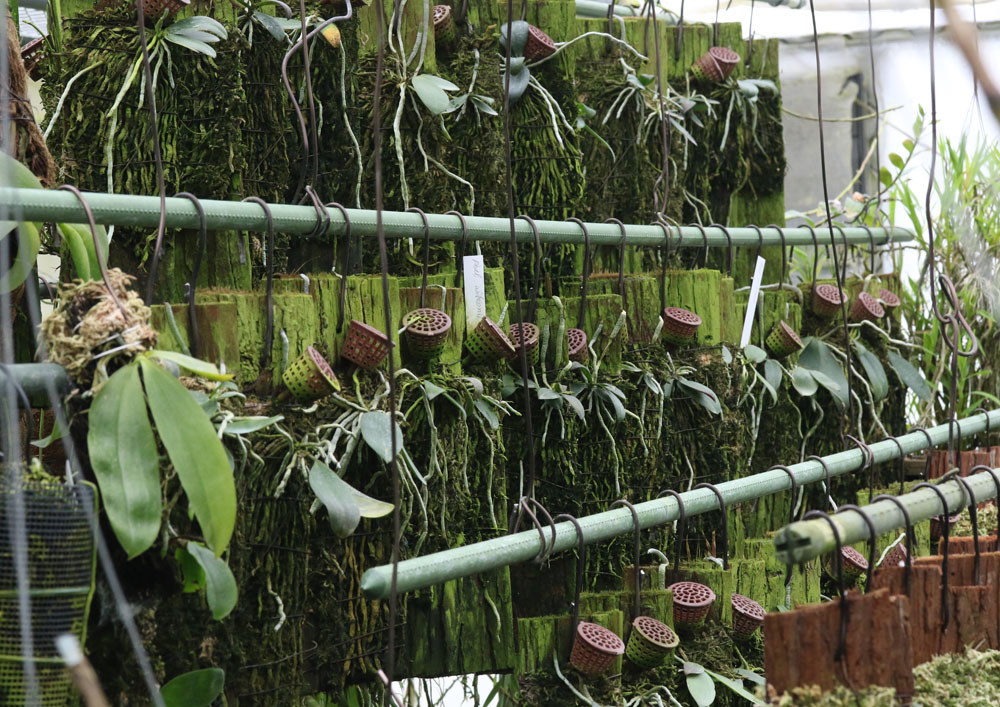 ポット植えと根露出植えとの成長の違い
凡そ6か月で葉は完成
Phal. wilsonii
Parishiannae
Phal. appendiculata  Pen.M’sia, Borneo 
Phal. gibbosa  Laos, Vietnam  0 – 1,000m
Phal. parishii  Himalayas, India, Myanmar , Thailand, Vietnam 0 – 500m
Phal. lobbii   India  Bhutan, Vietnam
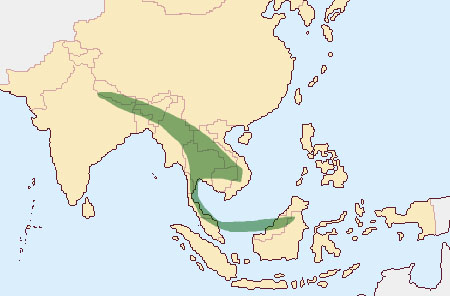 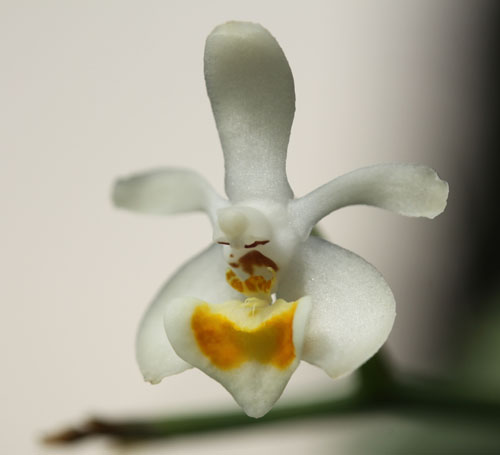 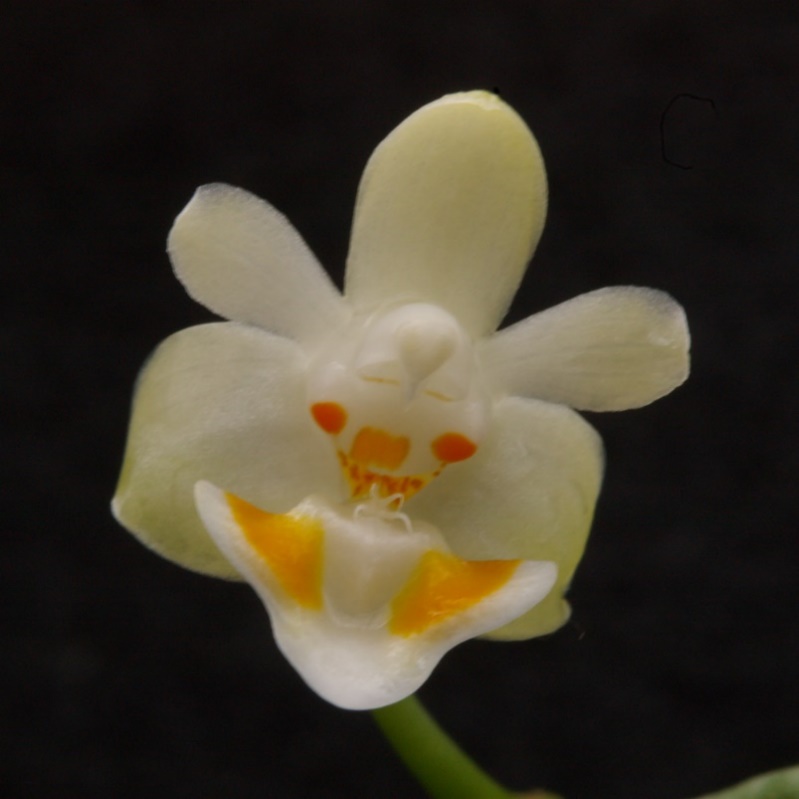 malipoense
appendiculata
gibbosa
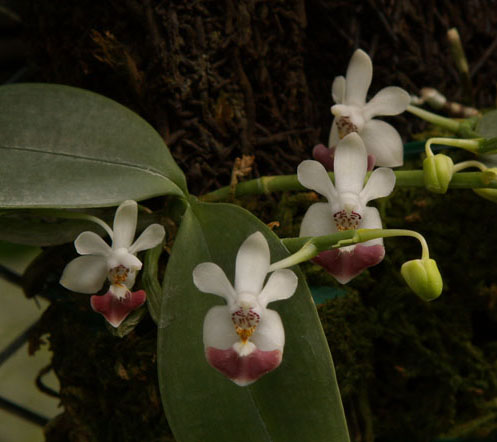 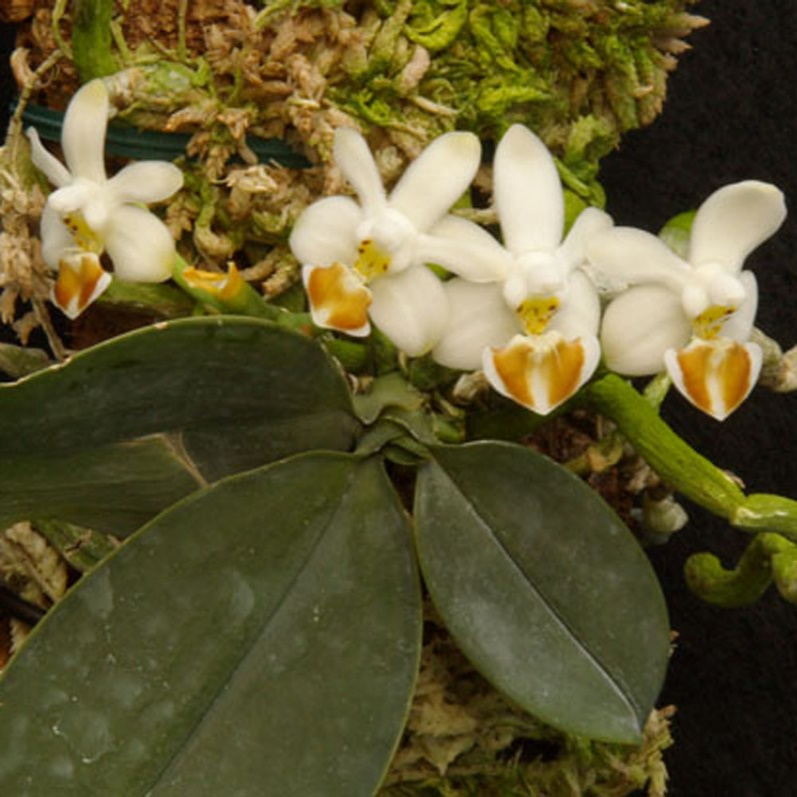 この亜属は主に熱帯季節林生息種であるが、Phal. appendiculataは熱帯雨林に生息。このため他種と栽培方法が異なる。
parishii
lobbii
Thailandica, petelotiiについて
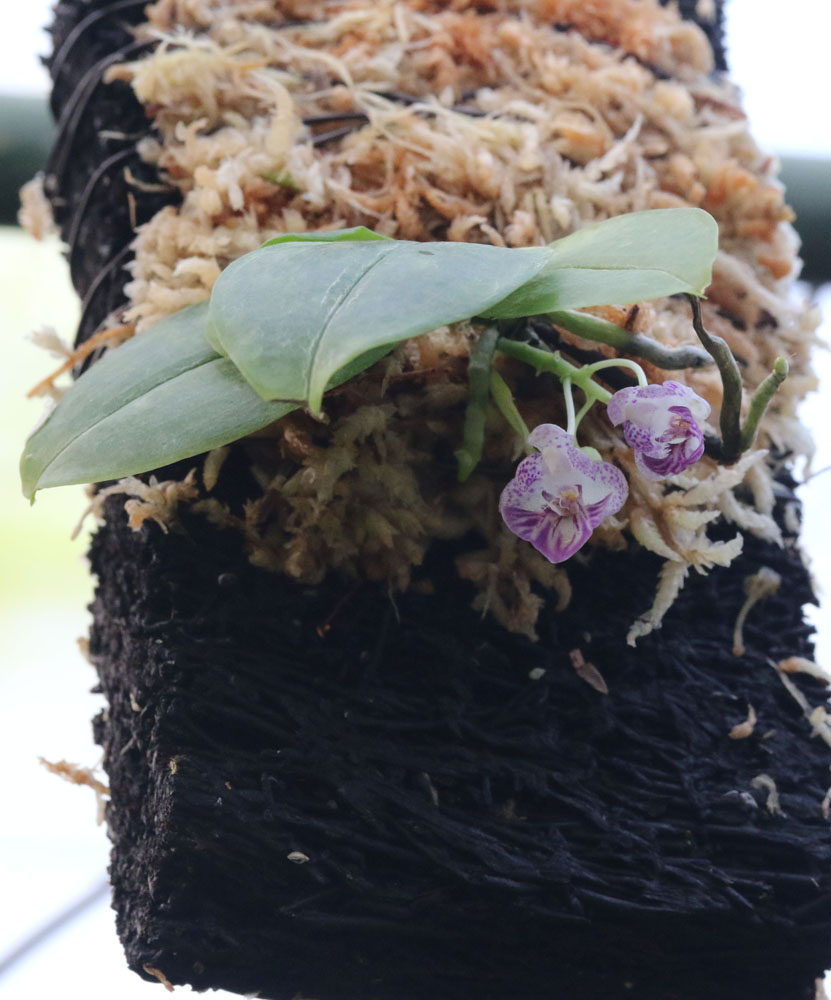 Phal. appendiculata
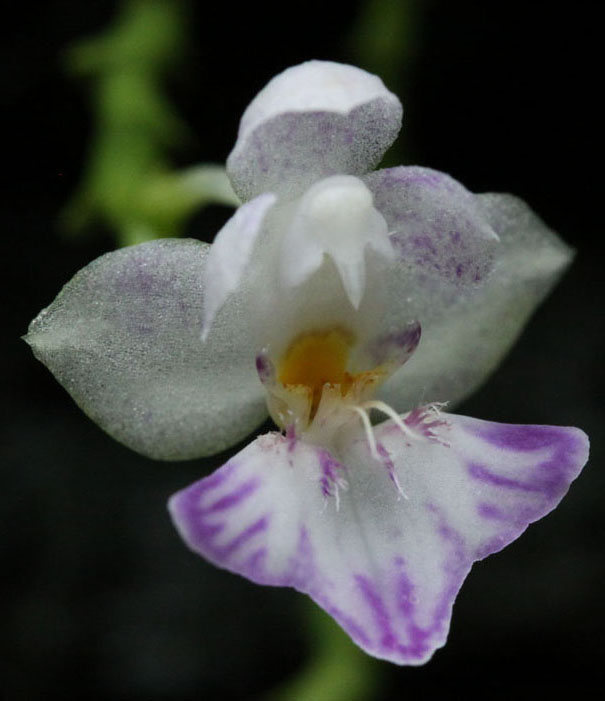 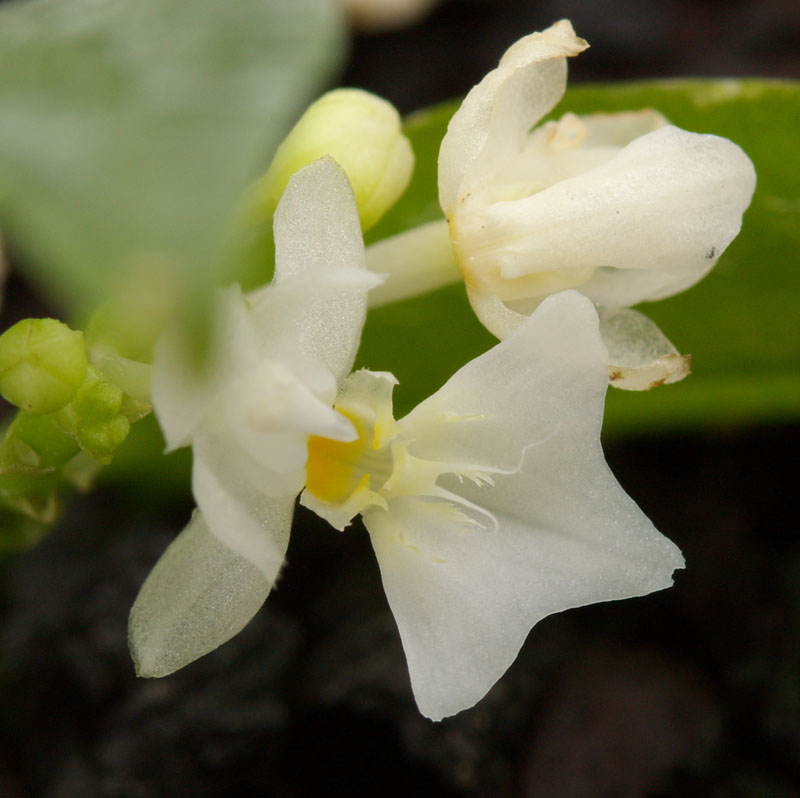 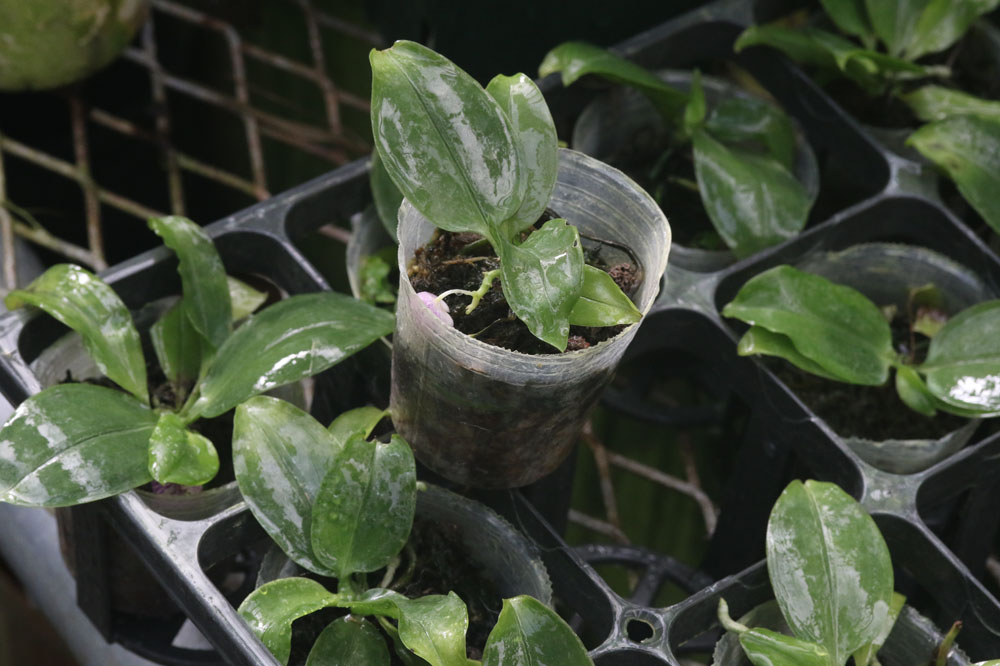 Polychilos
Section Polychilos
Phal. mannii　India, Himalayas Nepal,・・・Vietnam　500 – 1,500m
Phal. cornu-cervi  Thailand, Vietnam, Malaysia, Java, Borneo, Sumatra, Philippines 200 – 1,000m
Phal. pantheriana Borneo 800m
Phal. borneensis Borneo
Phal. lamelligera* Borneo
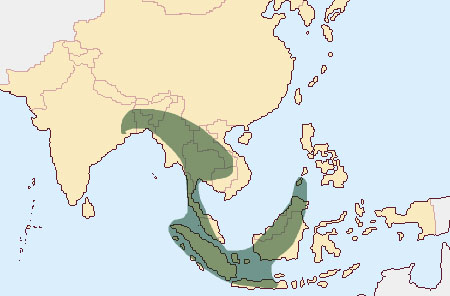 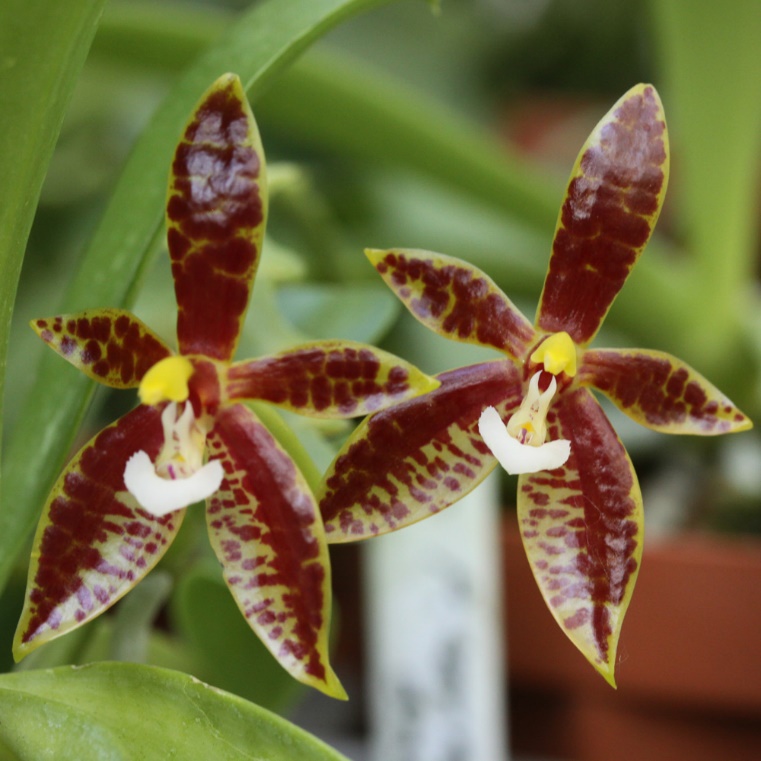 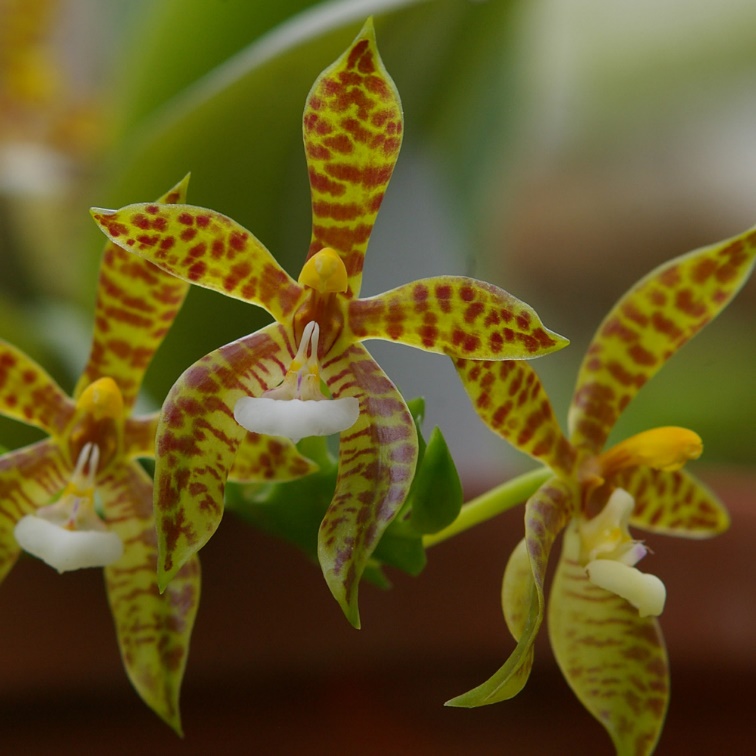 SectionPolychilos
特徴
セパルペタルからは地域差による類似フォームが多く、種別判定は困難
Phal. cornu-cervi groupの種別判定は中央弁形状
Cornu-cervi
borneensis
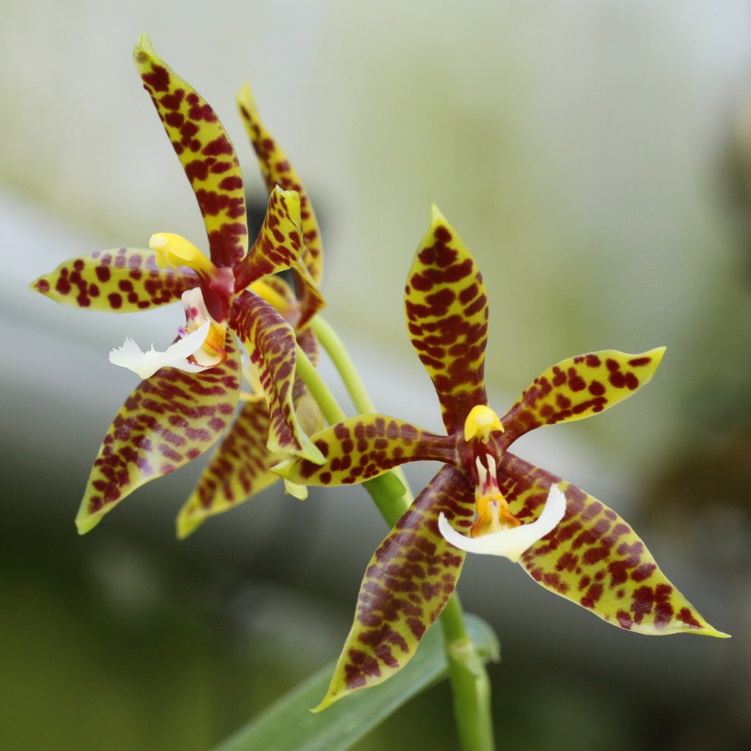 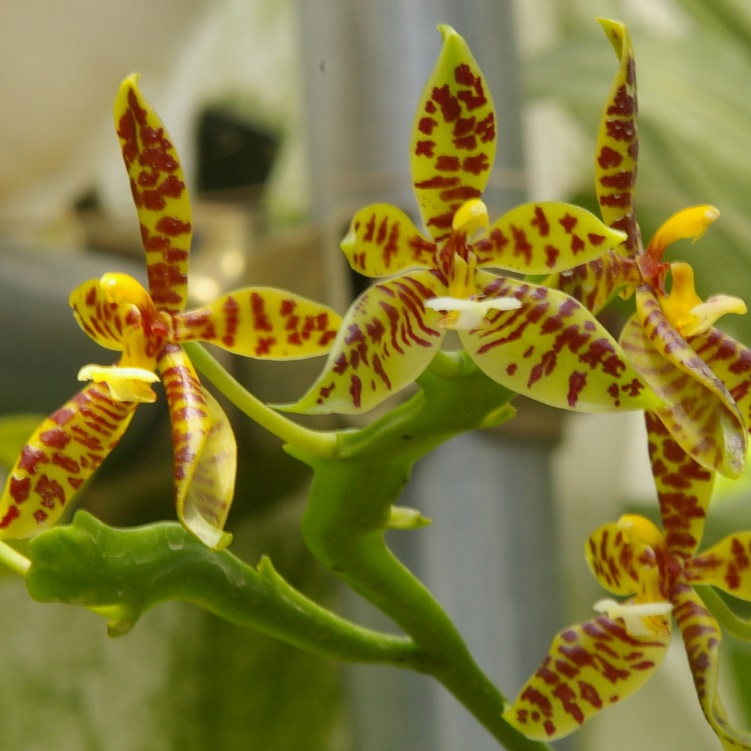 mannii
pantherina
lamelligera
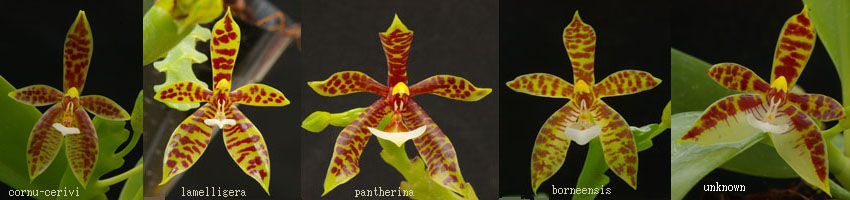 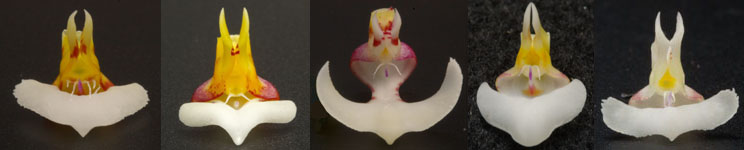 Polychilos
Section Fuscatae
Phal. cochlearis  Malaysia, Sarawak 450 – 700m
Phal. viridis   Sumatra 700 – 1,000m
Phal. fuscata  Pen.M’sia’, Borneo 0 – 1,000m
Phal. kunstleri  Pen.M’sia’, Borneo
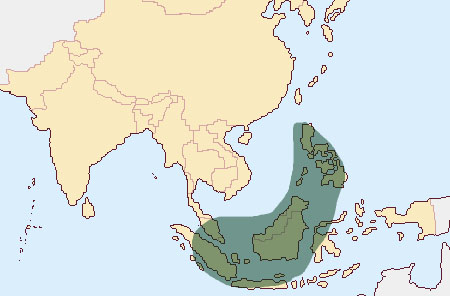 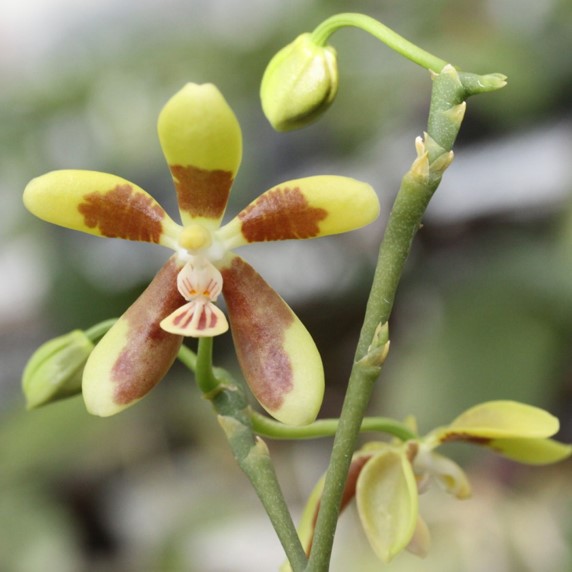 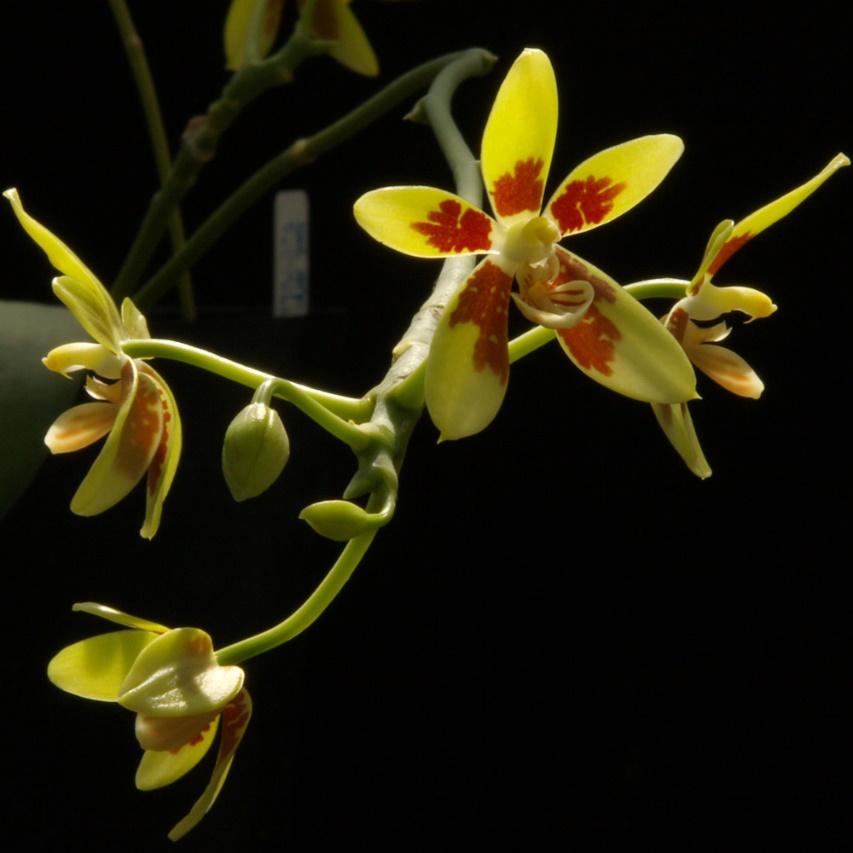 Fuscatae
fuscata
kunstleri
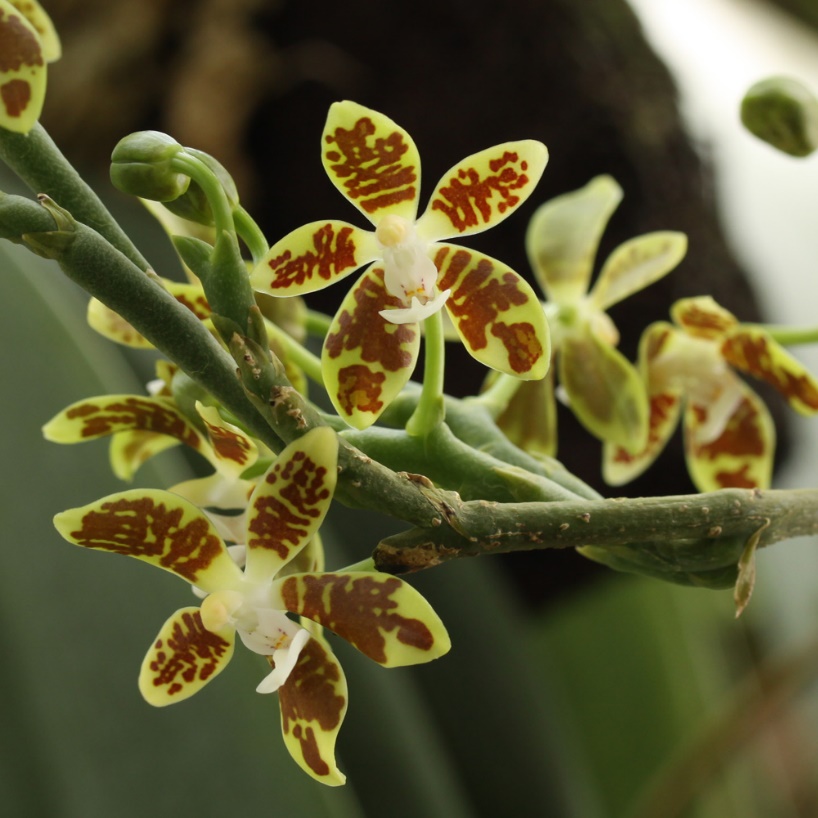 Phal. cochlearisは中温栽培が適することに留意。
cochlearis
viridis
Polychilos
Section Amboinenses
Phal. venosa  Celebes 500 – 700m
Phal. violacea  Pen.M’sia’, Sumatra 0 – 150m
Phal. fimbriata  Java, Sumatra, Borneo 800 – 1,300m
Phal. amboinensis   Ambon, Sulawesi, PNG
Phal. floresensis  Flores 100 – 500m
Phal. bellina  Borneo  0 – 200m　
Phal. maculate Borneo, Sulawesi  <1,000m
Phal. gigantea  Borneo 0 – 400m
Phal. doweryensis Borneo
Phal. modesta  Borneo 50 – 900m
Phal. javanica Java  700 – 1,000m
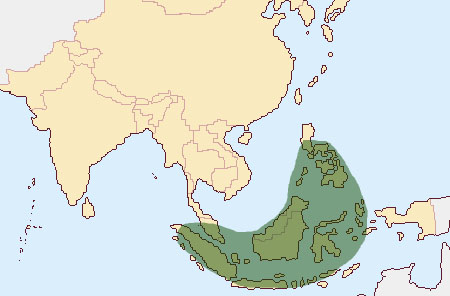 Polychilos　Section Amboinenses
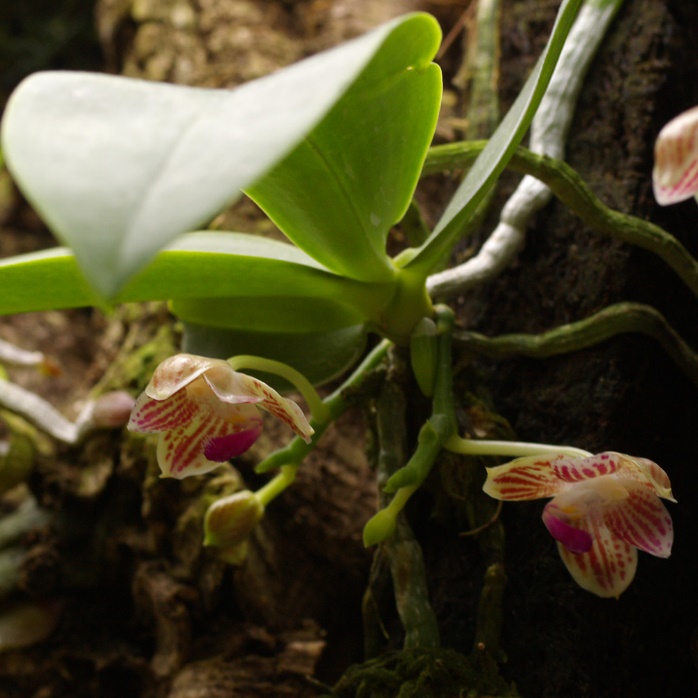 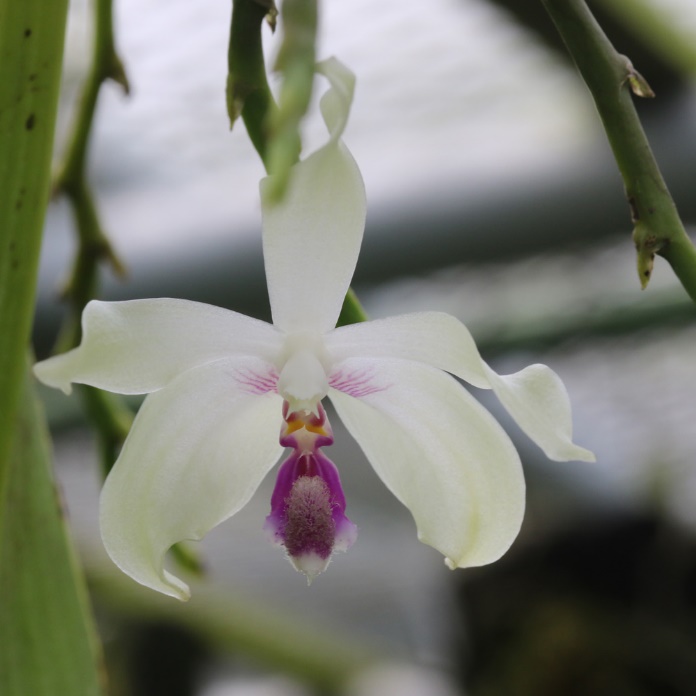 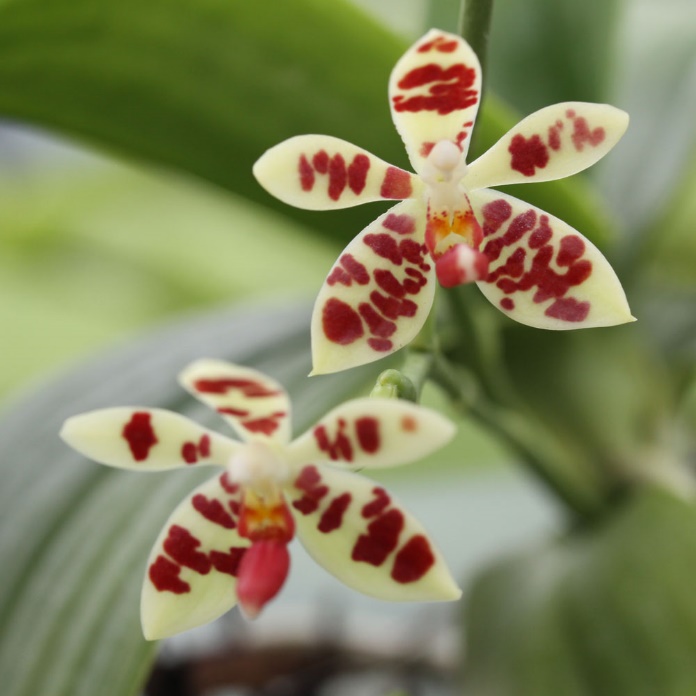 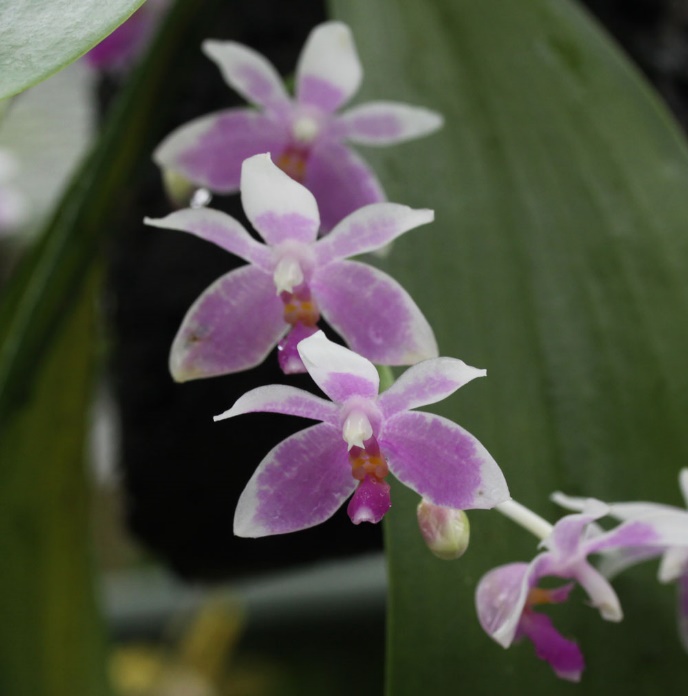 macuata
modesta
javanica
fimbriata
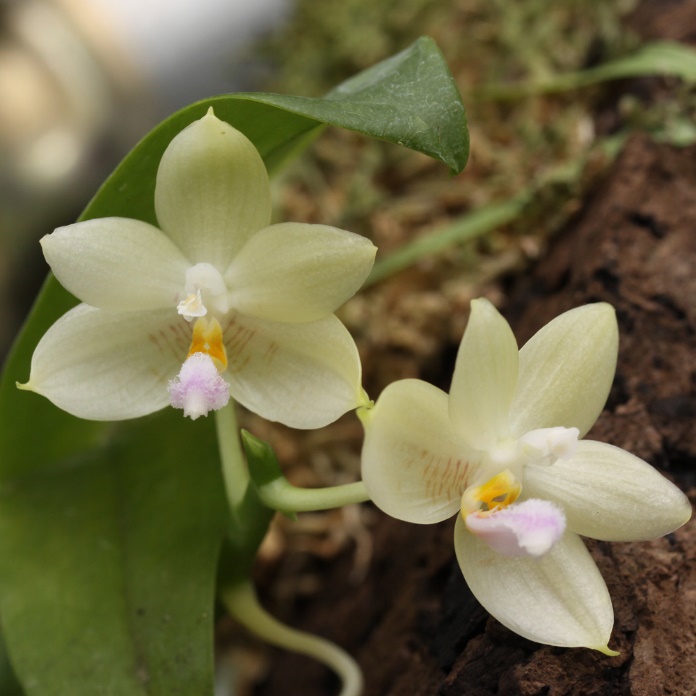 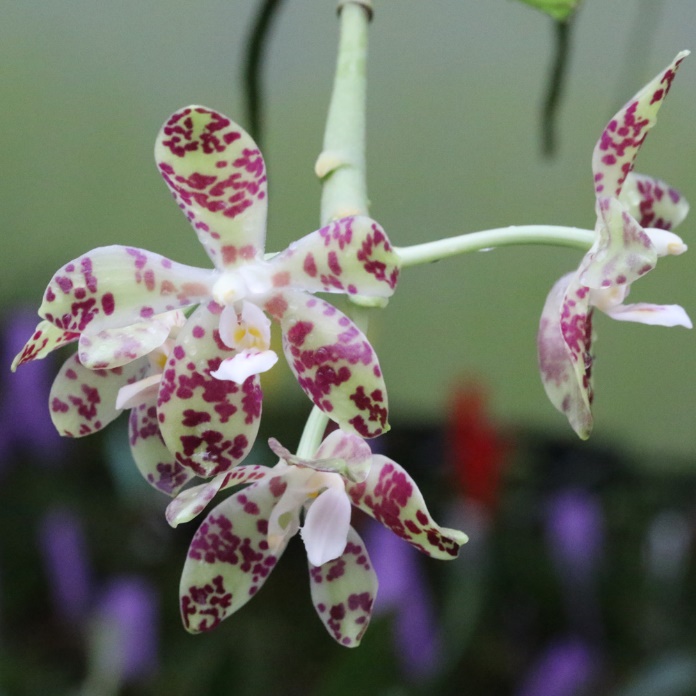 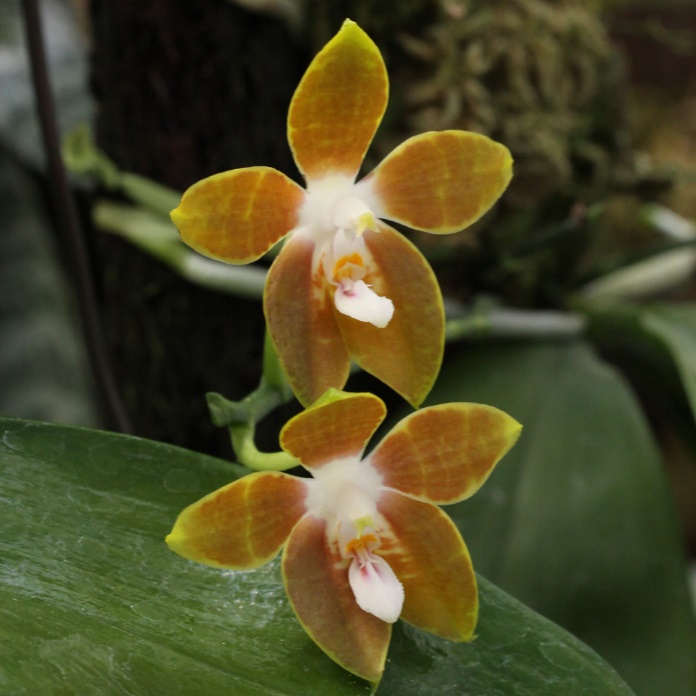 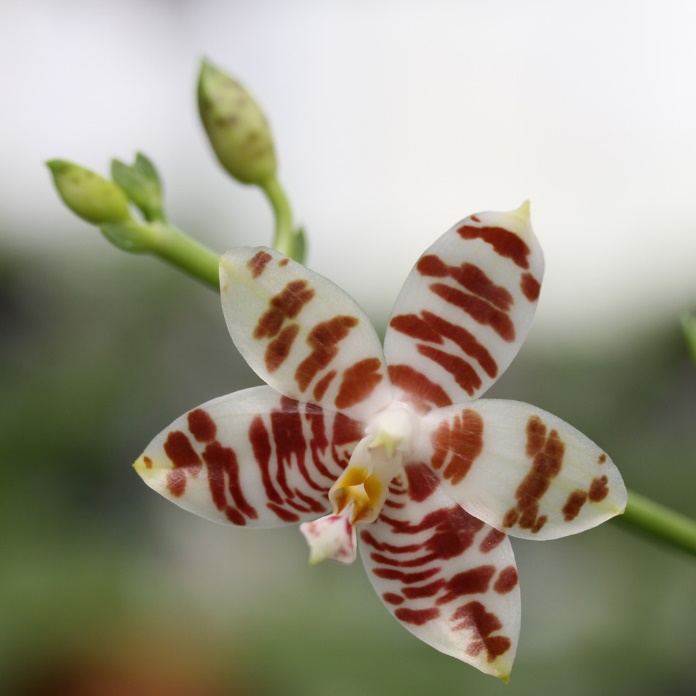 venosa
doweryensis
amboinensis
fflorensensis
Phal. gigantea
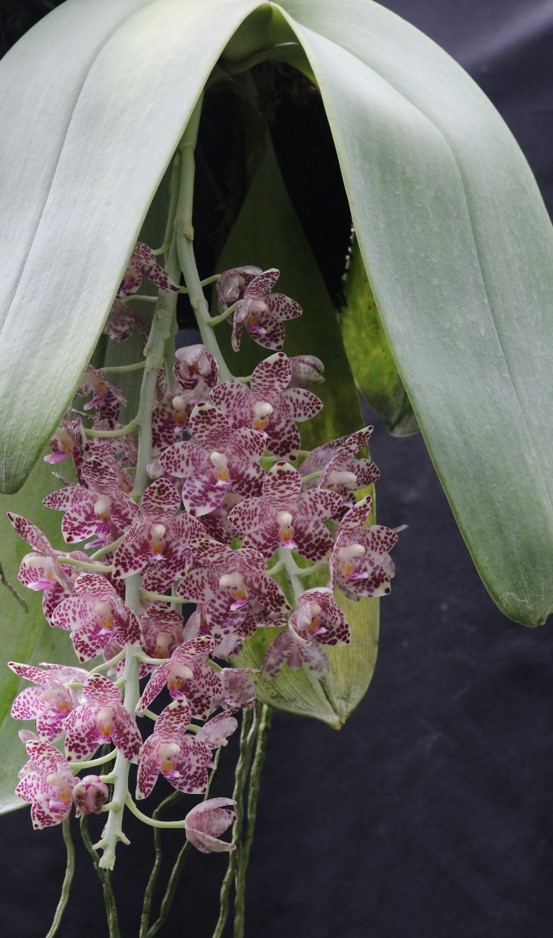 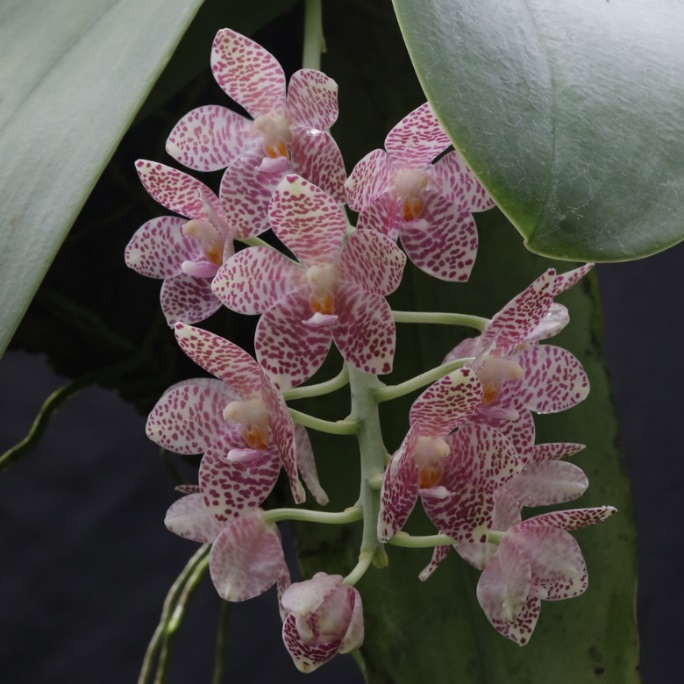 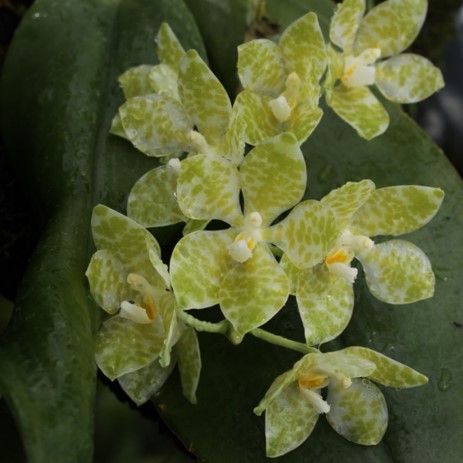 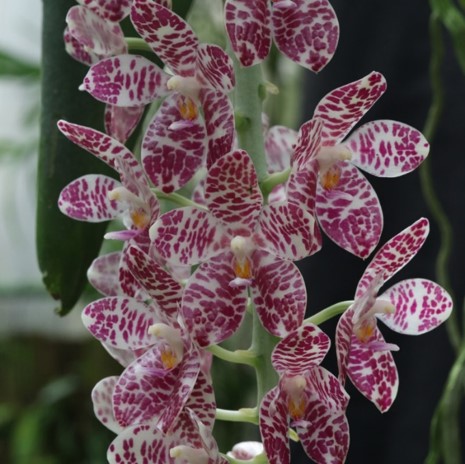 Gigantea alba
Gigantea Sabah
Gigantea Sabah
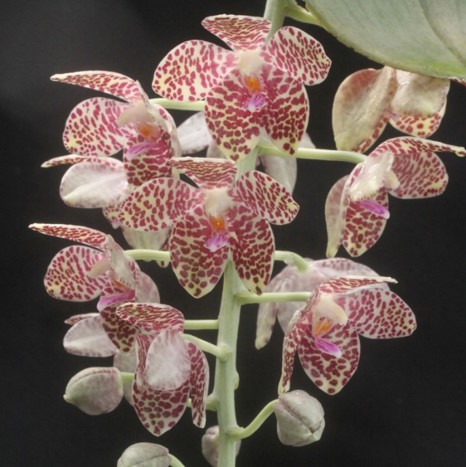 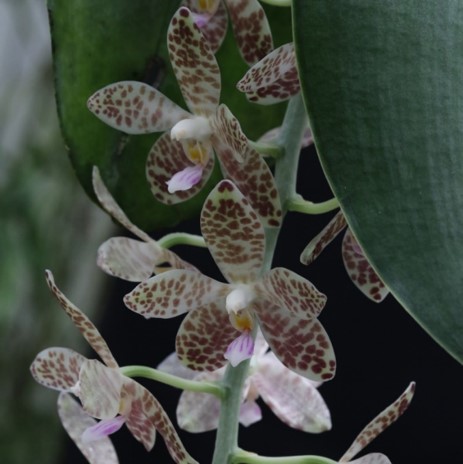 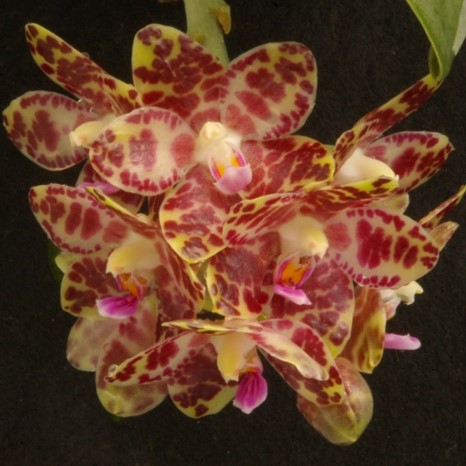 Gigantea Sabah
Gigantea aurea
Gigantea Kalimantan
Phal. bellina
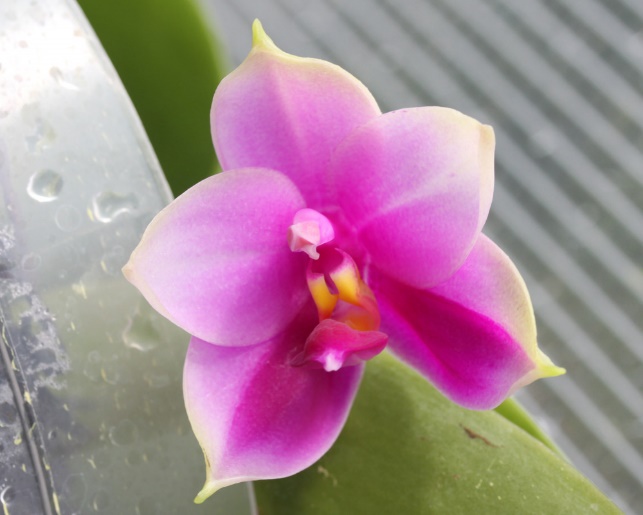 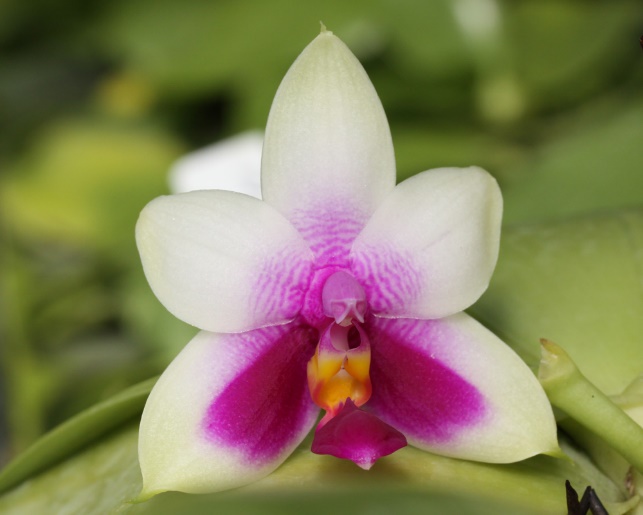 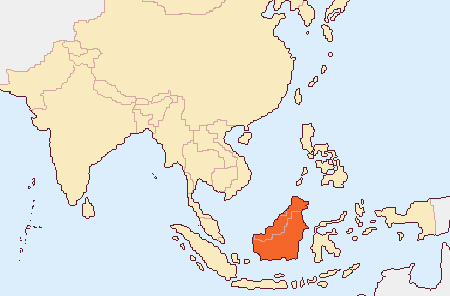 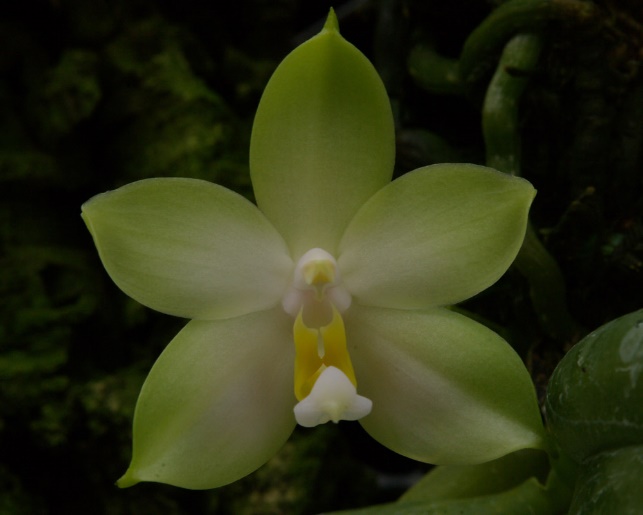 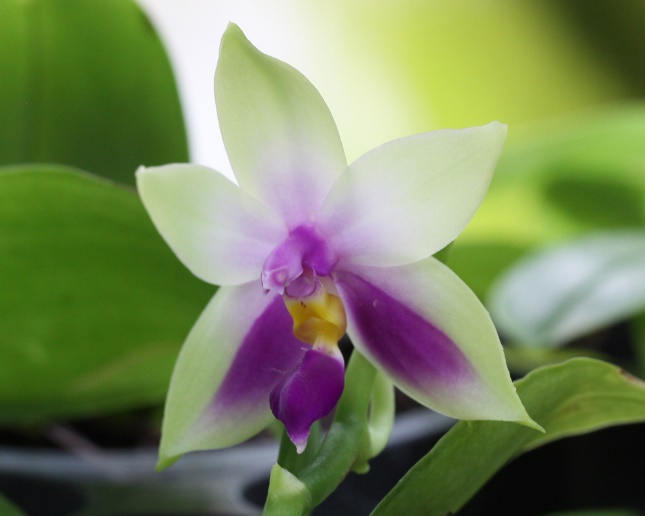 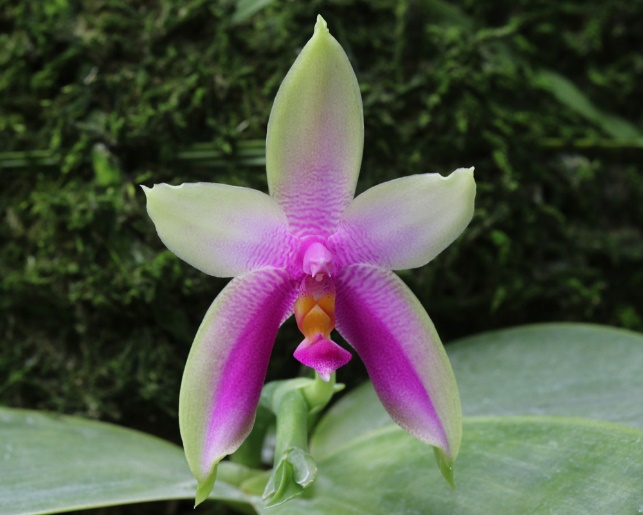 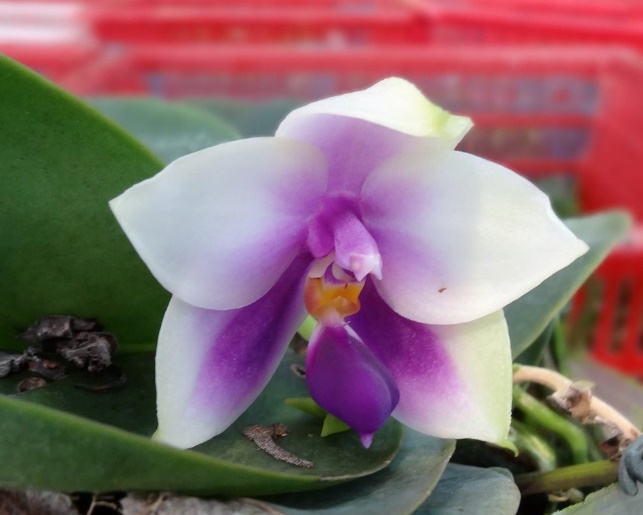 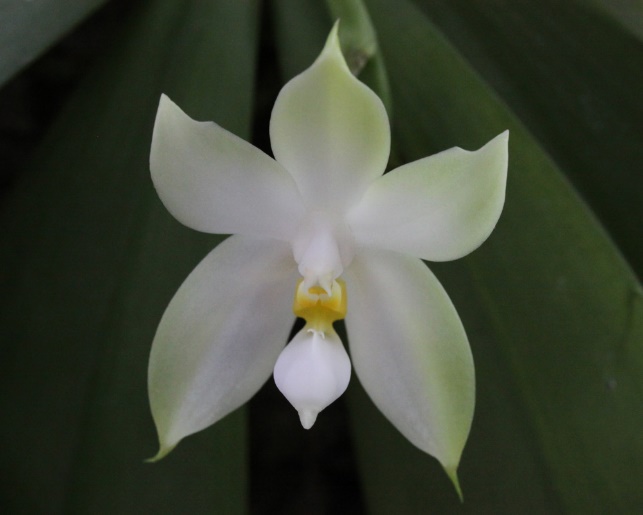 punctata
Phal. gigantea
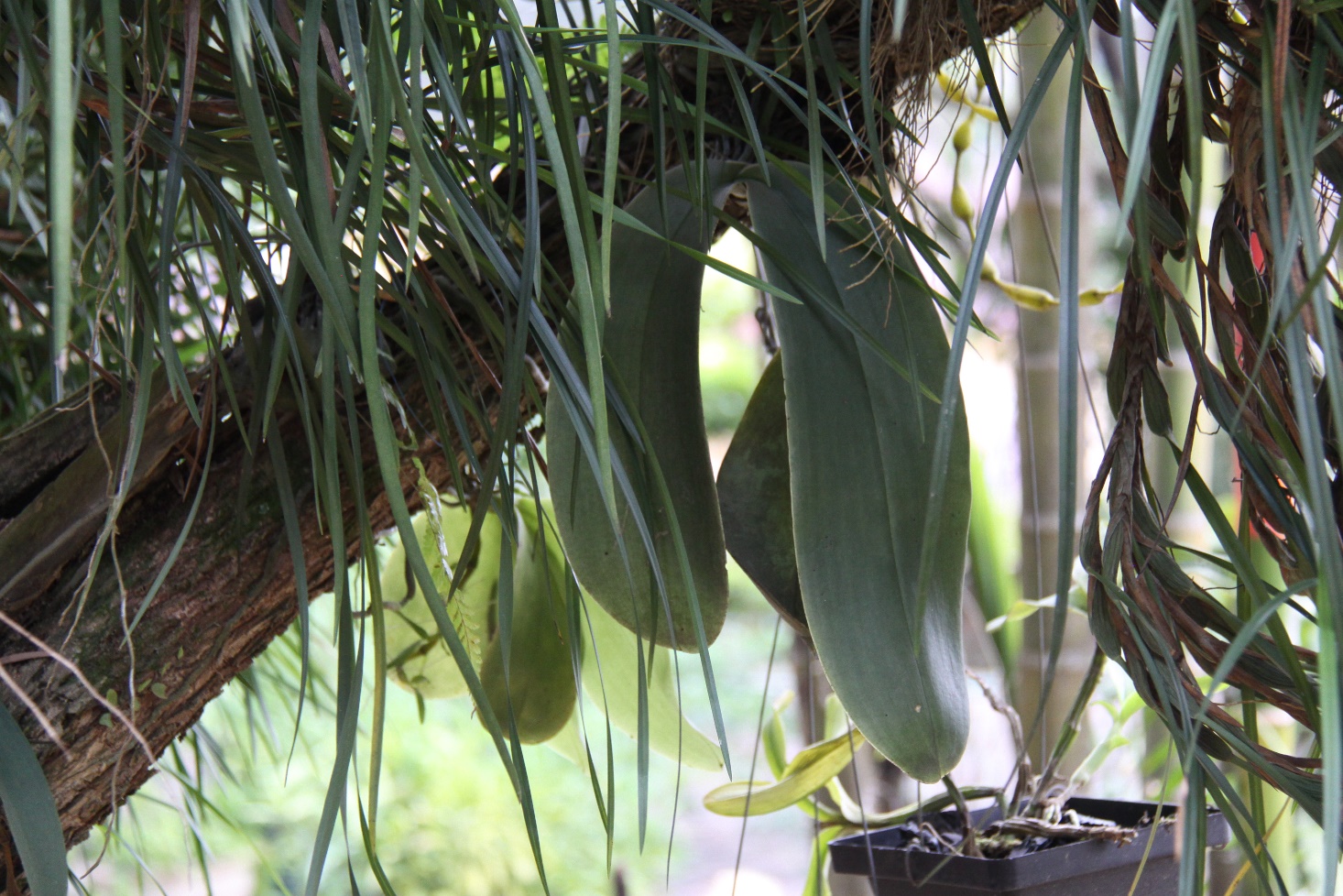 Phal. bellina
マレーシア栽培家の自然木に活着させた栽培法
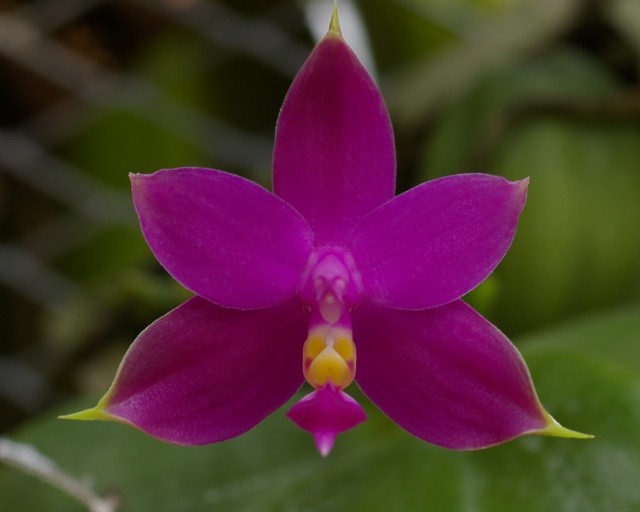 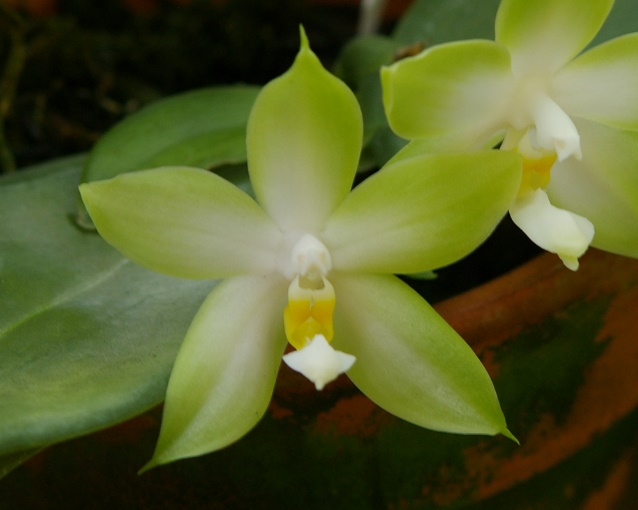 Phal. violacea
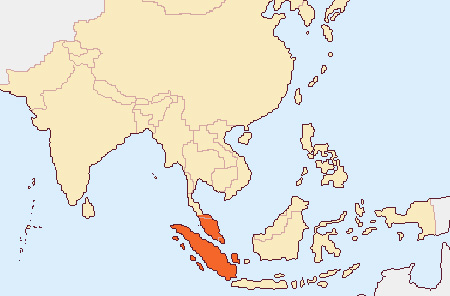 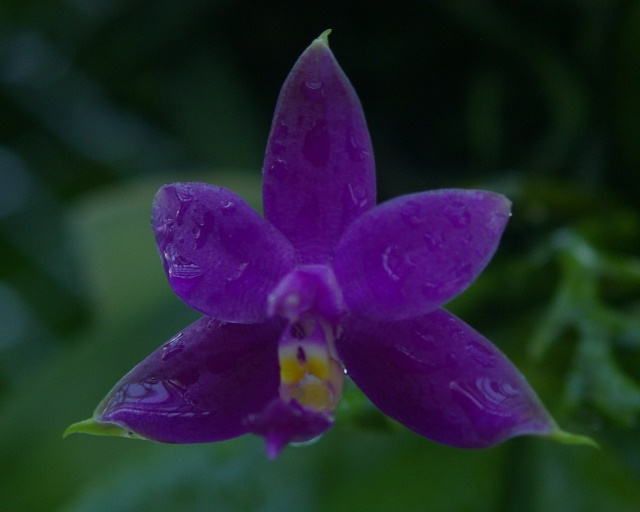 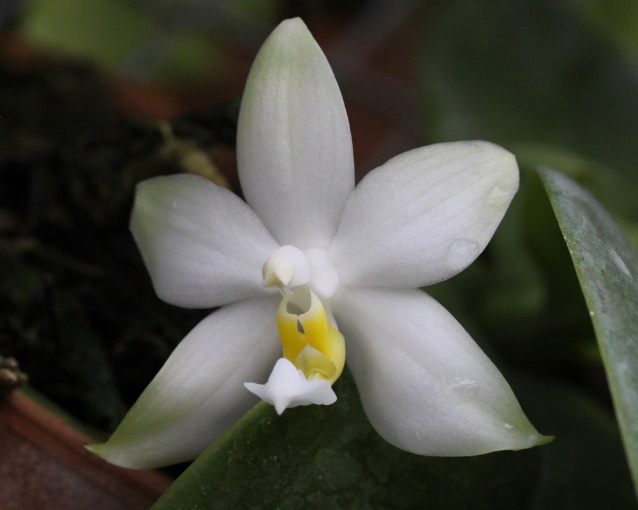 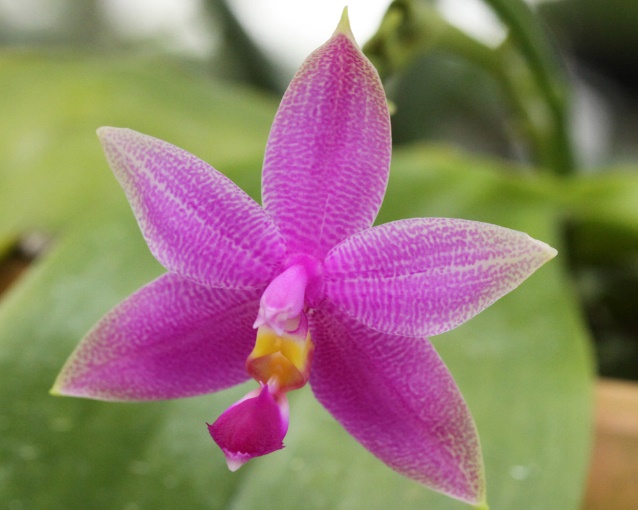 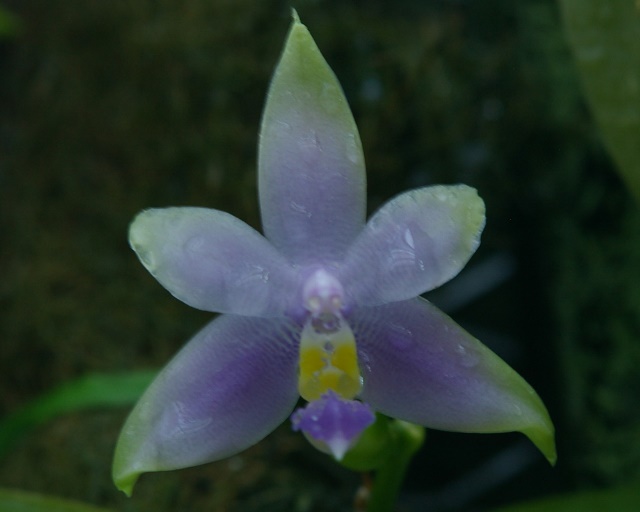 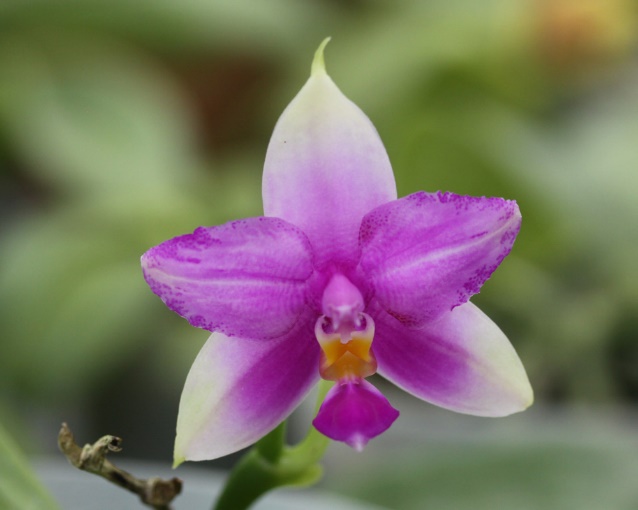 Phal. amboinensis
特徴：色の変化はないがパターンが開花毎で変化
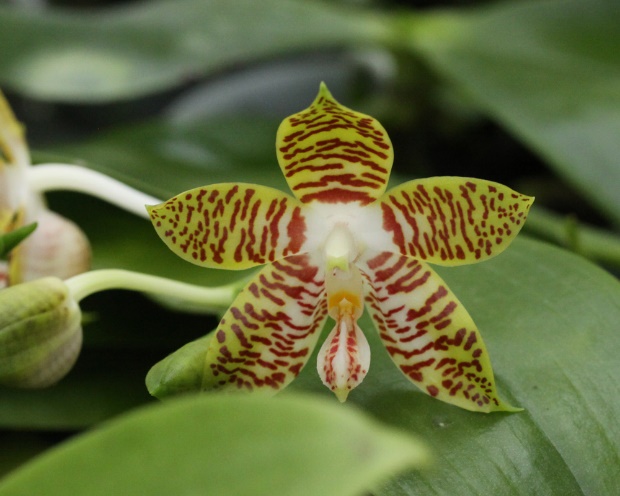 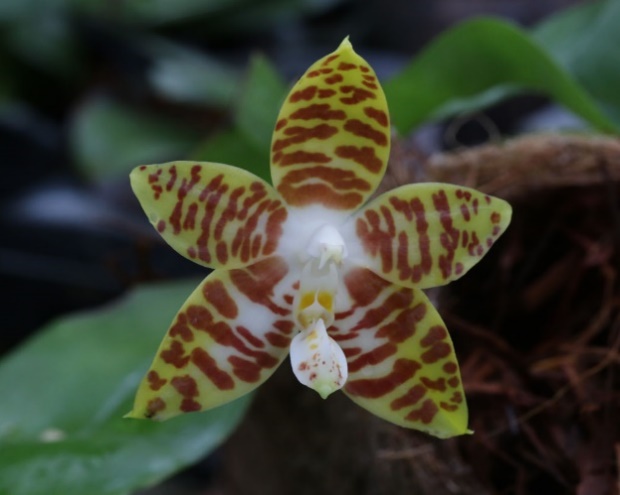 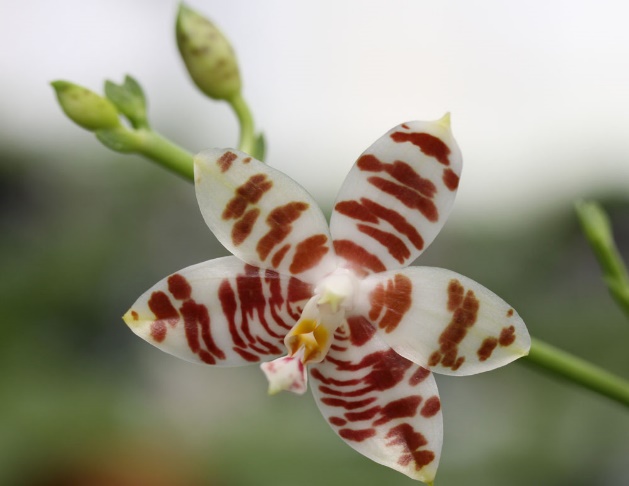 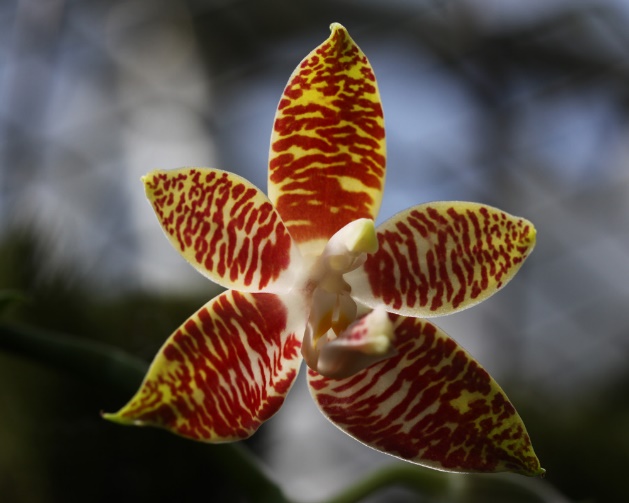 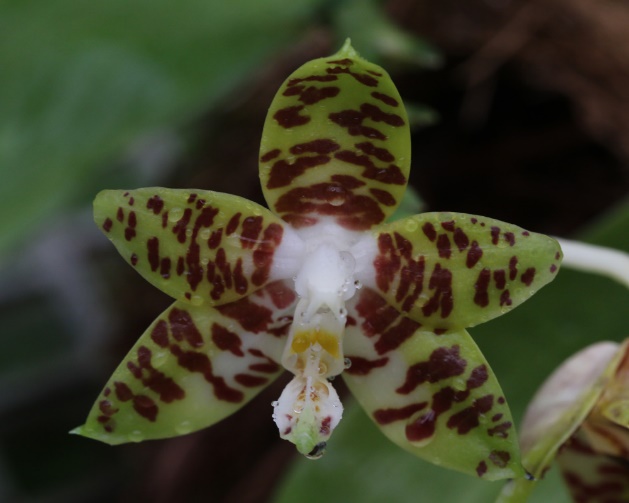 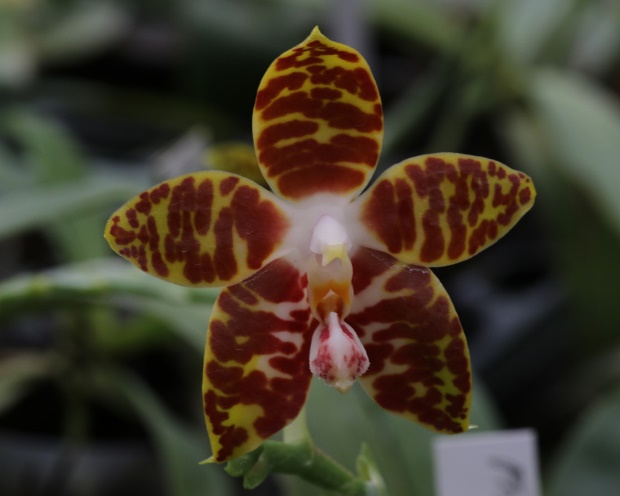 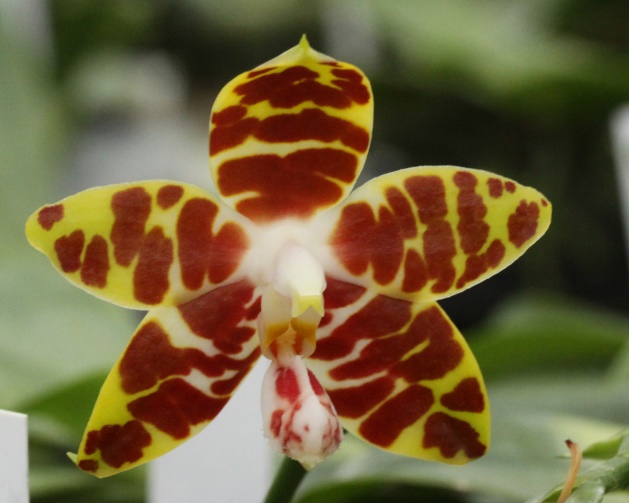 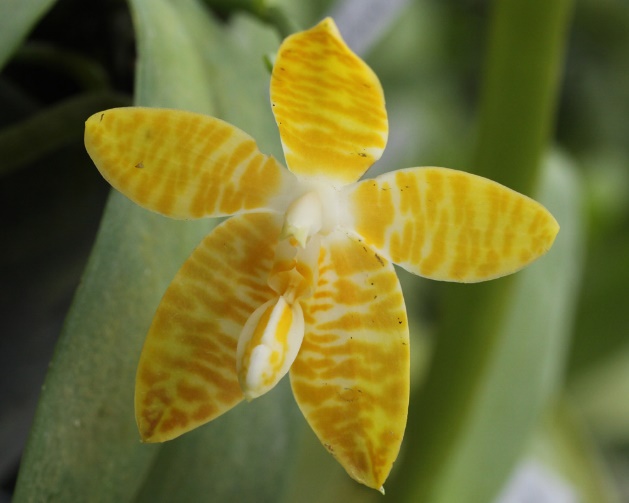 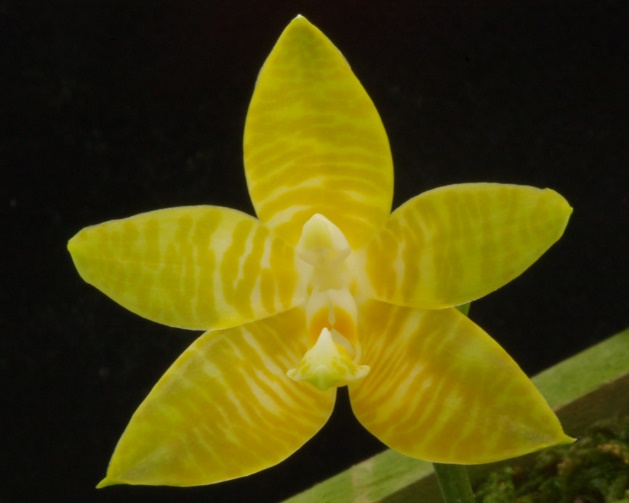 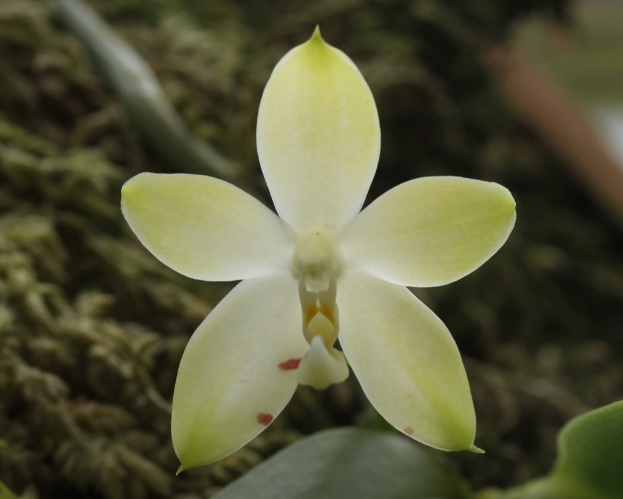 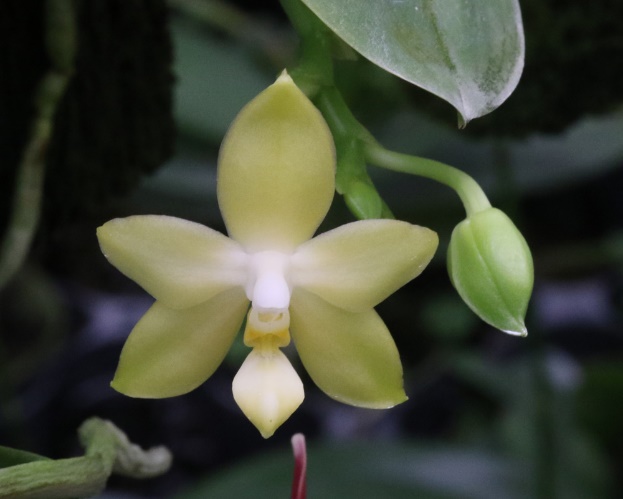 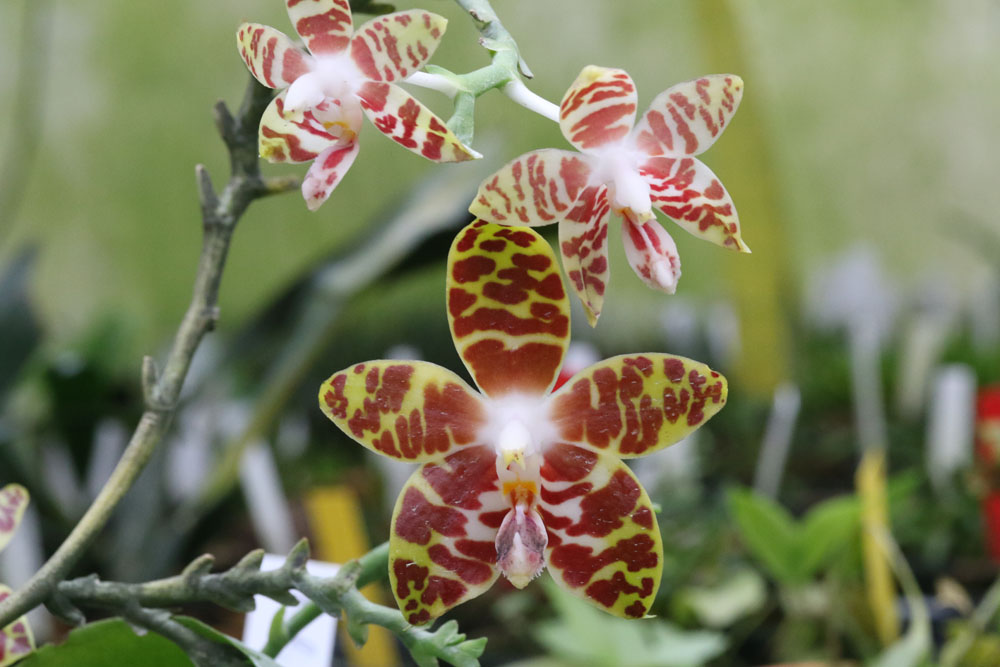 4倍体と思われるPhal. amboinensis yellow
Polychilos
Section Amboinenses
Phal. pulchra　Philippines　100 – 600m
Phal. micholitzii  Philippines 50 – 900m
Phal. lueddemanniana  Philippines <500m
Phal. reichenbachiana  Philippines <500m
Phal. mariae  Philippines  <1,000m
Phal. pallens  Philippines  <500m
Phal. bastianii  Philippines <1,500m
Phal. hieroglyphica Philippines  <500m
Phal. fasciata  Philippines
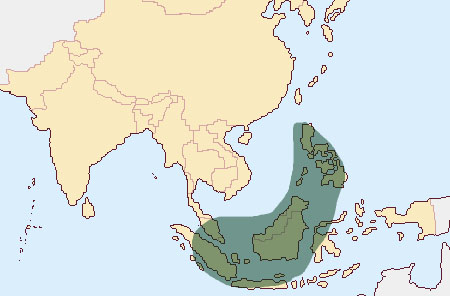 唯一Phal. mariaeがBorneo島とフィリピンに生息。フィリピン胡蝶蘭固有種の元親はPhal. mariaeか？
Polychilos　Section Amboinenses
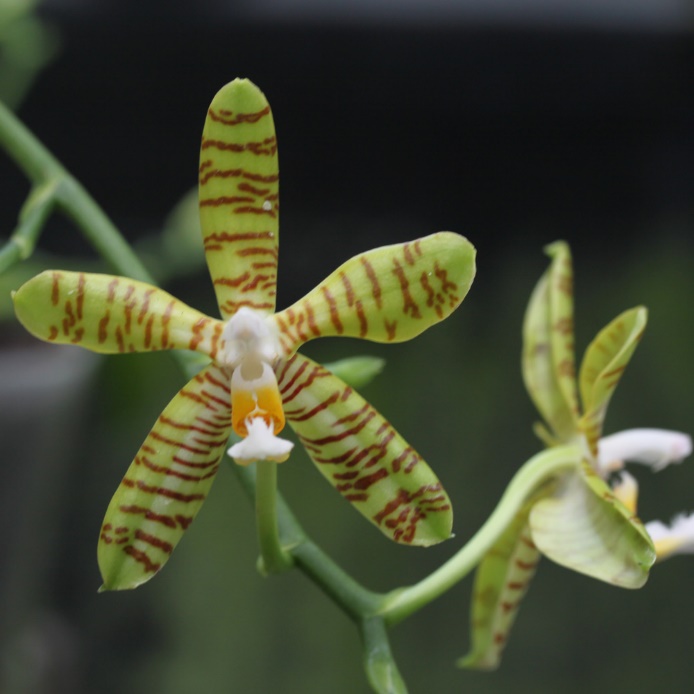 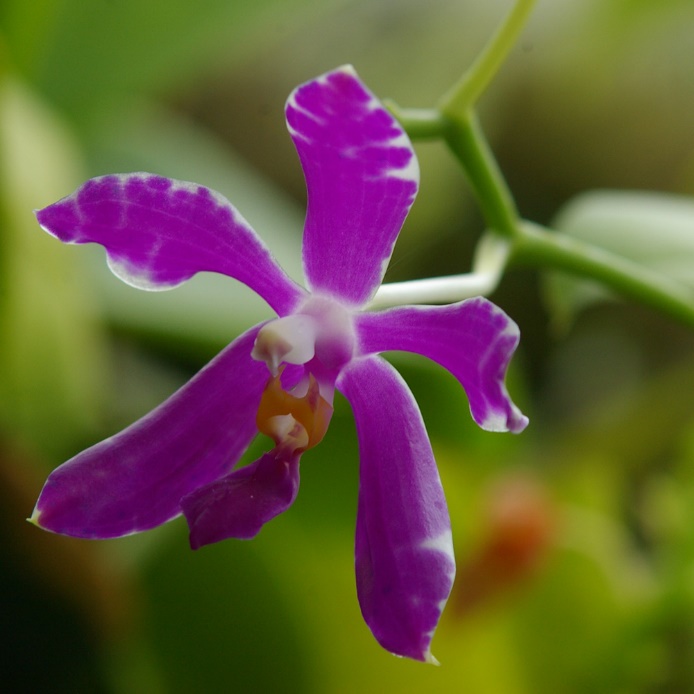 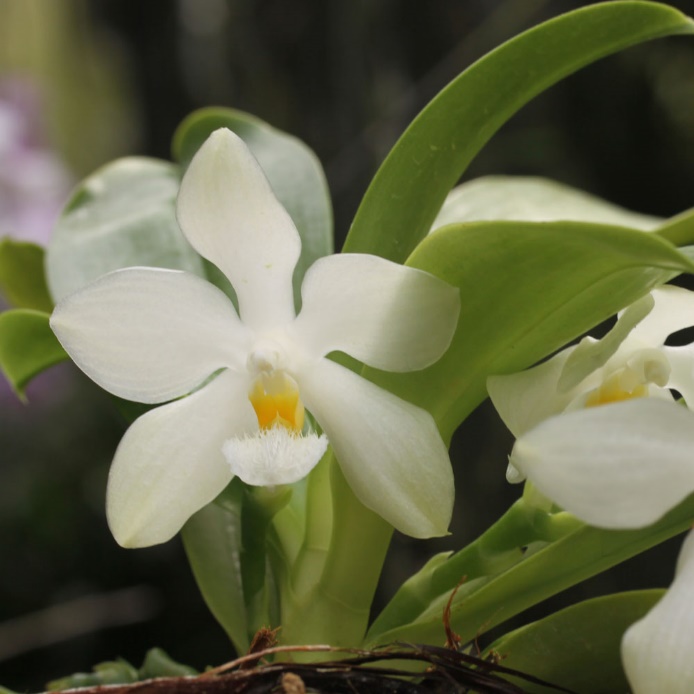 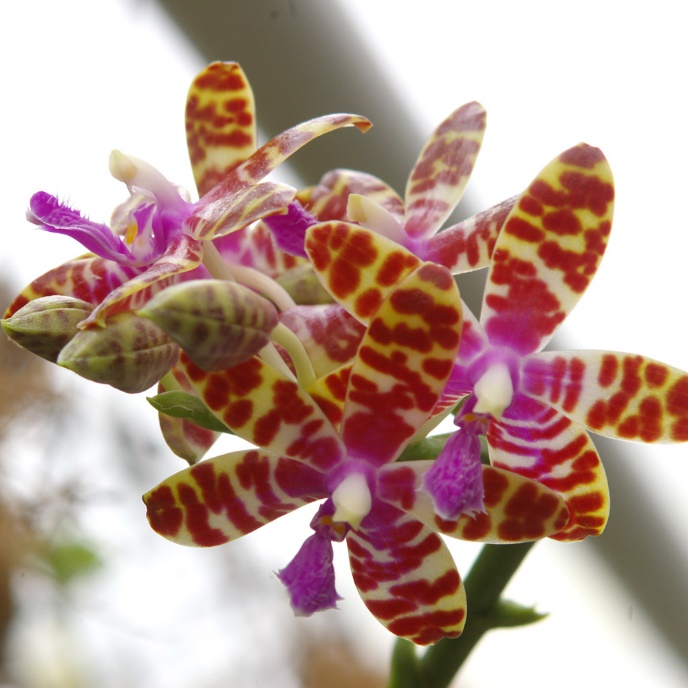 pulchra
micholitzii
fasciata
bastianii
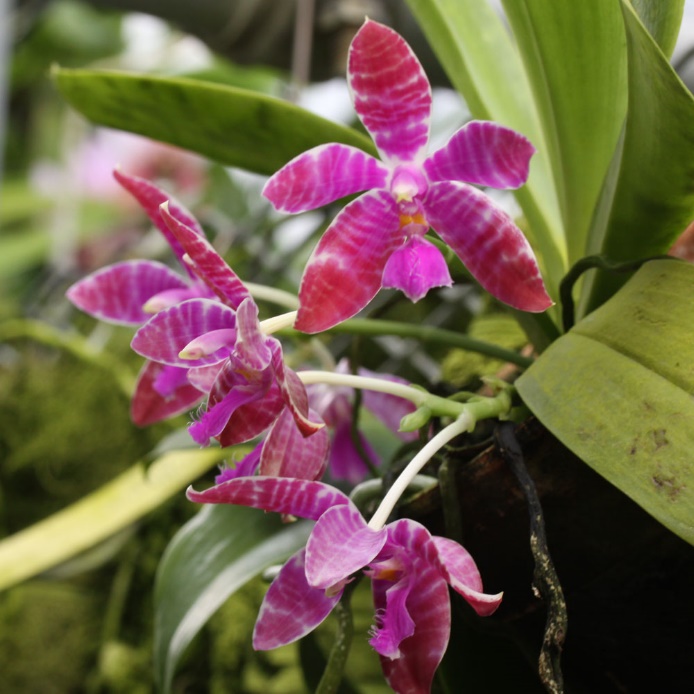 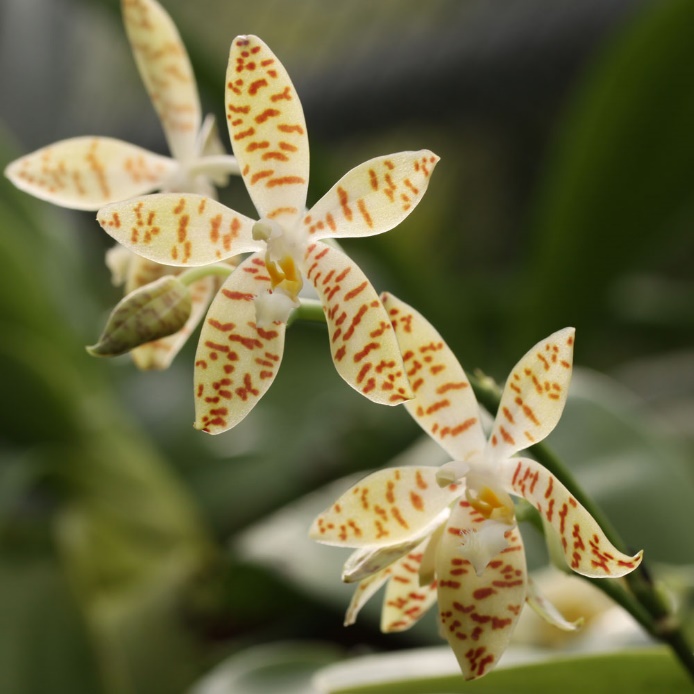 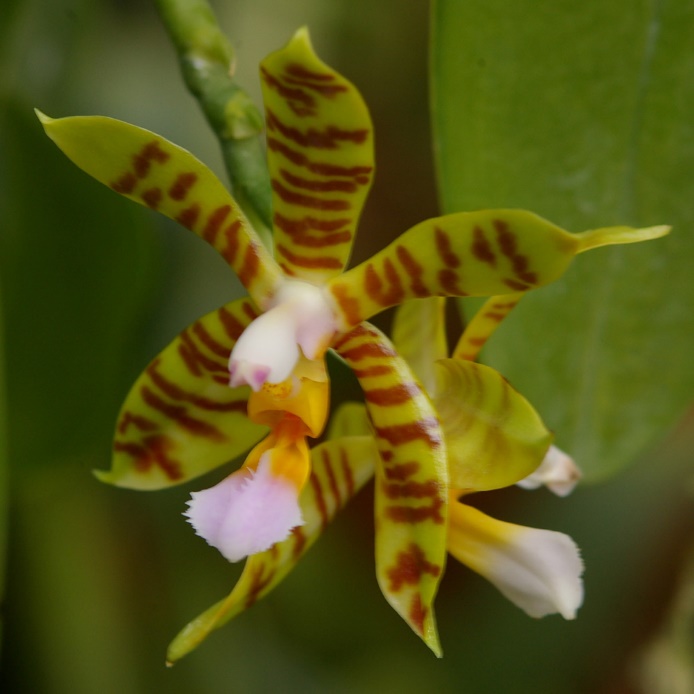 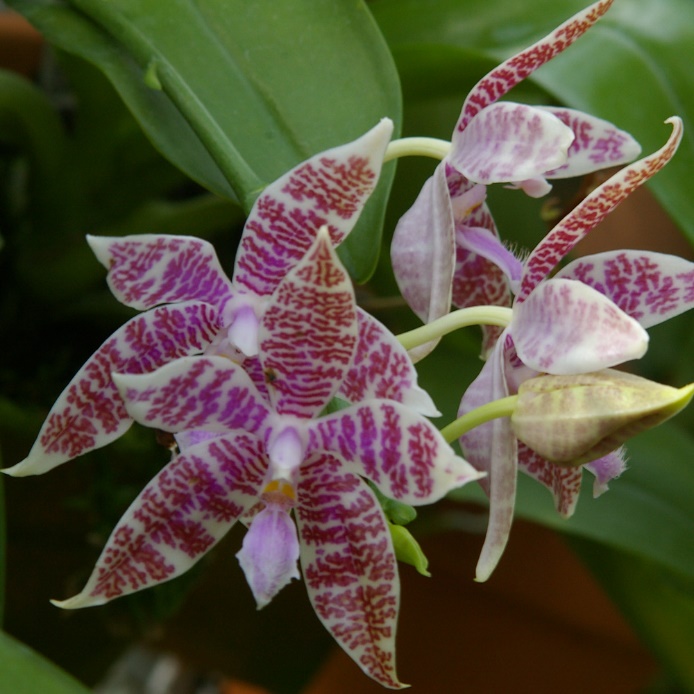 pallens
lueddemanniana
reichenbachiana
hieroglyphica
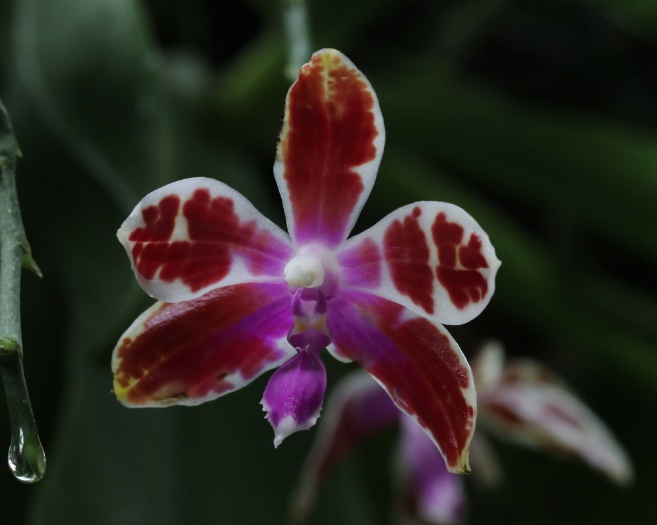 Phal. mariae
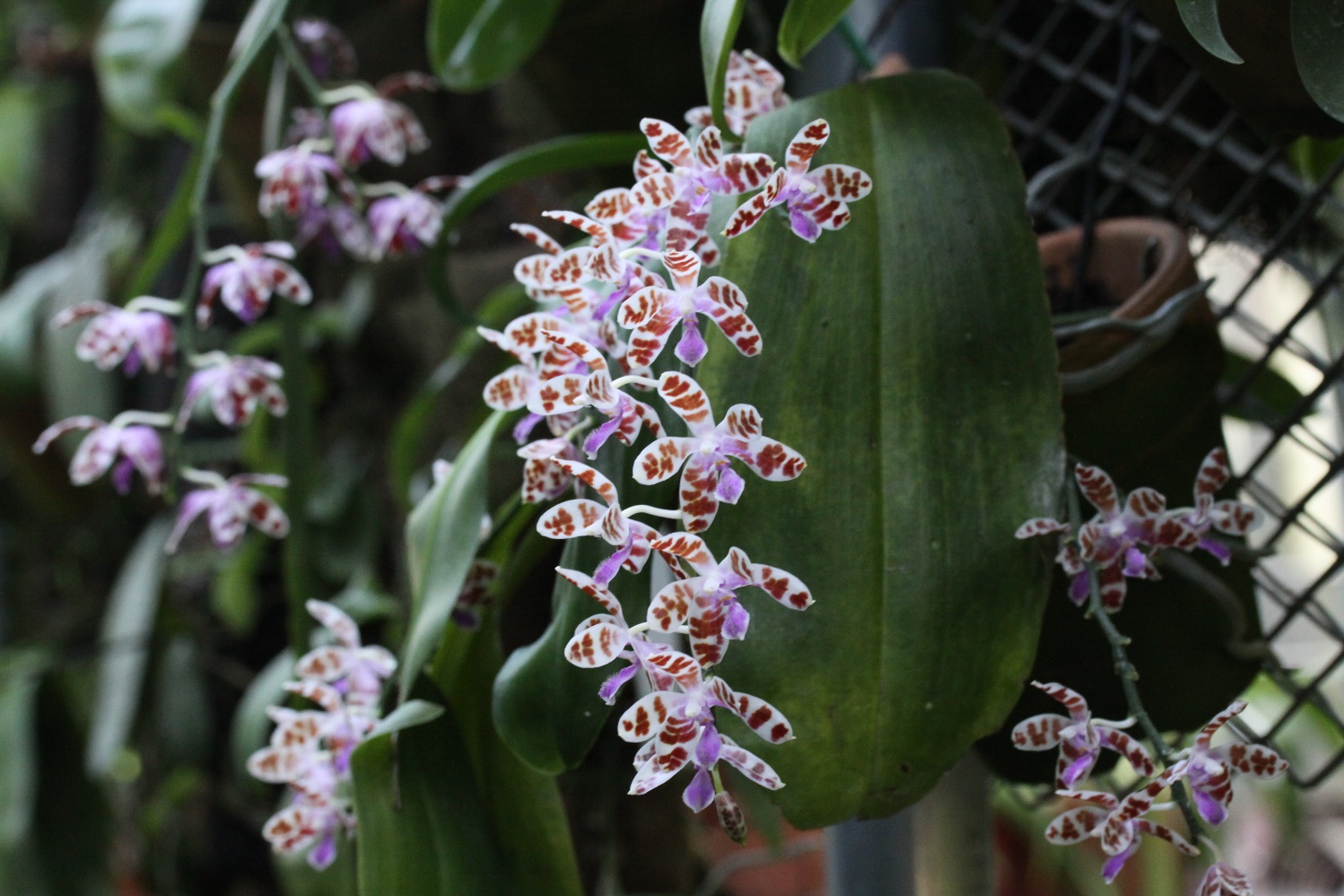 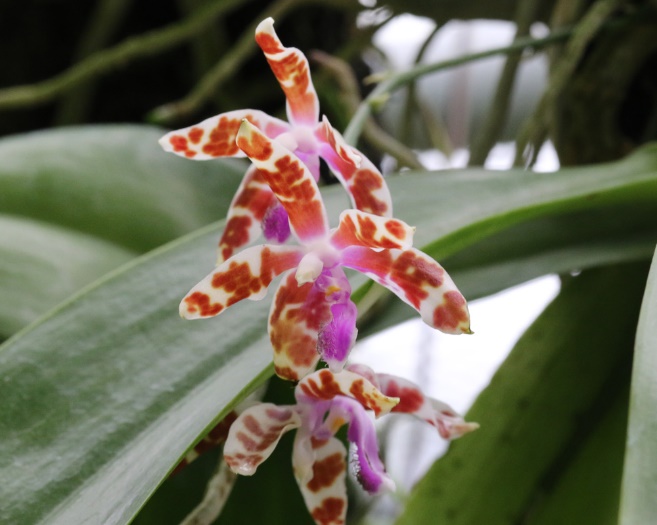 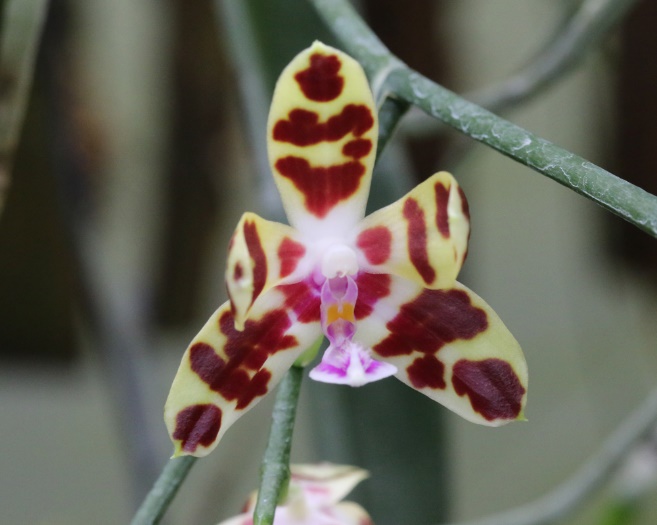 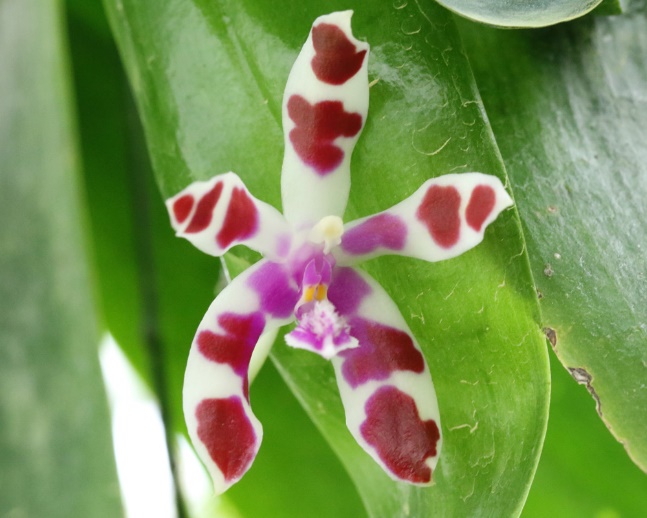 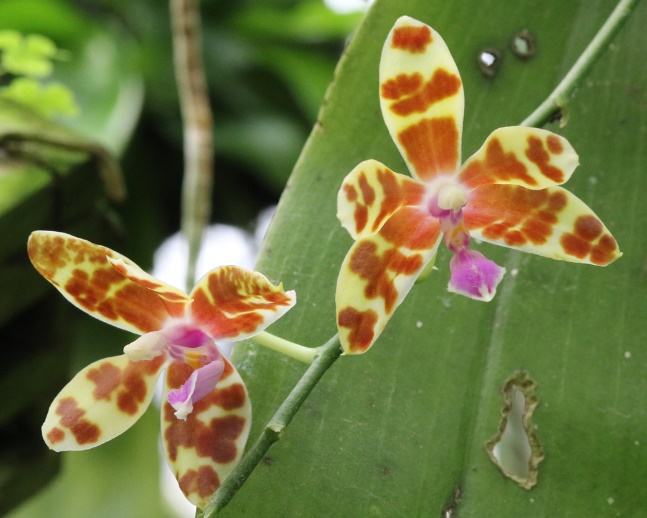 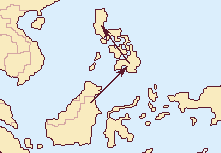 lueddemanniana
mariae
Polychilos
Section Zebrinae
Phal. tetraspis  Sumatra, Andaman, Nicobar
Phal. sumatrana  Thailand, Sumatra, Pen.M’sia’, Borneo
Phal. zebrina  Borneo, Philippines
Phal. inscriptiosinensis  Sumatra  <900m
Phal. corningiana  Borneo 450 – 600m
Phal. speciosa  Andaman, Nicobar
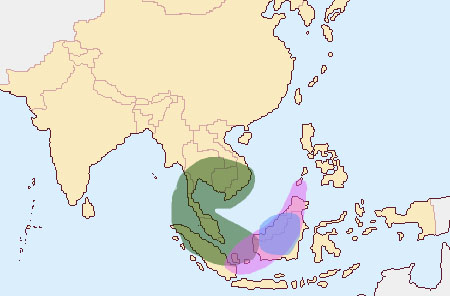 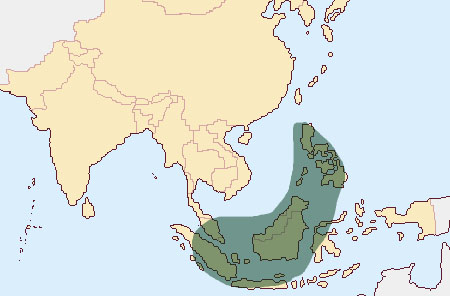 zebrina
sumatrana
corningiana
Polychilos　Section Zebrinae
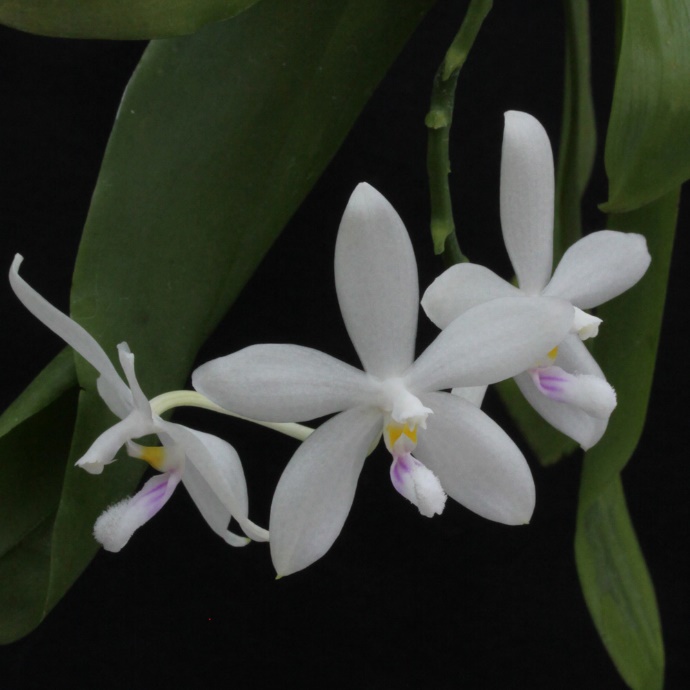 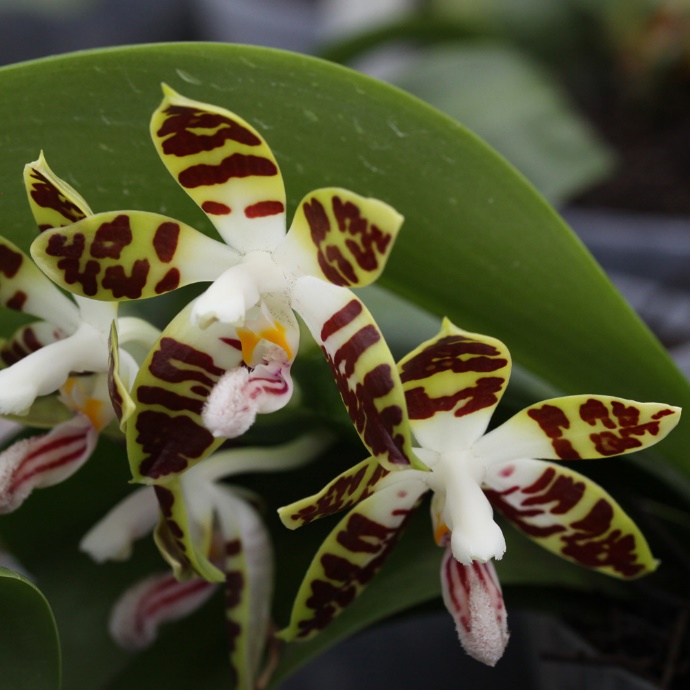 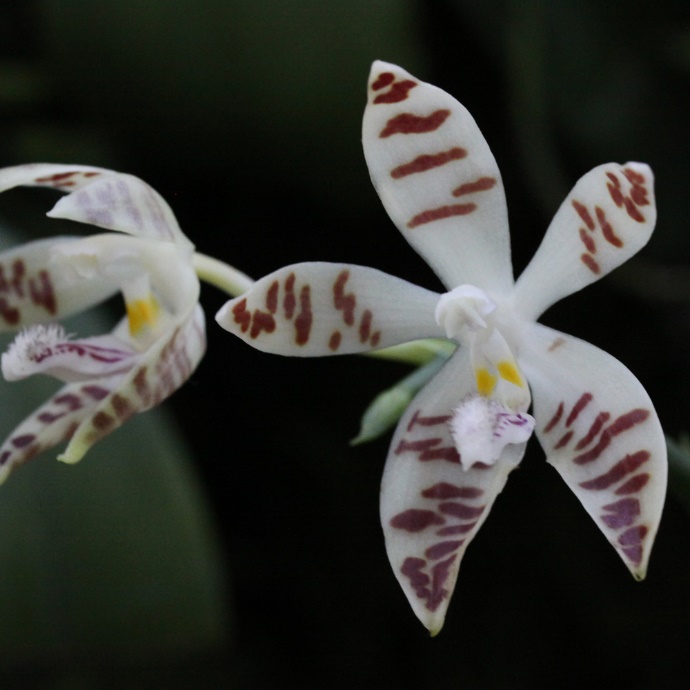 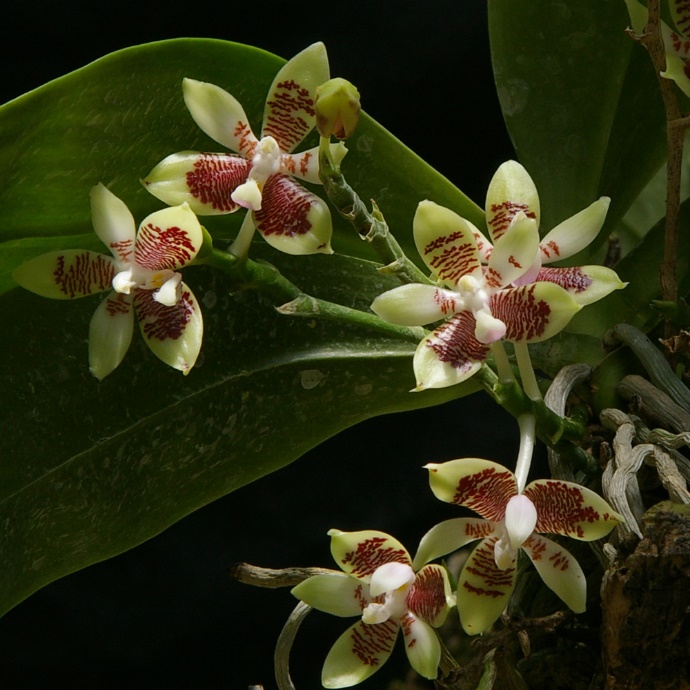 tetraspis
zebrina
inscriptiosinensis
sumatrana
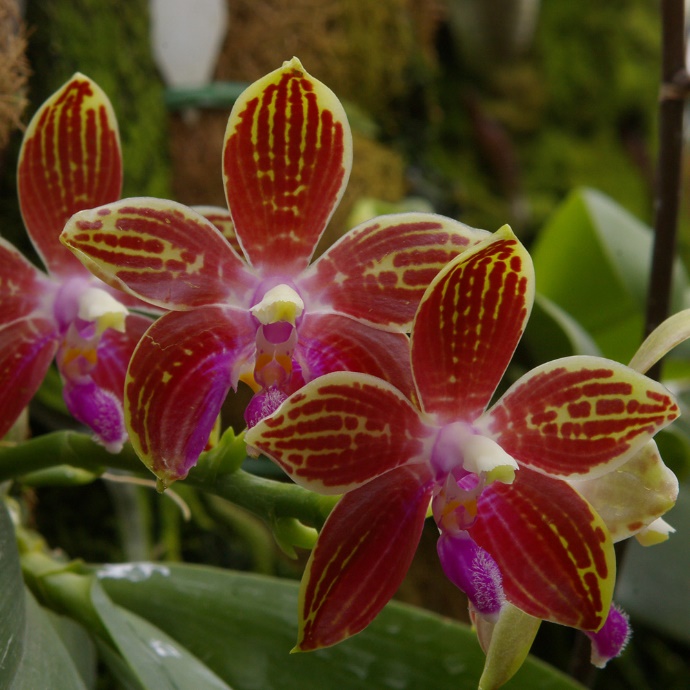 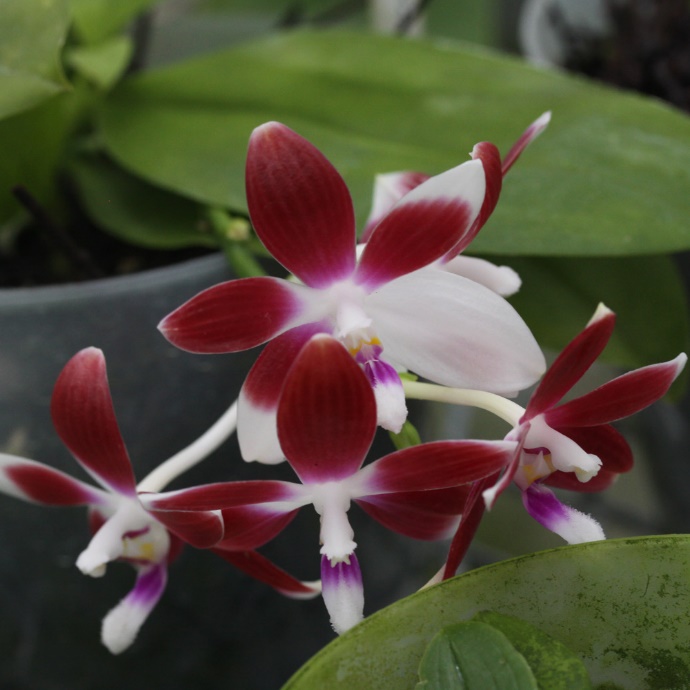 speciosa
corningiana
Phal. speciosa
特徴：色とパターンが開花期毎に変化
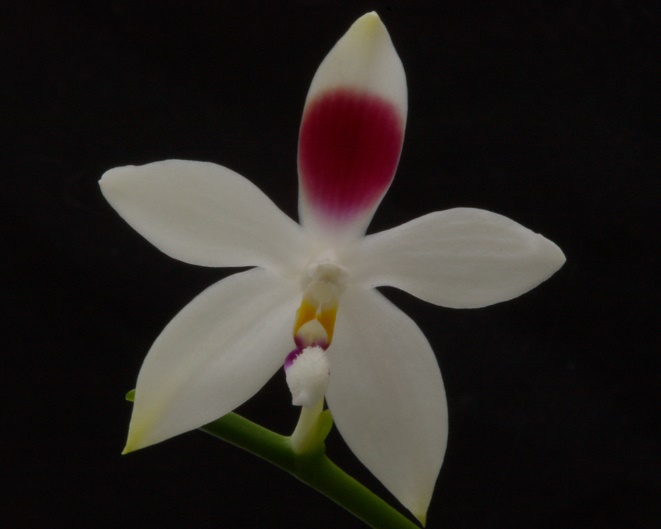 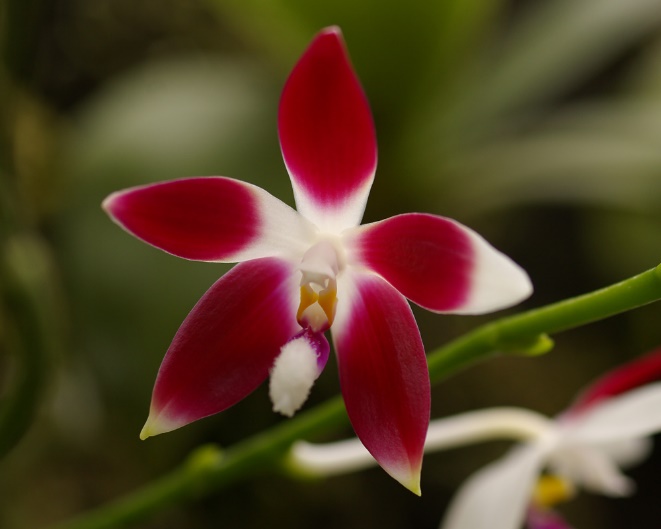 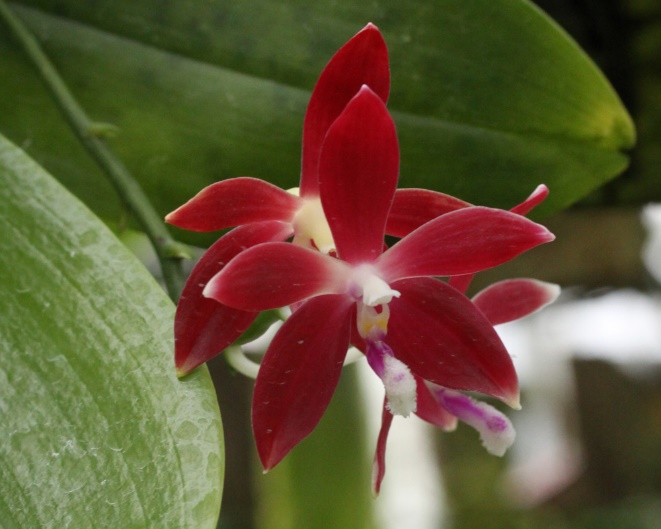 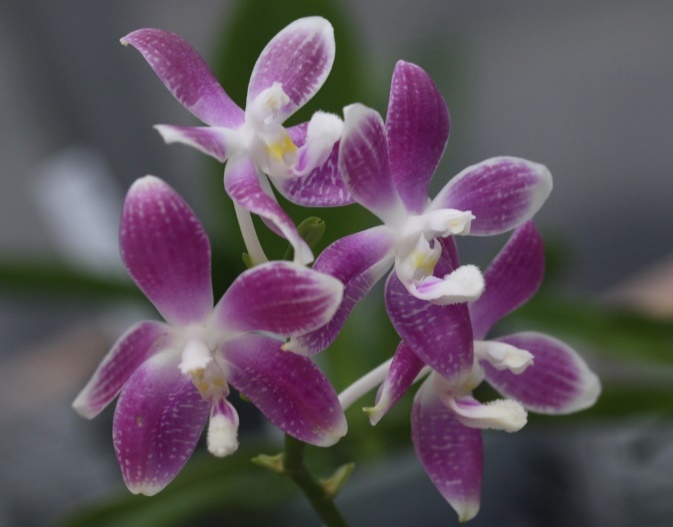 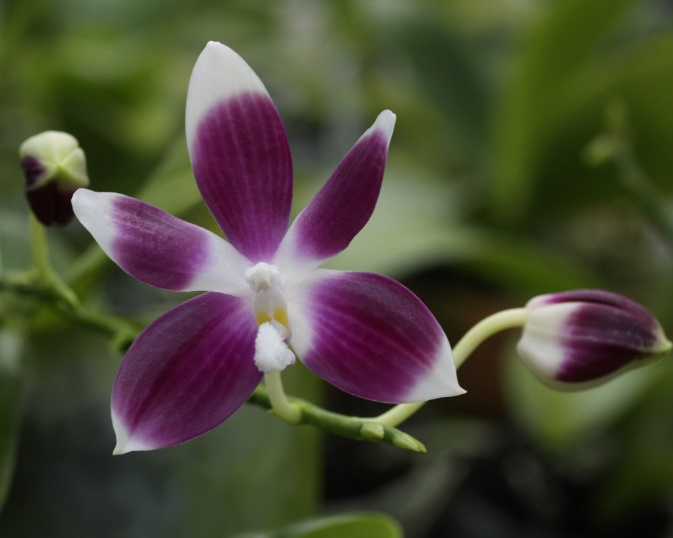 Phalaenopsis
Section Phalaenopsis 
Phal. amabilis  Sumatra, Java, Philippines, NG, Australia  0m - 1,500m
Phal. aprodite  Philippines, Taiwan  <500m
Phal. philippinensis  Philippines  1,200m
Phal. sanderiana Philippines  <500m
Phal. schilleriana  Philippines  <800m
Phal. stuartiana Philippines <300m
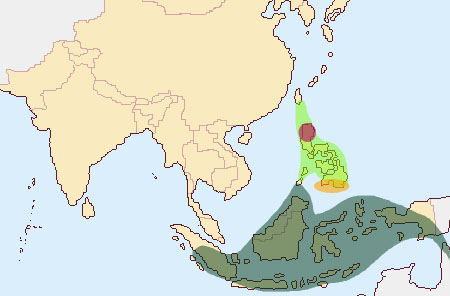 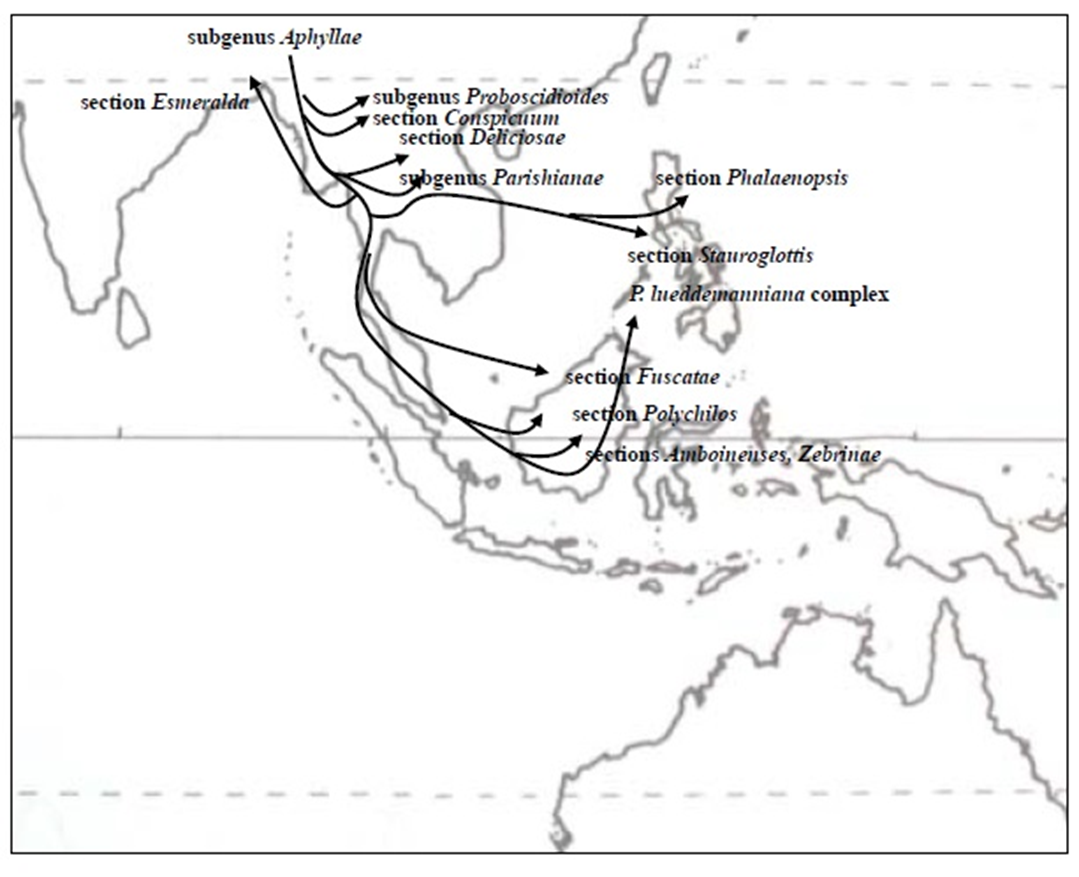 aphrodite
philippinensis
sanderiana
amabilis
Phalaenopsis / Section Phalaenopsis
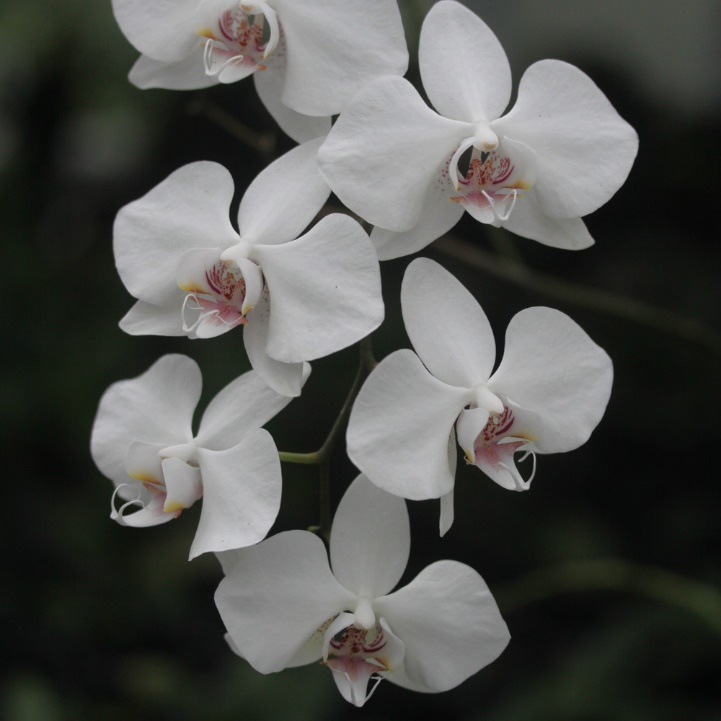 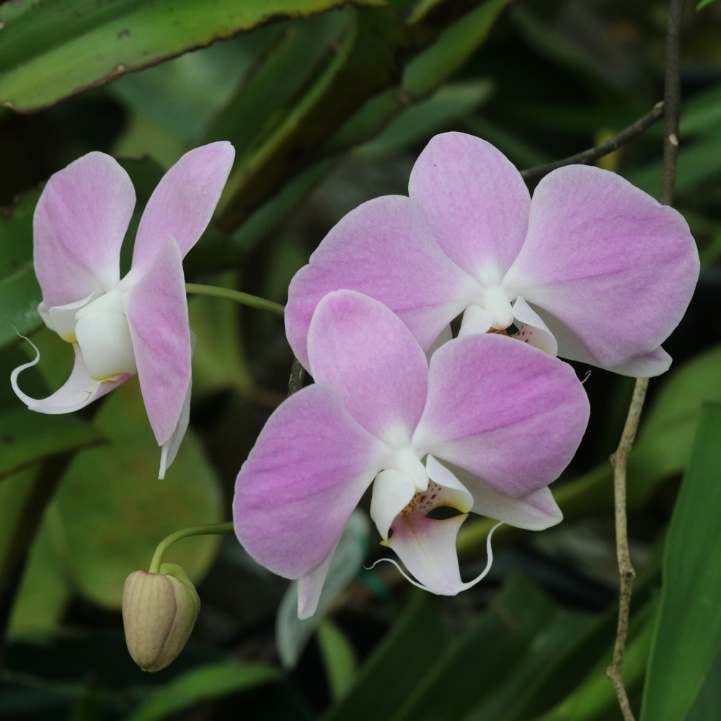 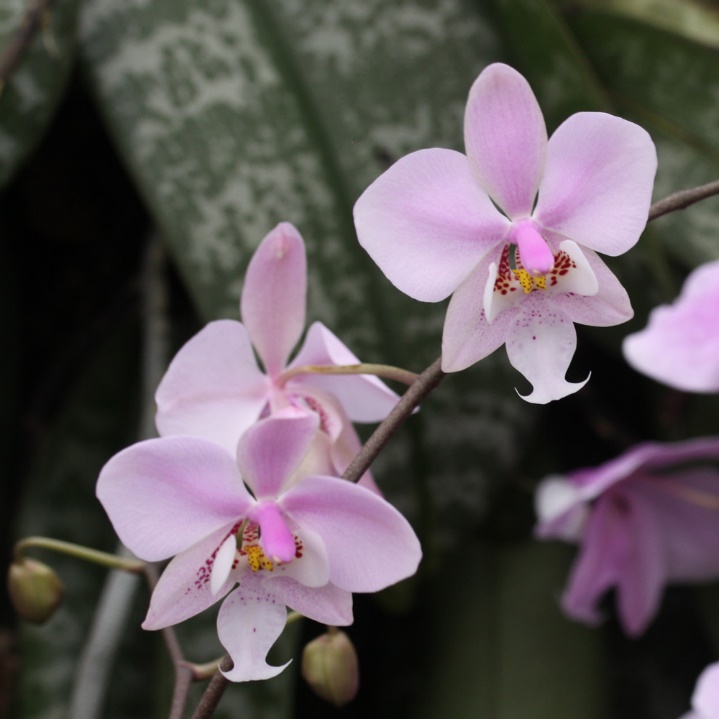 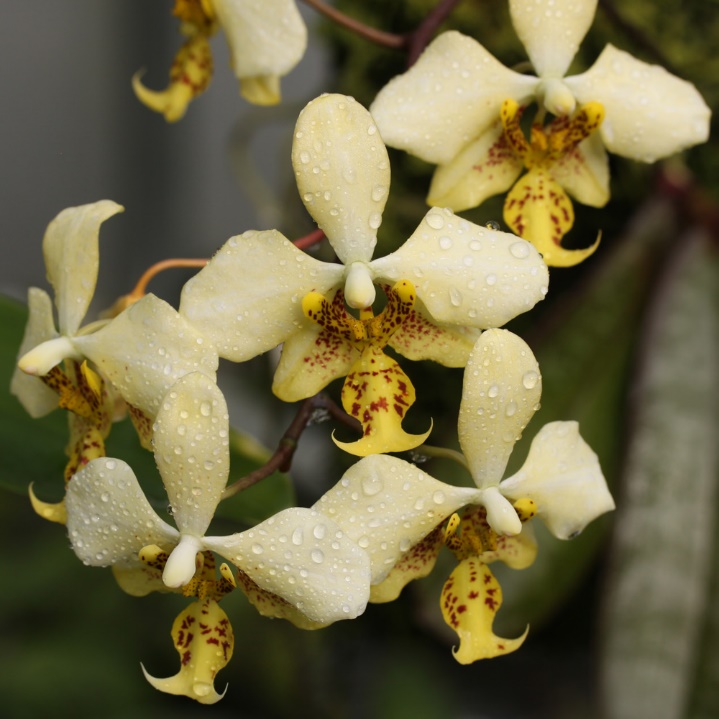 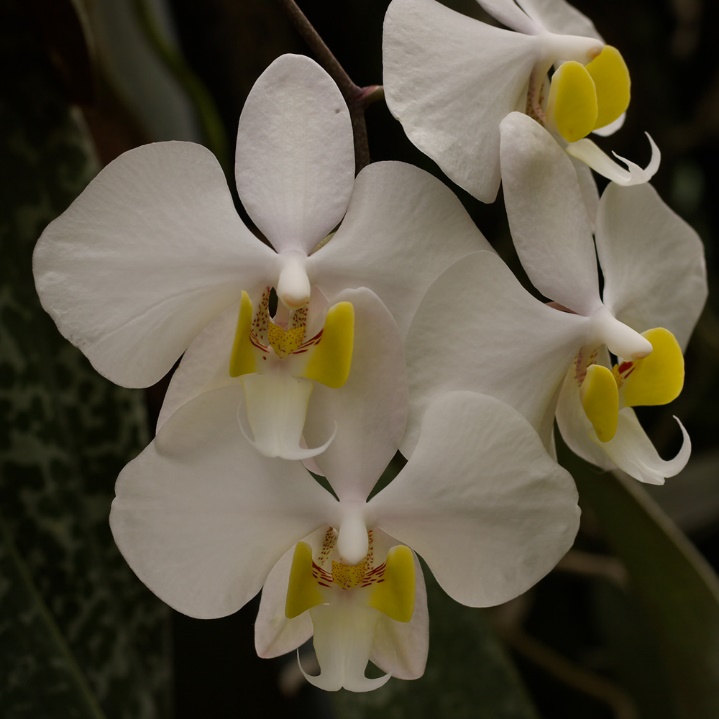 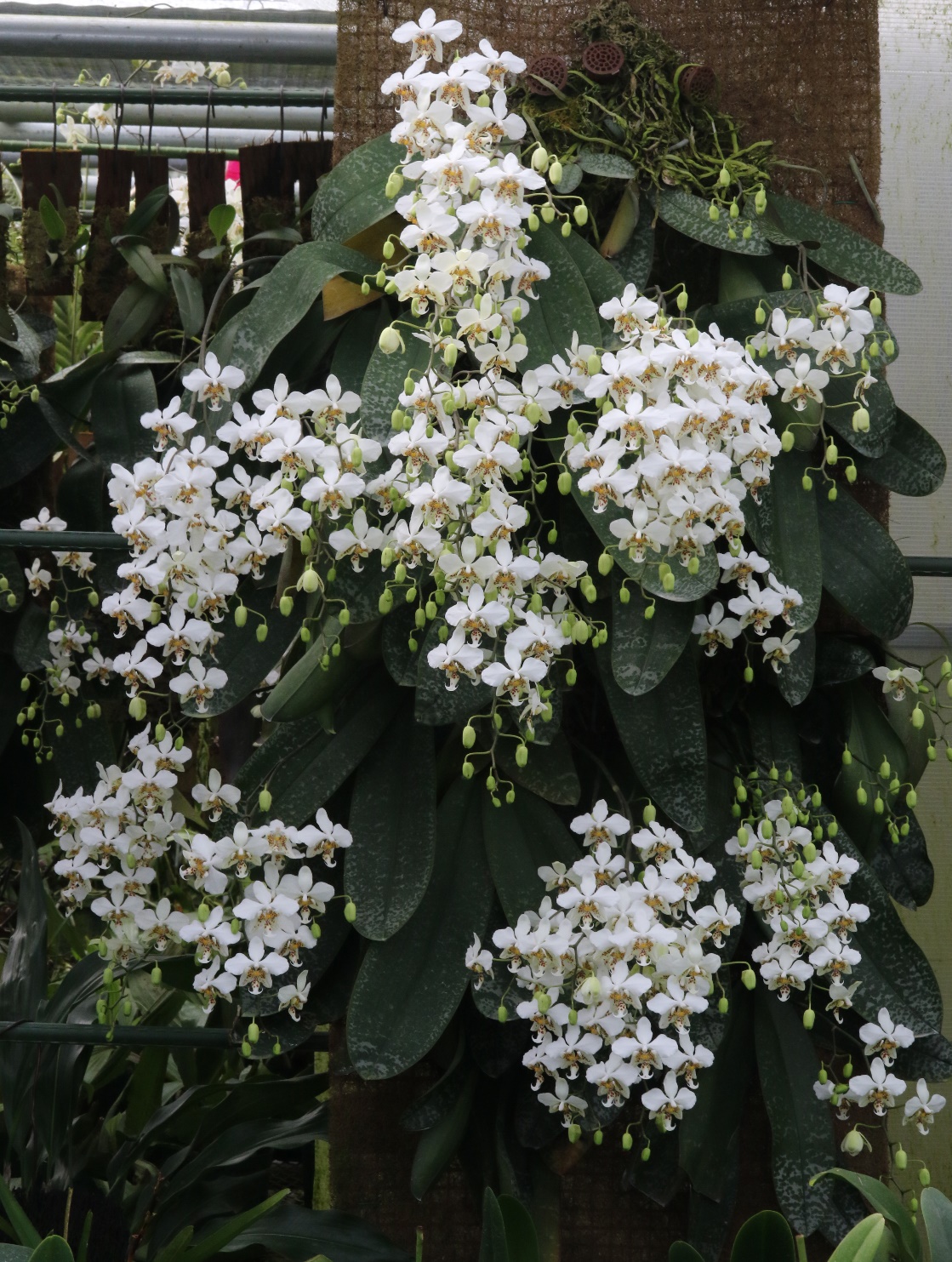 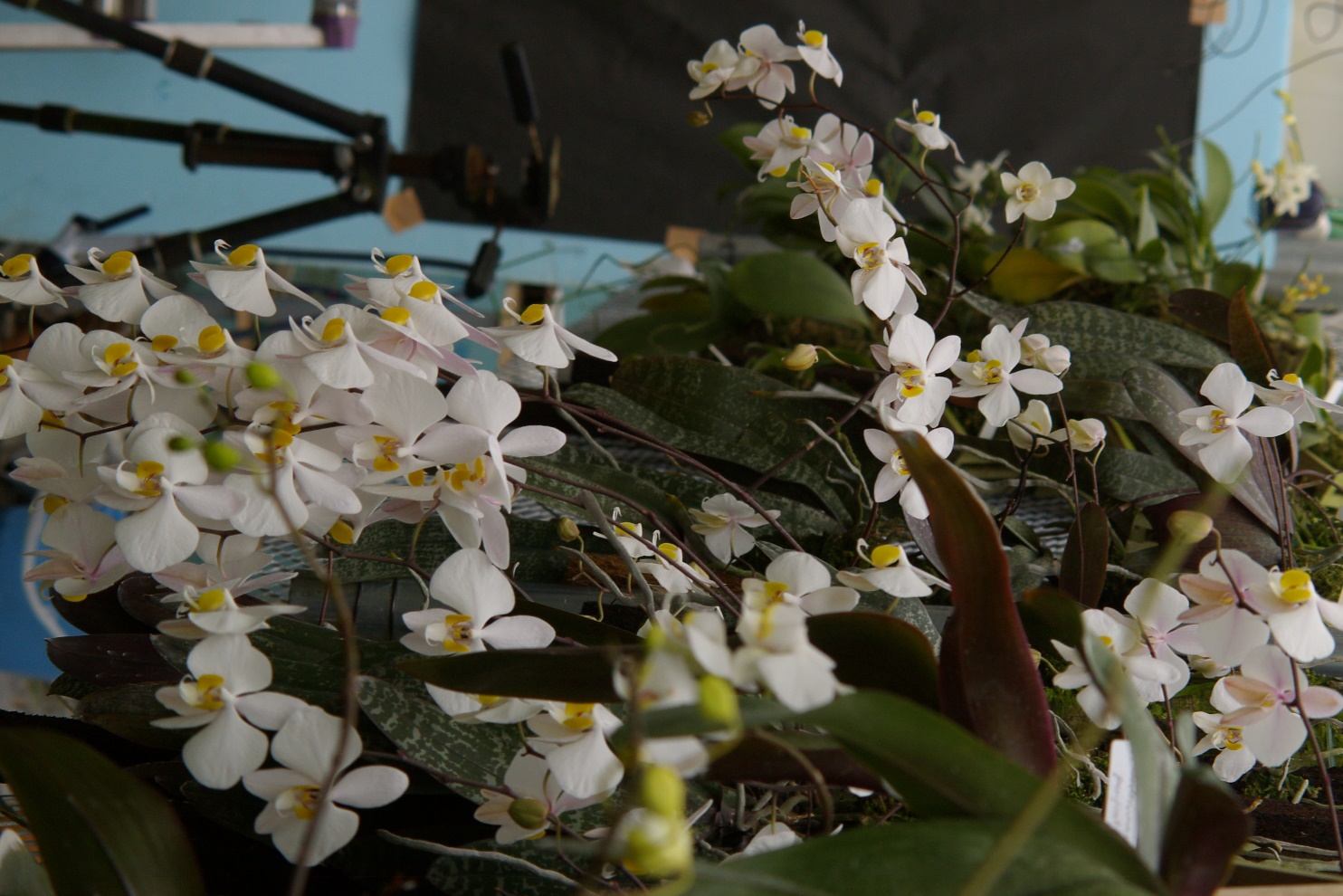 stuartiana
schilleriana
philippinensis
Phalaenopsis
Section Deliciosae (Four Polinia)
Phal. chibae  Vietnam  400 – 600m
Phal. deliciosa  Sri Lanka, India ・・Philippines, Suawesi　<600m
Phal. mysorensis  India
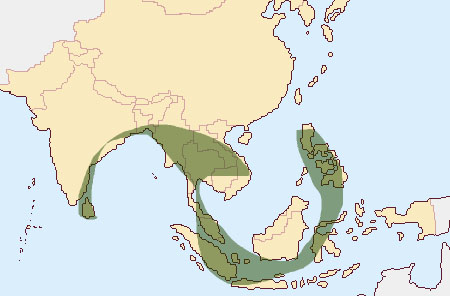 deliciosa
chibae
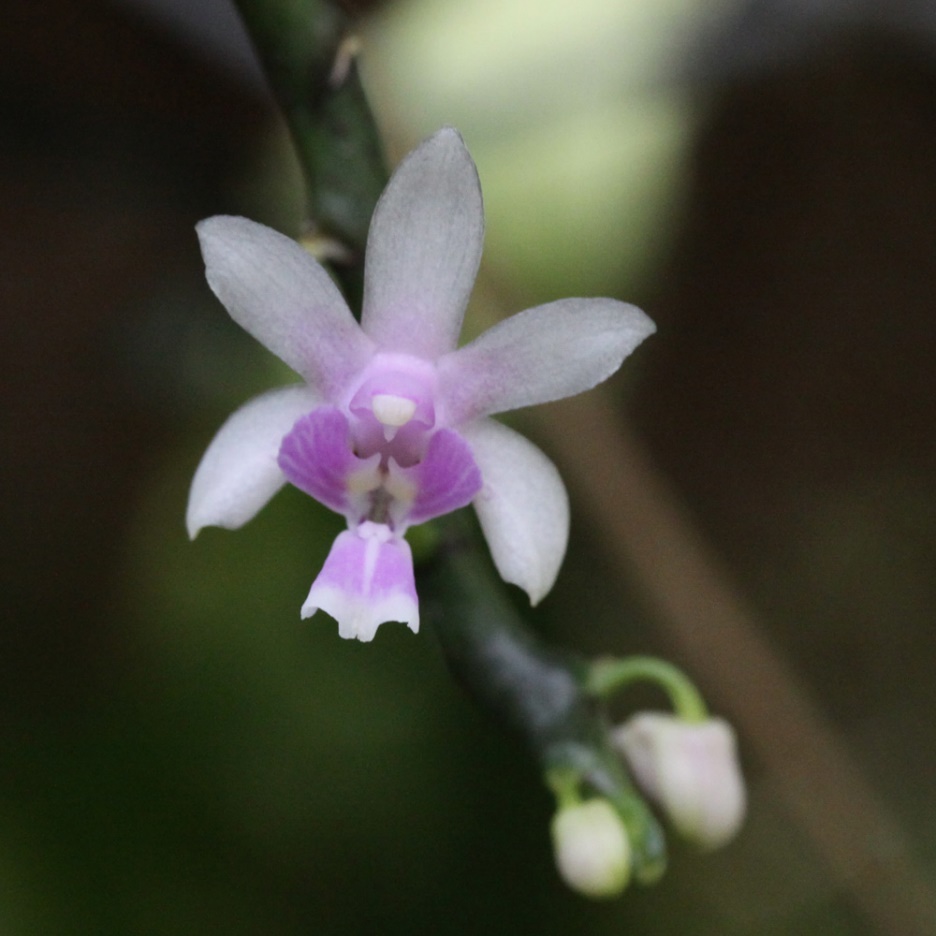 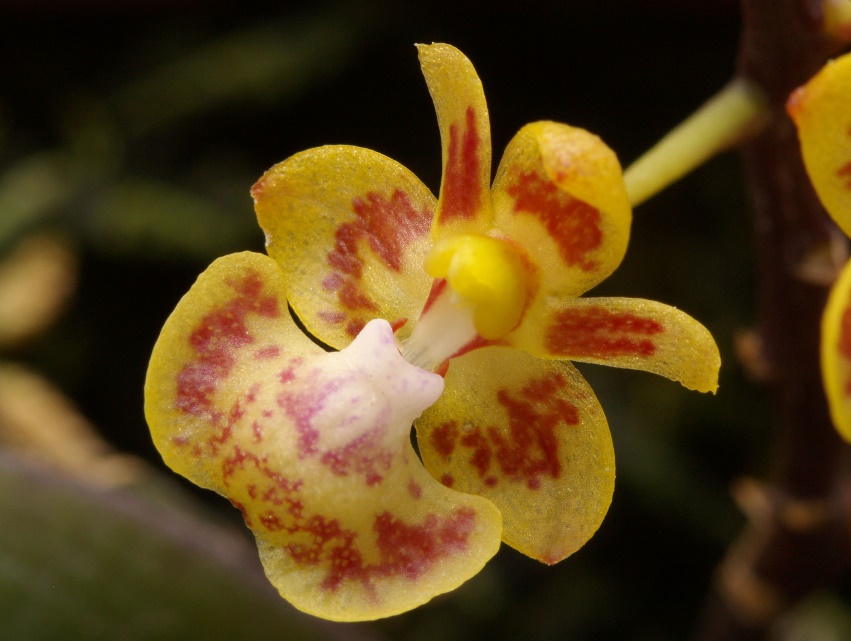 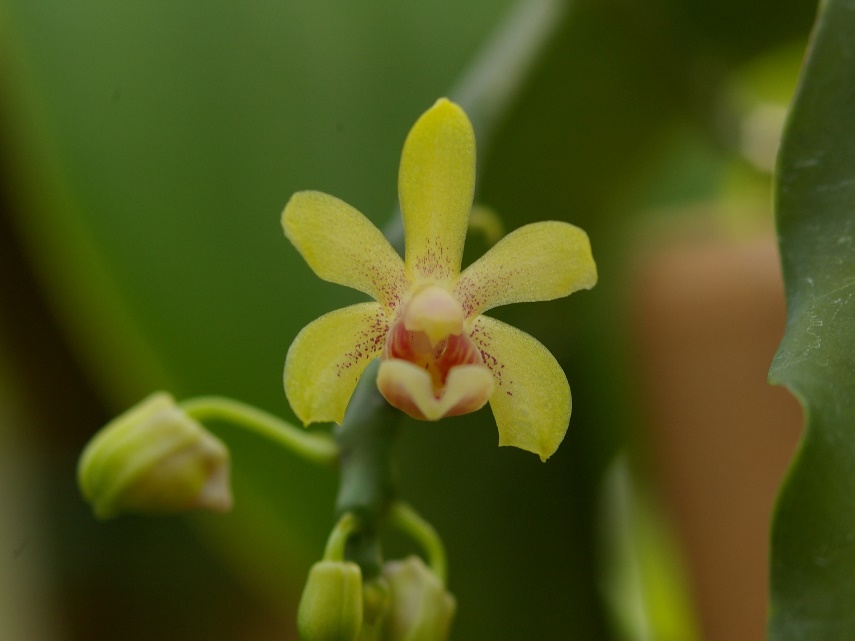 deliciosa
chibae
Phalaenopsis
Stauroglottis
Phal. lindenii  Philippines 1,000 – 1,500m
Phal. equestris  Philippines, Taiwan
Phal. celebensis  Sulawesi
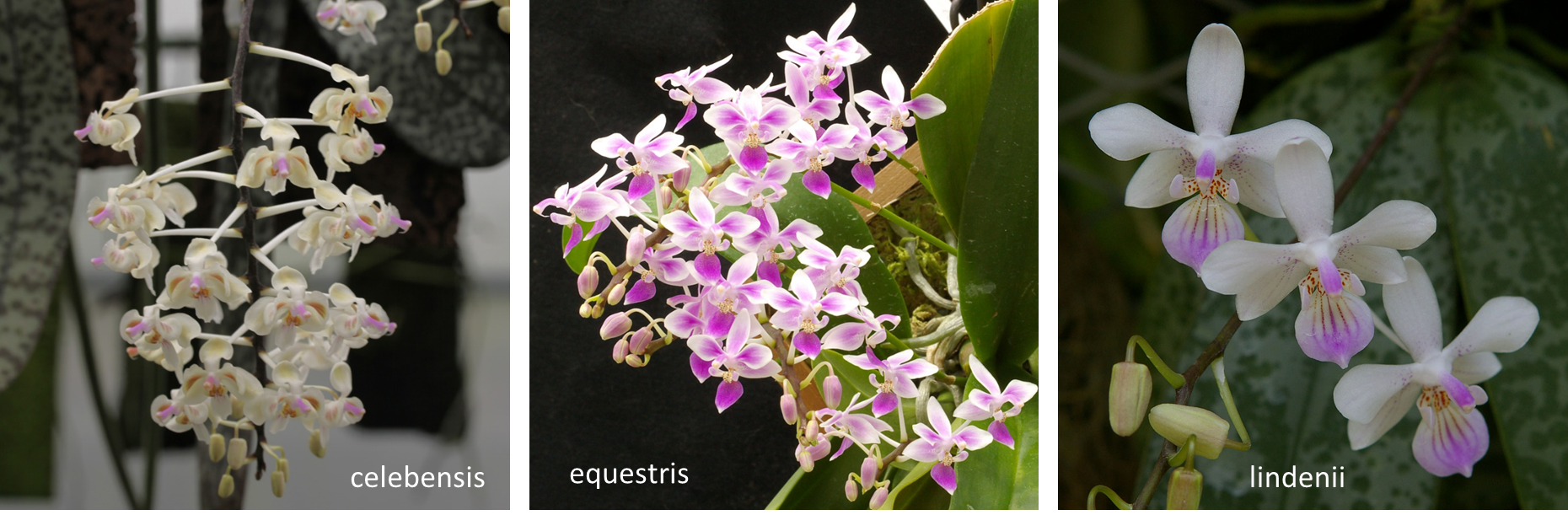 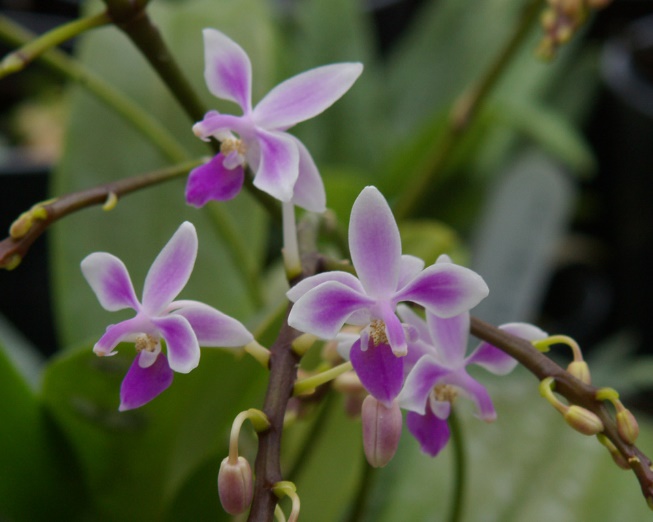 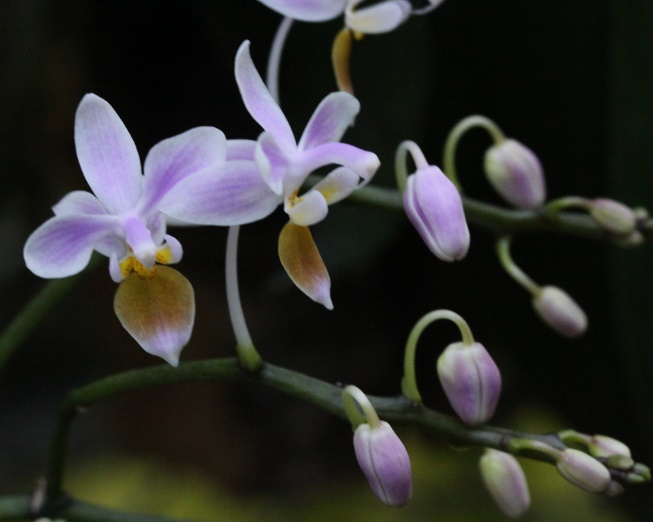 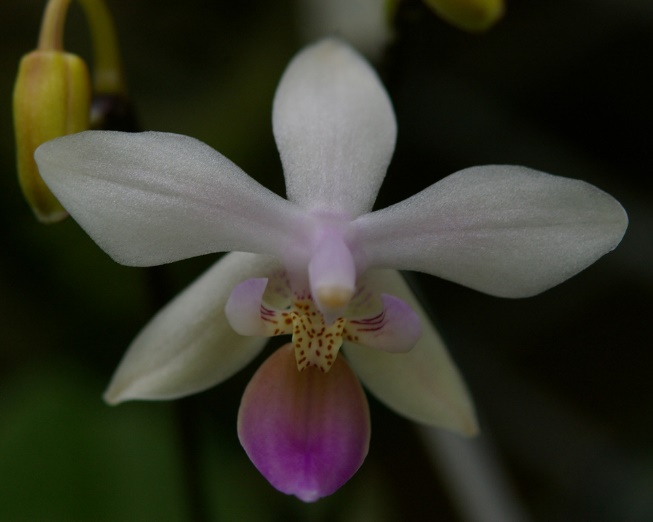 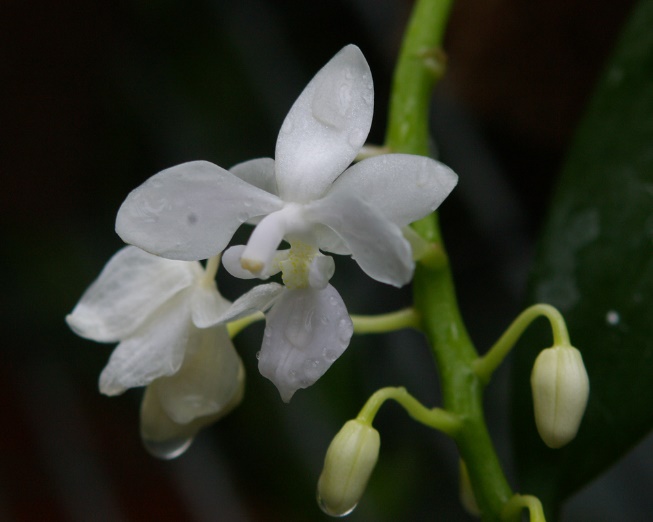 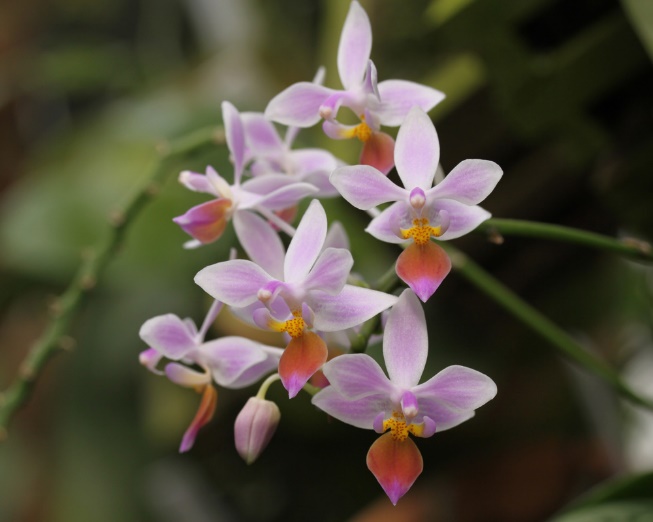 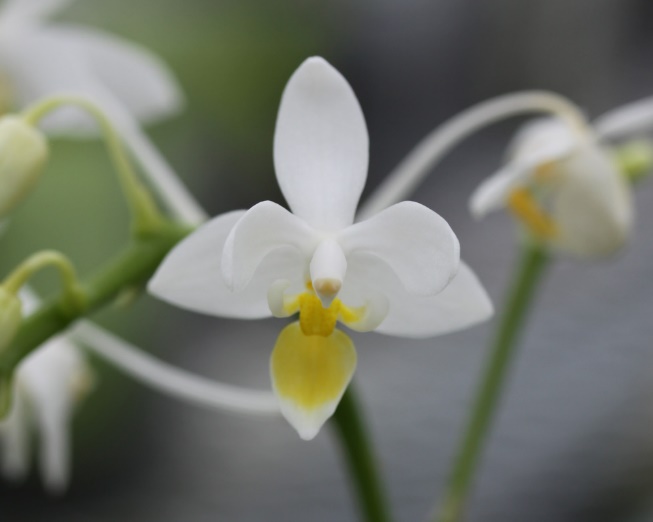 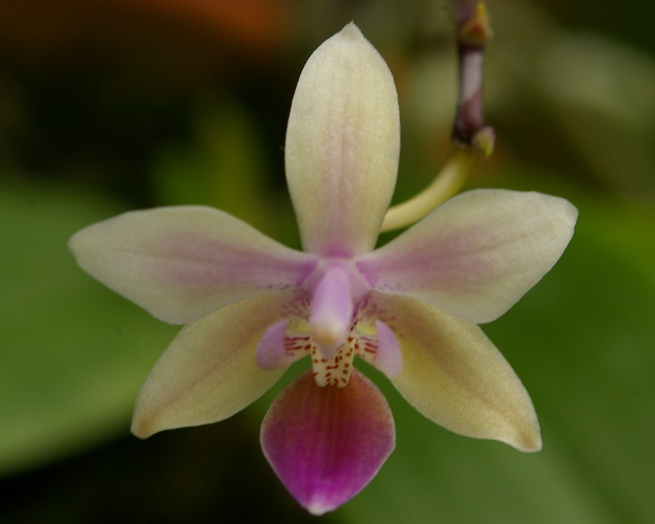 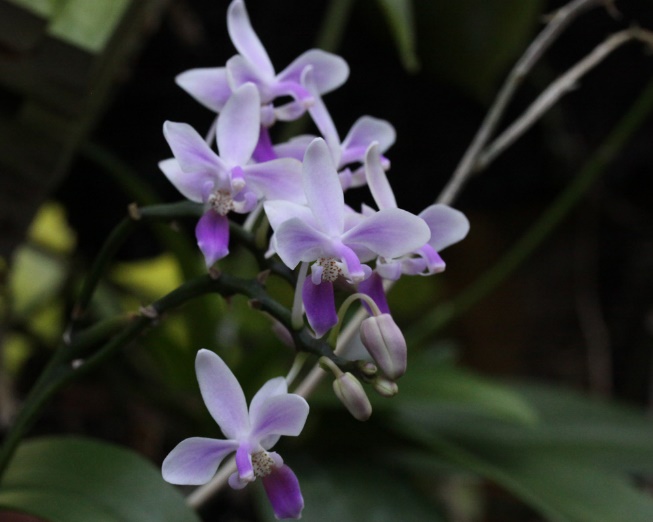 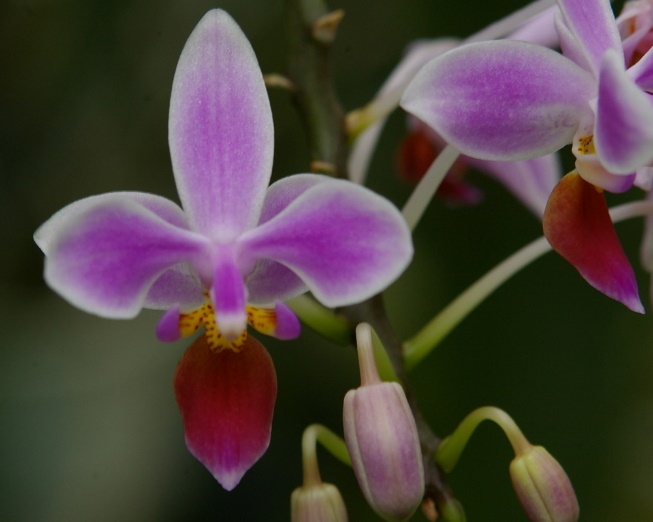 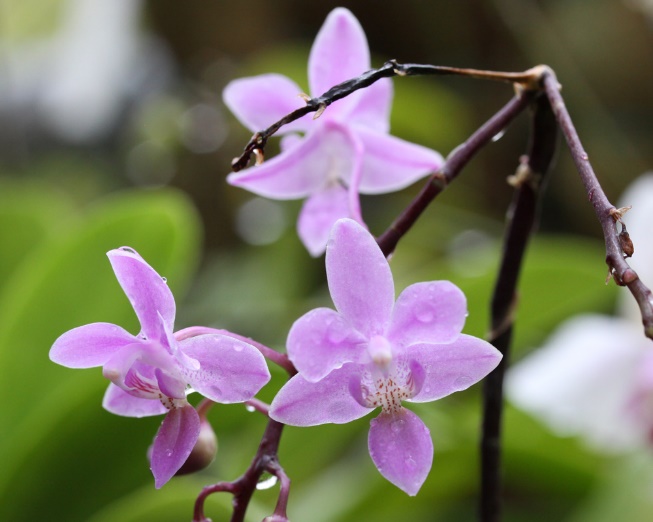 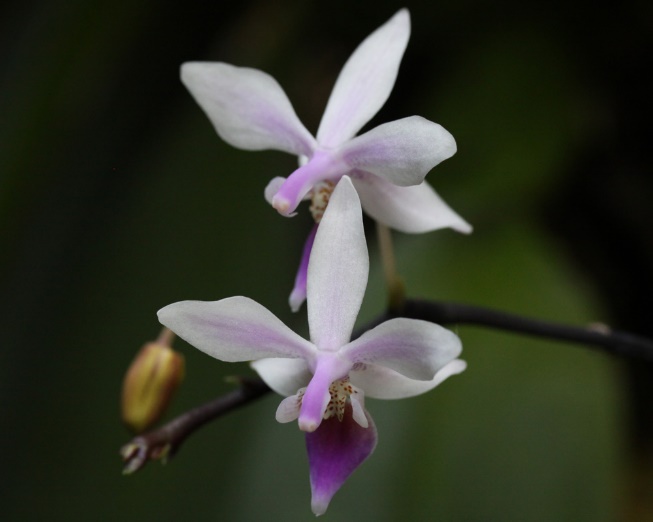 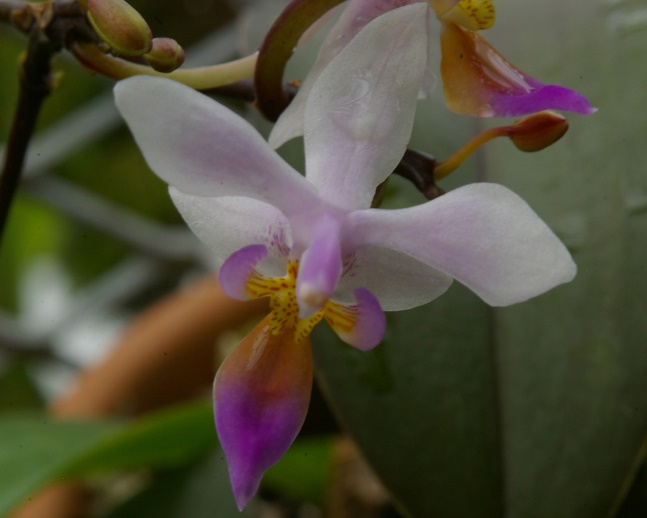 胡蝶蘭原種栽培環境
温度
高温タイプ（標高　<500m）　18℃ - 35℃ 
胡蝶蘭原種全体の70％
Subgenus Polychilos
Section Phalaenopsis (Philippinensisを除く）

中温タイプ（標高　>500m）　15℃ - 28℃
胡蝶蘭原種全体の20％
Subgenus Polychilos高山系
Subgenus Parishiannae (Appendiculataを除く）	
低 – 中温タイプ　10℃(冬季2ヶ月程）- 28℃
胡蝶蘭原種全体の10％以下
Subgenus Aphyllae (Storbatianaを除く） 
湿度　
夜間湿度　80％以上
輝度
中 - 低輝度
5月-10月　遮光率70％
bastianii,chibae, cochlearis, doweryensis, gibbosa, lindenii, lobbii, lowii, mariae, minus, parishii, philippinensis,
braceana, hainanensis, honghenensis, stobartiana, wilsonii
植え込み方法と支持材
胡蝶蘭原種（着生ラン）は基本的に吊り下げ型
ベンチ置きポット植付が可能な胡蝶蘭原種
Cornu-cerviグループ
Lueddemannianaグループ
フラスコ苗（1年間）
植込み材
ヘゴ板、杉皮板など
ヘゴチップ＋プラスチック鉢(ポット植付及びフラスコ苗）
ミズゴケ＋バスケット
ミズゴケ＋プラスチック鉢(フラスコ苗1年間）
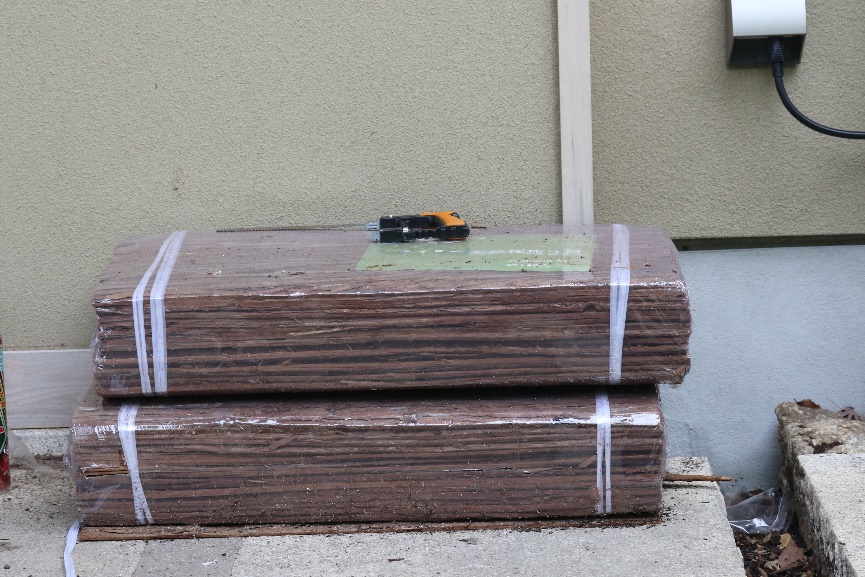 胡蝶蘭原種栽培の留意点
多くの胡蝶蘭原種の栽培の失敗は
夜間湿度の不足
根の乾燥と過かん水
15℃以下の環境ではほとんどの胡蝶蘭は栽培できない。
それぞれの亜属や節の栽培法は異なることが多い
Aphyllae種とPhalaenosisやAmboinenses節種とは植込み方が全く異なる。
ラン園で見られる植込み方法及び植込み材を真似ることは避ける
栽培と販売のための管理法は異なる
全ての種に最適な植込み材は存在しない
種にはそれぞれ固有の生育環境があり、植込み材の効果・役割は栽培環境の温度・湿度・通風・かん水に大きく影響される
株（品質）の良しあしは根にあり。入荷時の根の状態はその後の栽培に大きく影響する
野生栽培株や海外からの輸入株は順化処理が必要
順化：移植後、根や葉の伸長が見られるまでの期間
計画的なスケジュールに基づく病虫害防除が重要
カビ病群と細菌病群、予防、治療それぞれの薬剤は異なることに注意
細菌性病気の多くに害虫による誘引が見られる
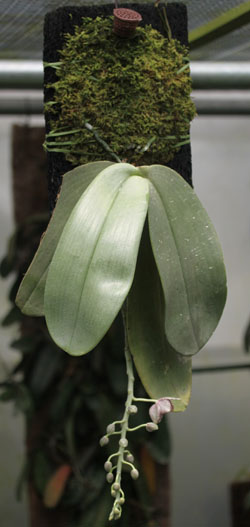 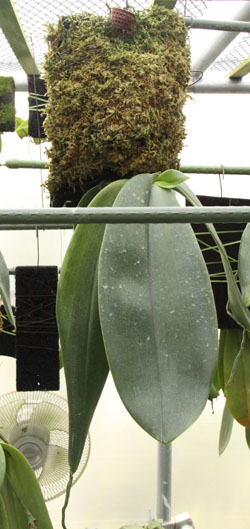 植込みのポイント（吊下げ型）
根張り空間を可能な限り広く取る。
根周辺は常に湿った状態を保つ。
3年以内にミズゴケを交換。根が支持材から溢れる状態となれば、根を剥がして、新しい支持材に植え替えるのではなく、支持材を増設する。
かん水から半日後、軽くミズゴケに触れて、指先に水滴が付くようでは過かん水。濡れてはいるが湿っている状態が最適。
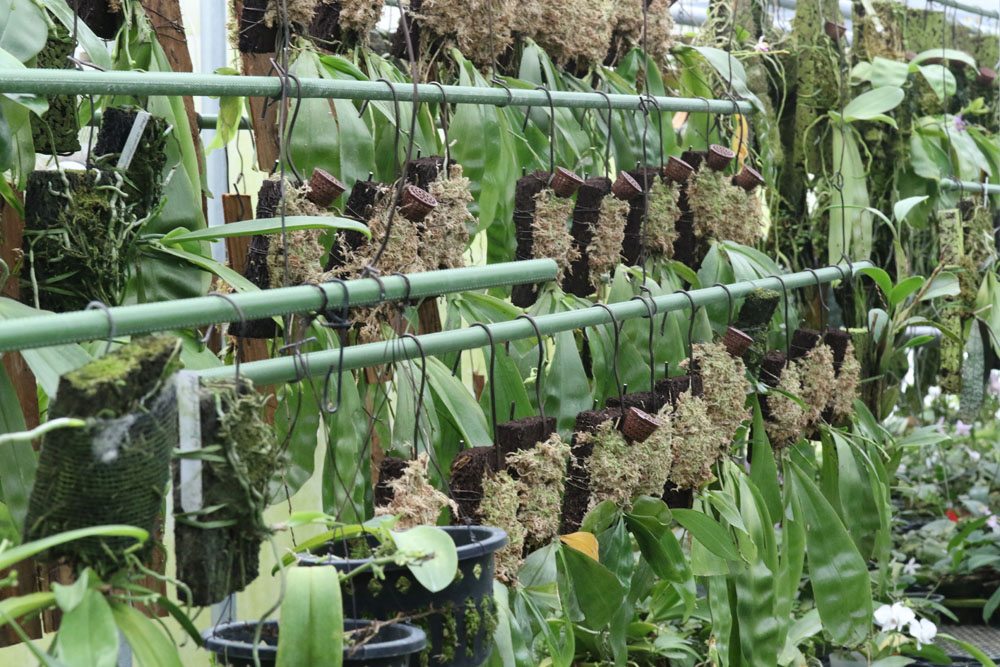 本サイト栽培風景1
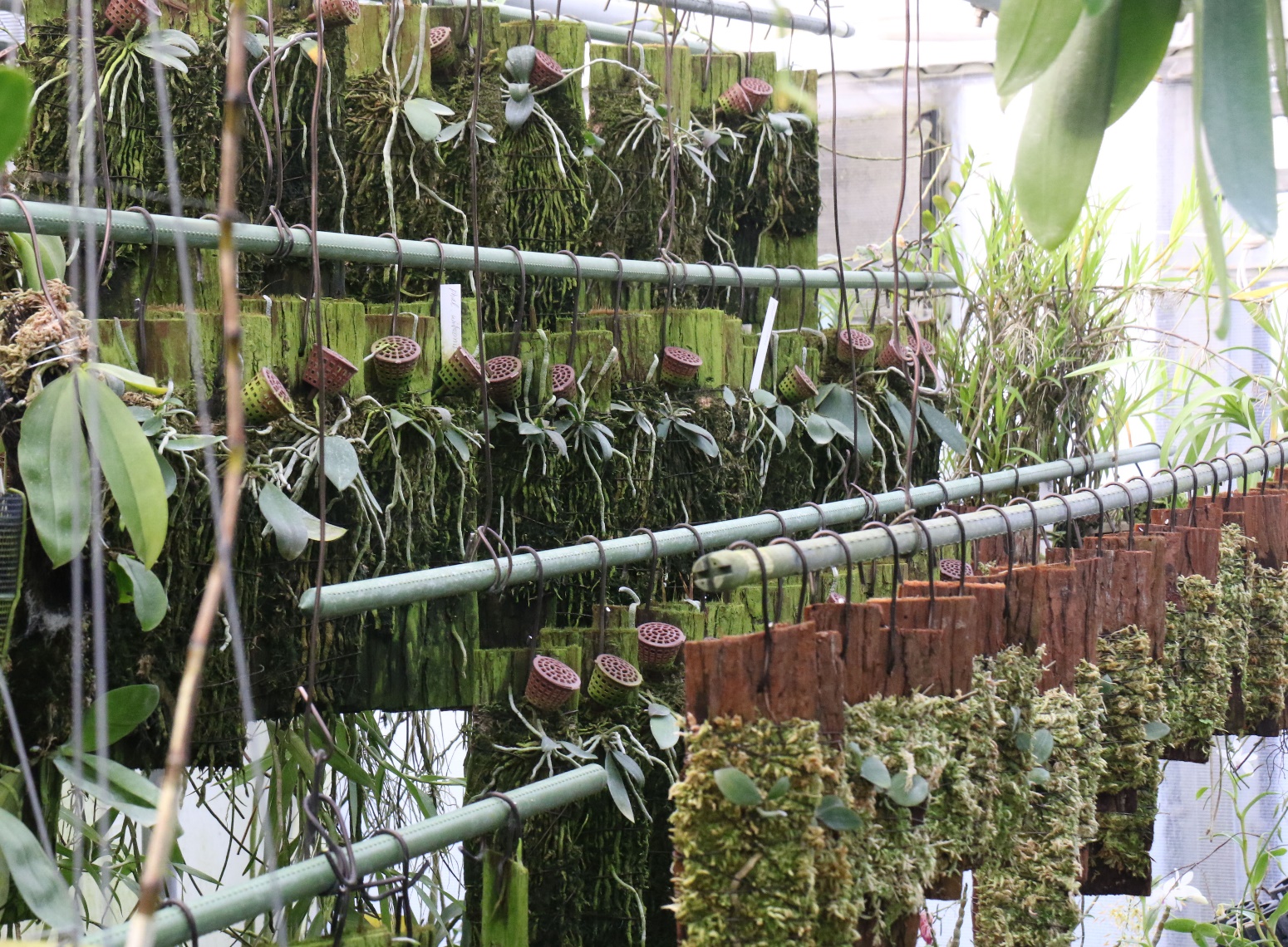 fimbriata
下垂葉の実装
ヘゴ板＋ミズゴケ
杉皮板＋ミズゴケ
wilsonii
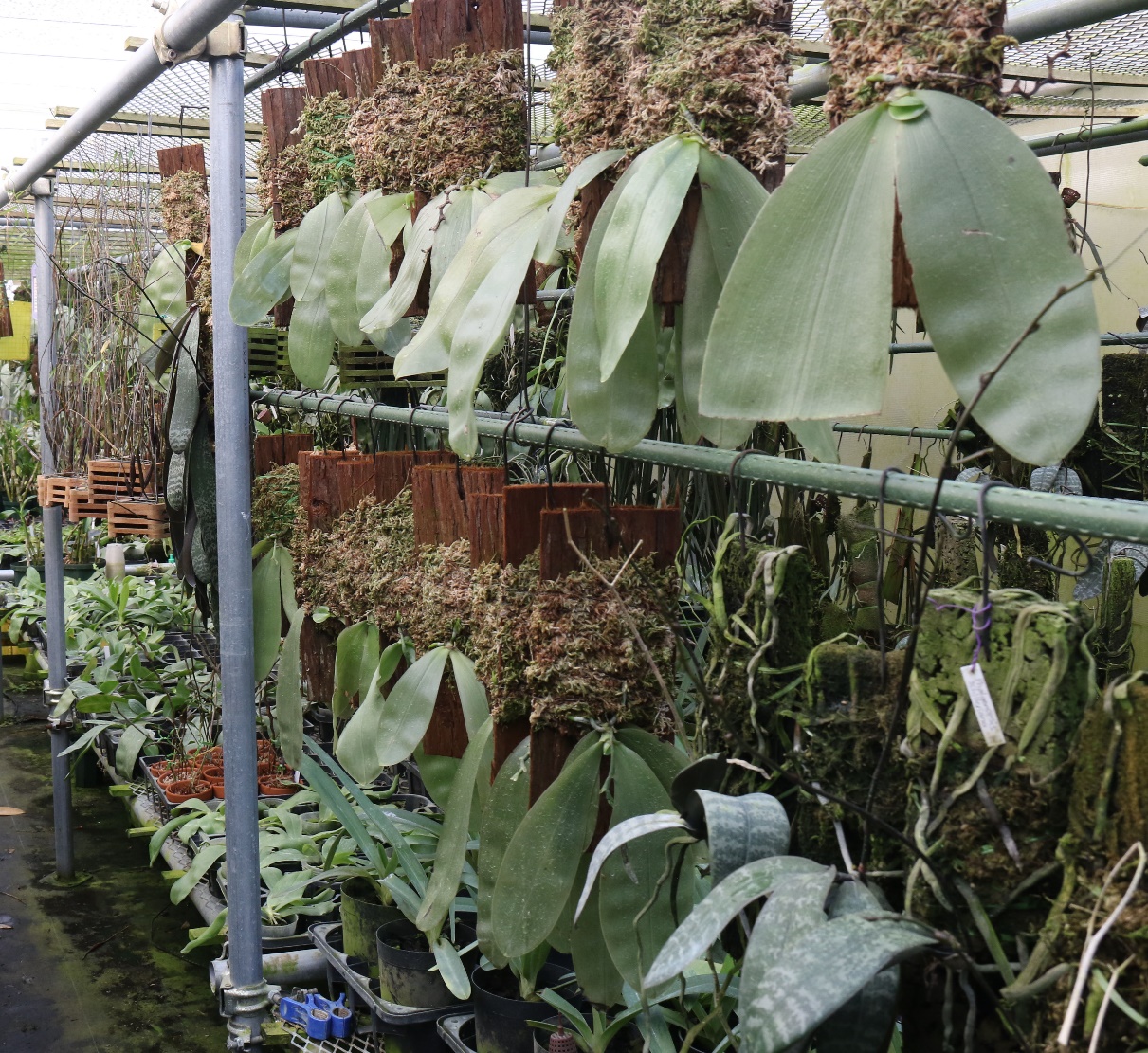 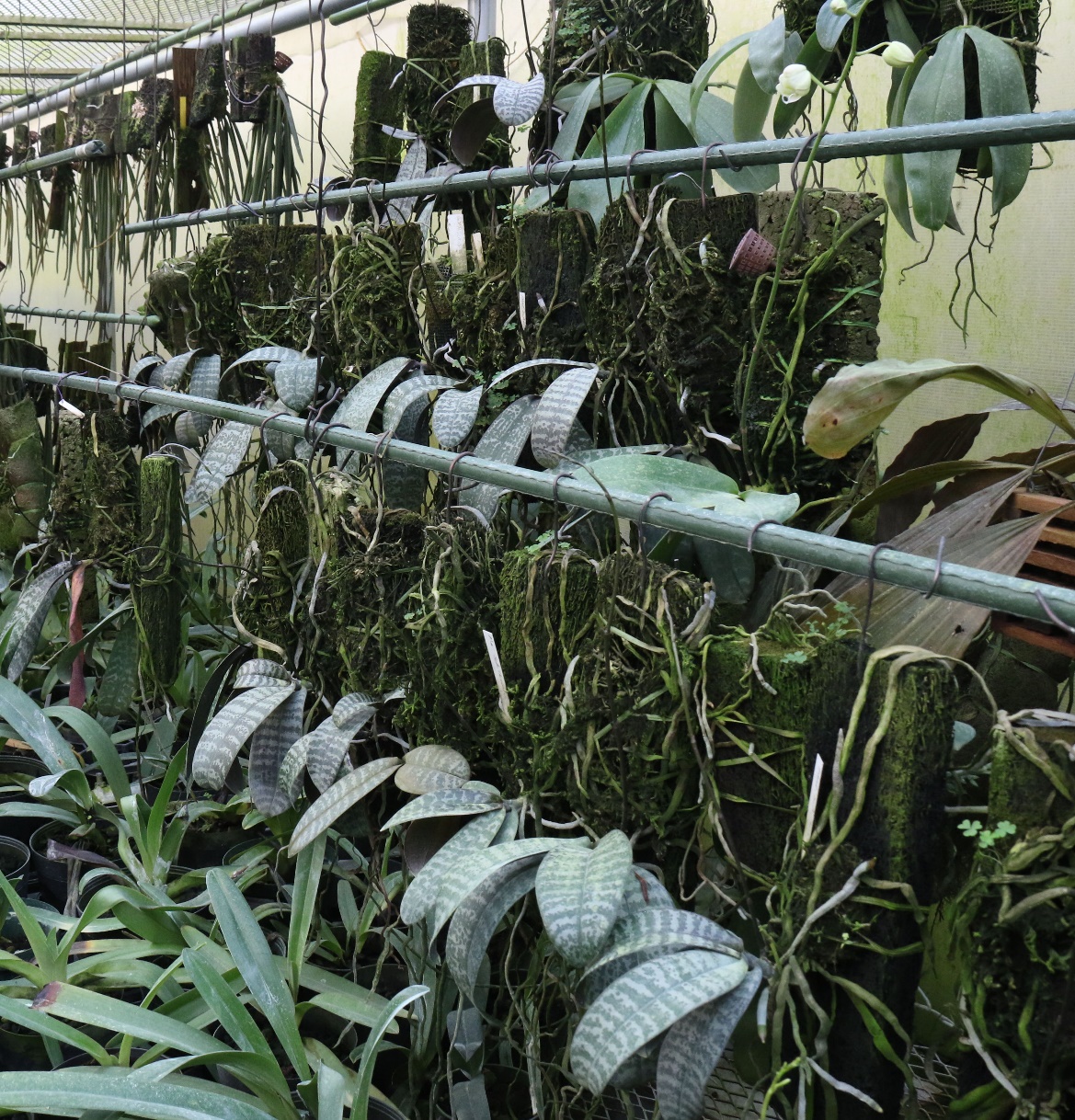 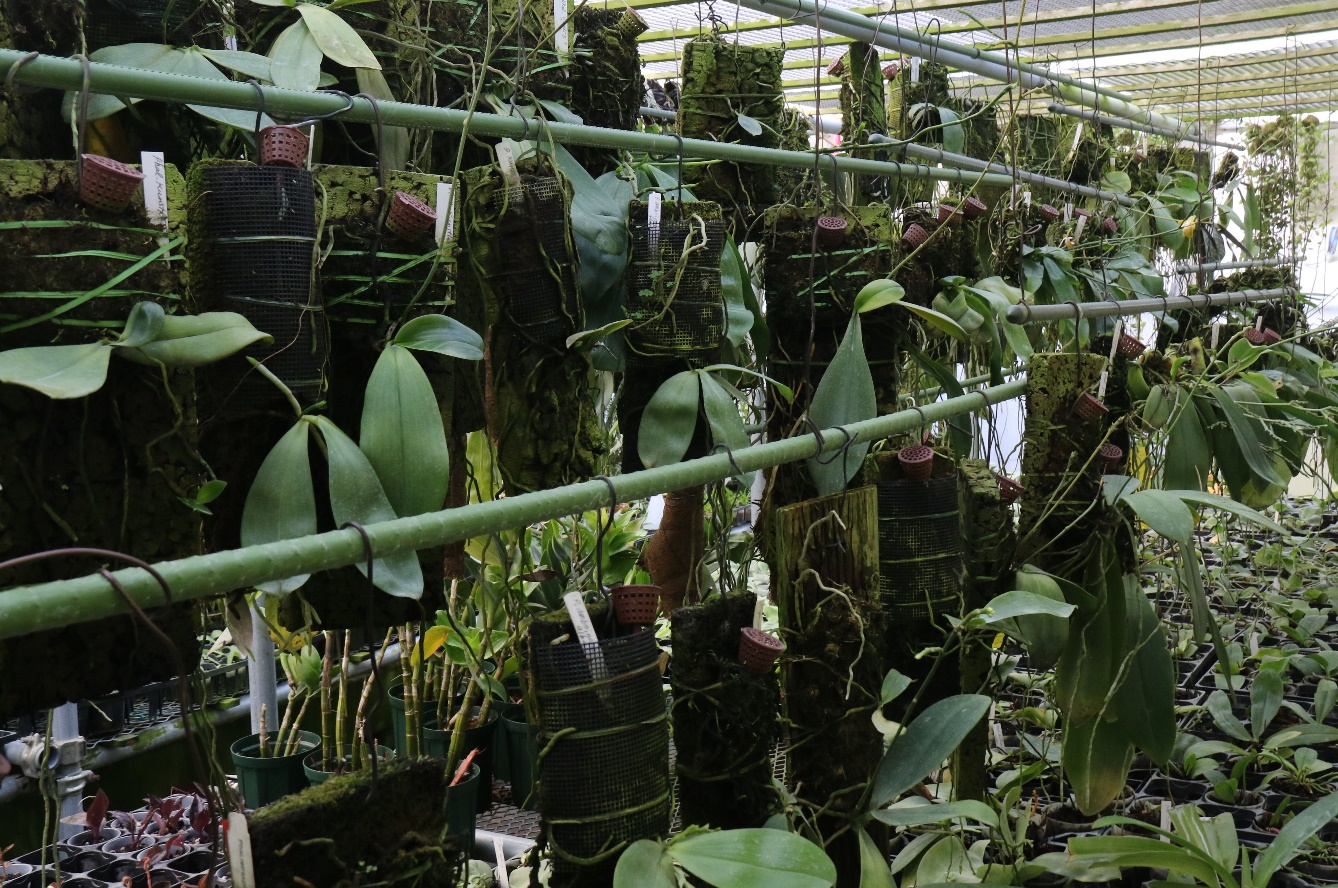 bellina
Schilleriana,aprodite
下垂葉実装
杉皮板＋ミズゴケ
炭化コルク＋ミズゴケ
ヘゴ板＋ミズゴケ
本サイト栽培風景２
fuscata, venosa, mariae
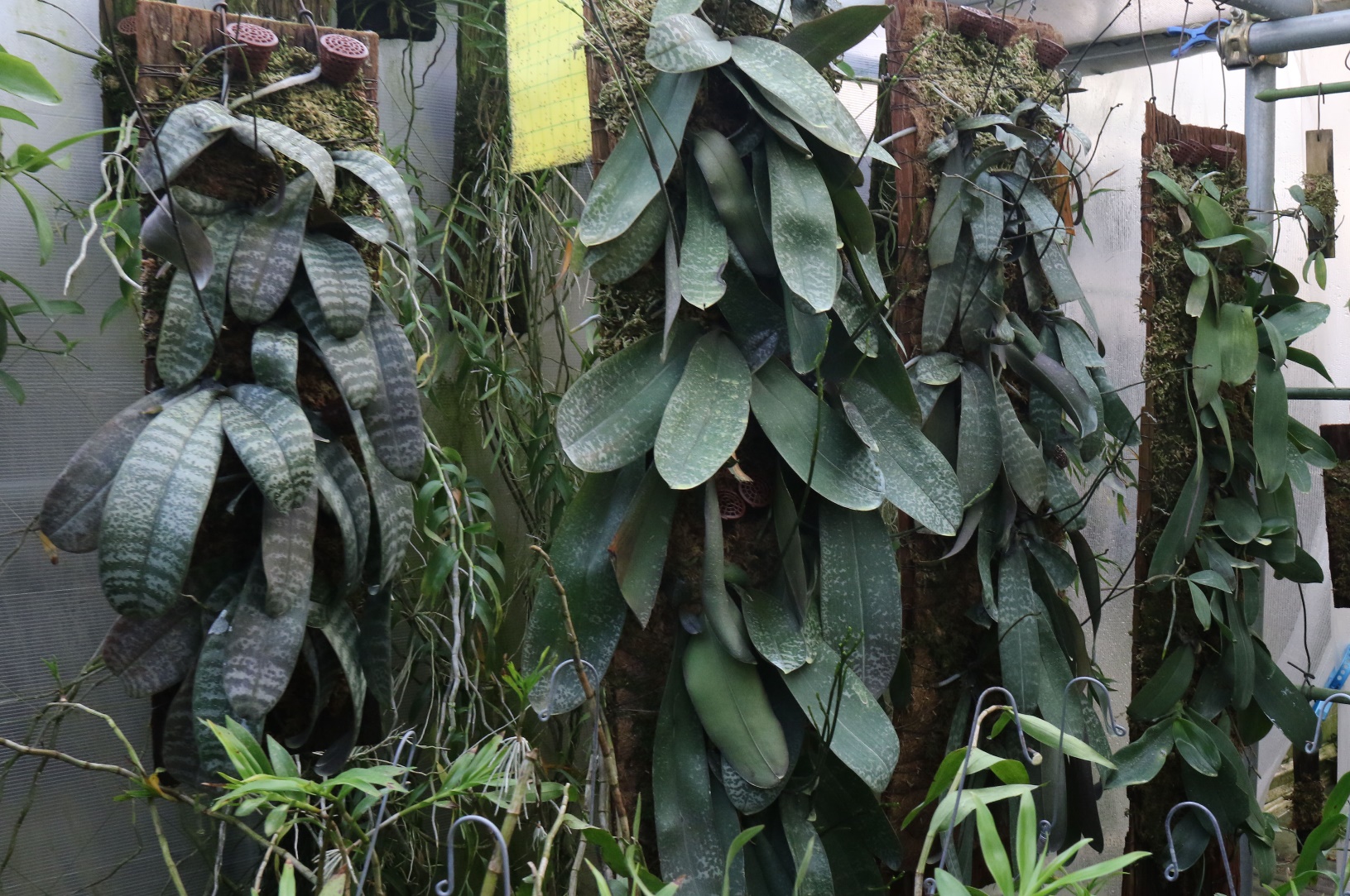 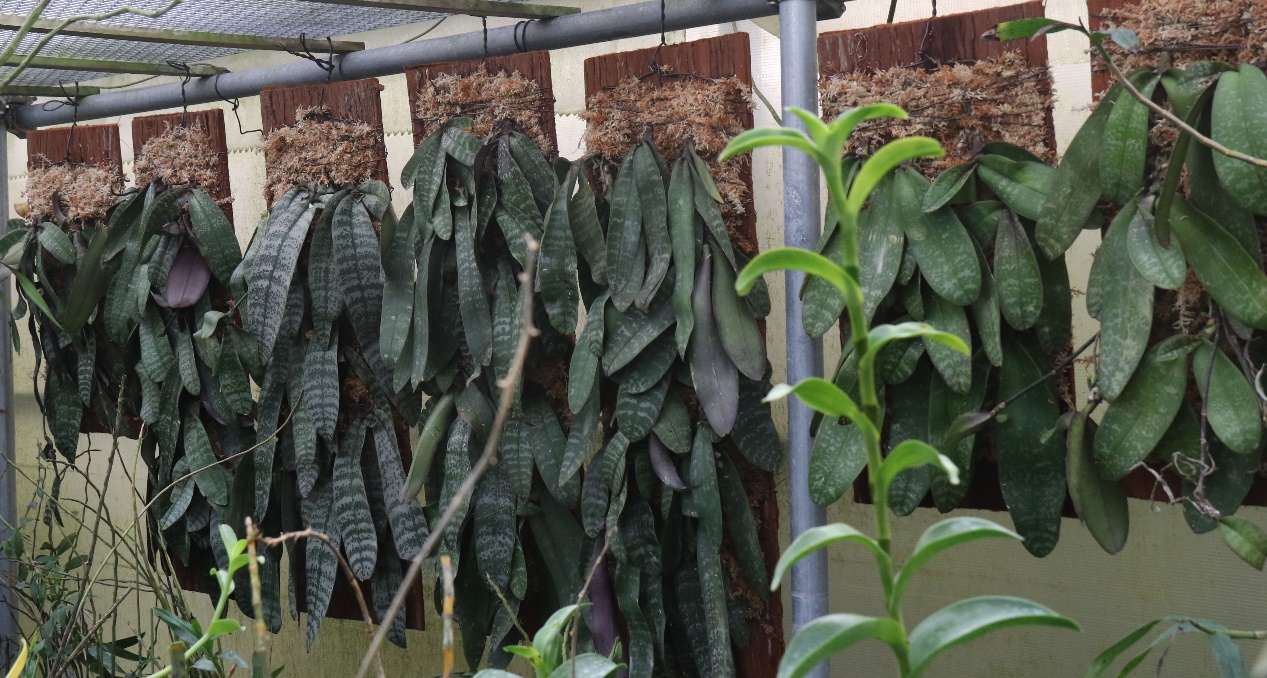 schilleriana cluster
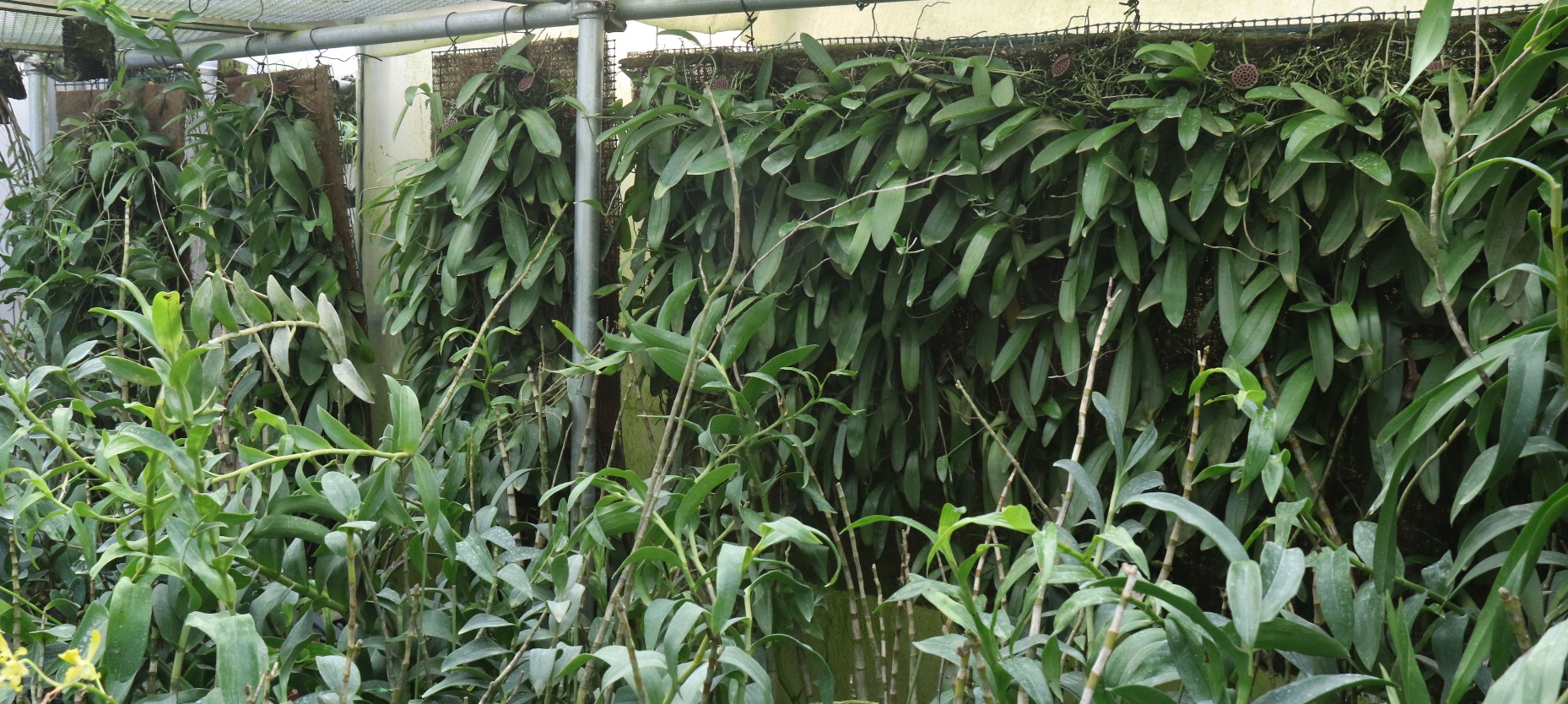 Schilleriana & stuartiana
クラスター大株の実装
杉皮板（2枚重ね）＋ミズゴケ
ヤシガラマット＋ミズゴケ
lueddemanniana cluster
本サイト栽培風景３
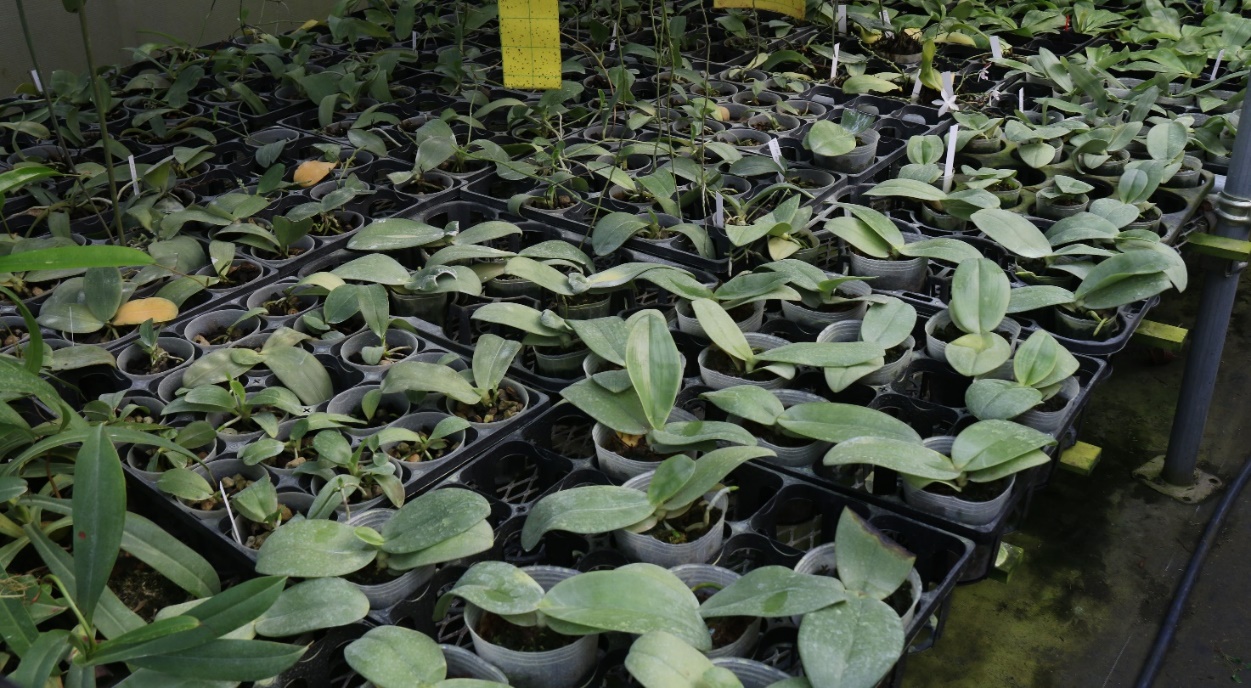 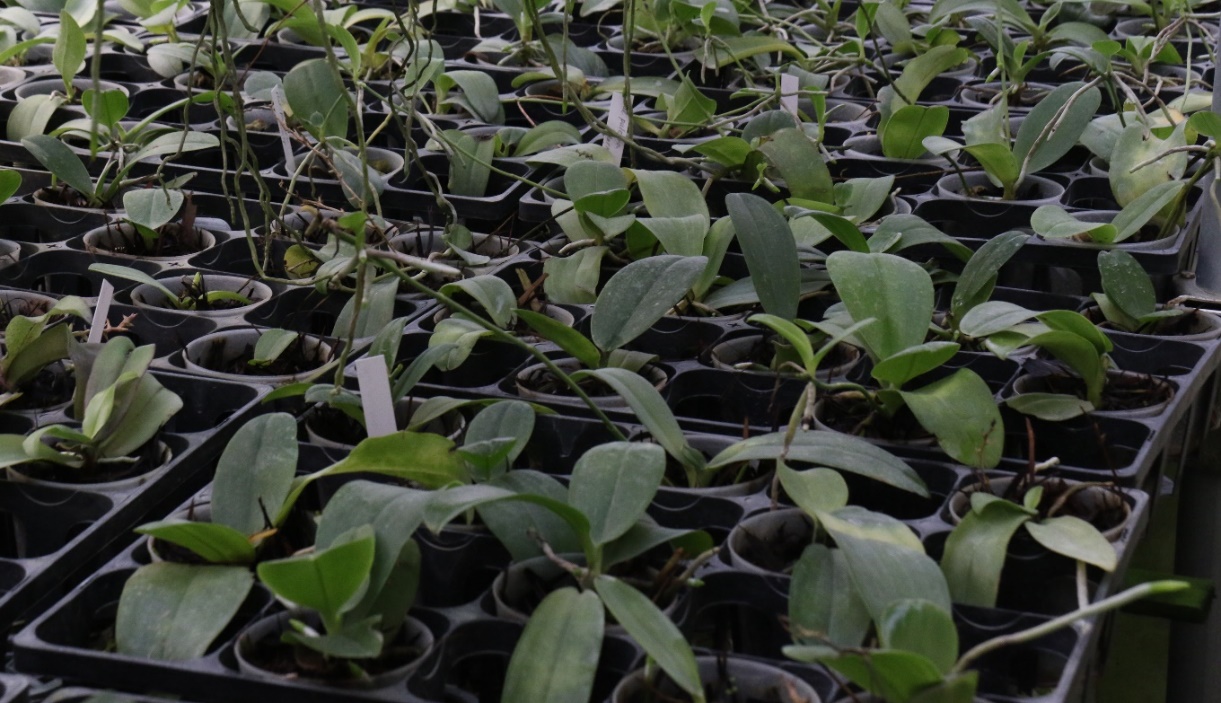 本サイト栽培風景４
gigantea seedling
pulchra
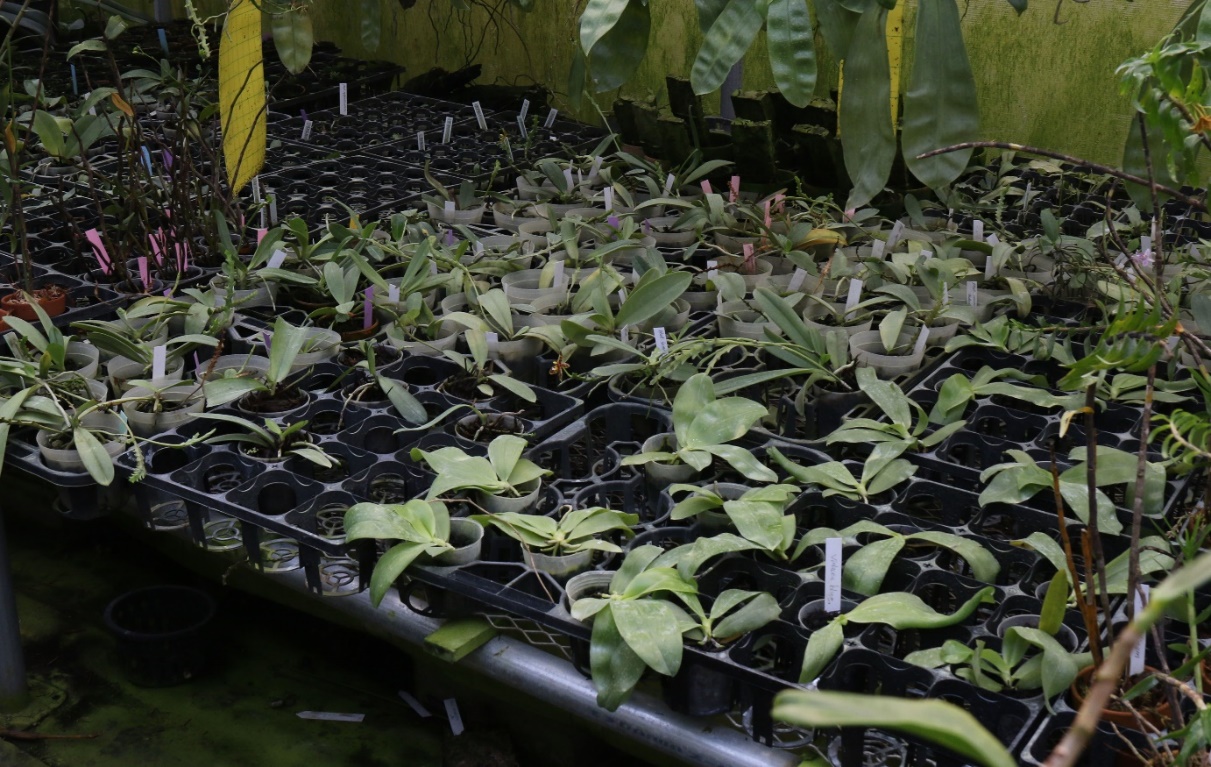 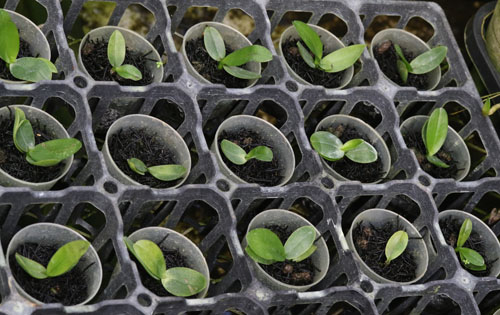 equestris seedling
Cornu-cervi group
野生と実生株
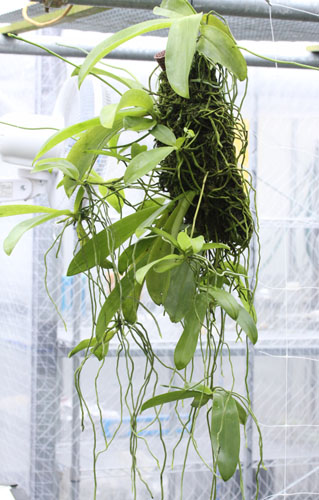 wild
seedling
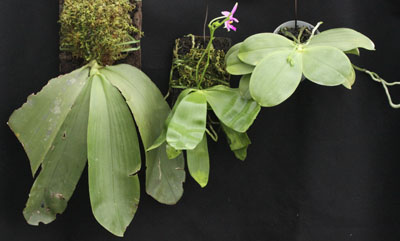 lueddemanniana
bellina seedling
cochlearis
Violacea mentawai
bellina wild
海外ラン園/趣味家
MalyasiaSeremban
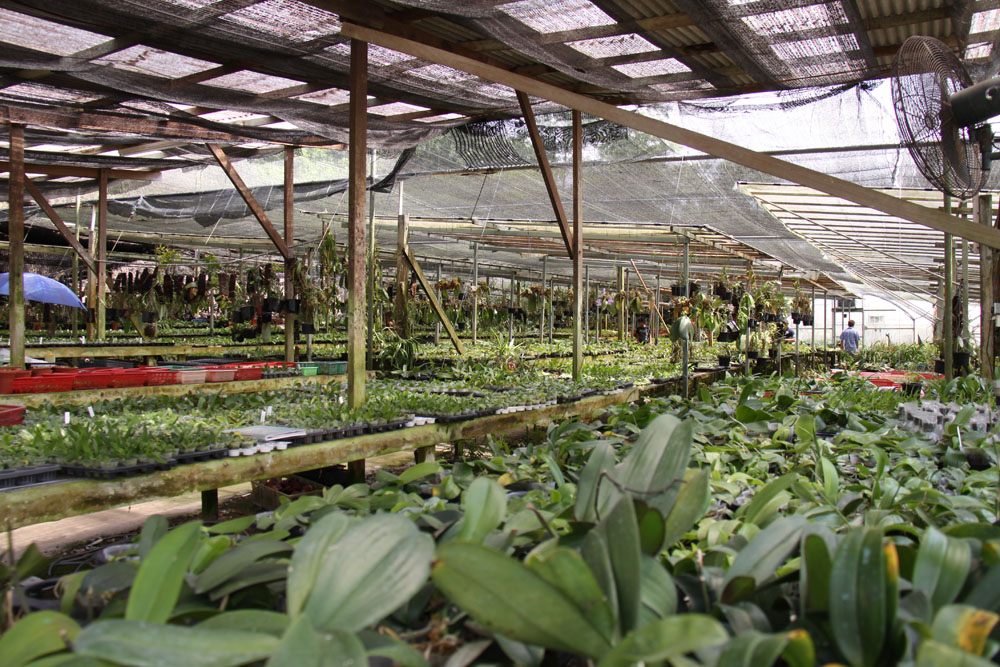 Philippines
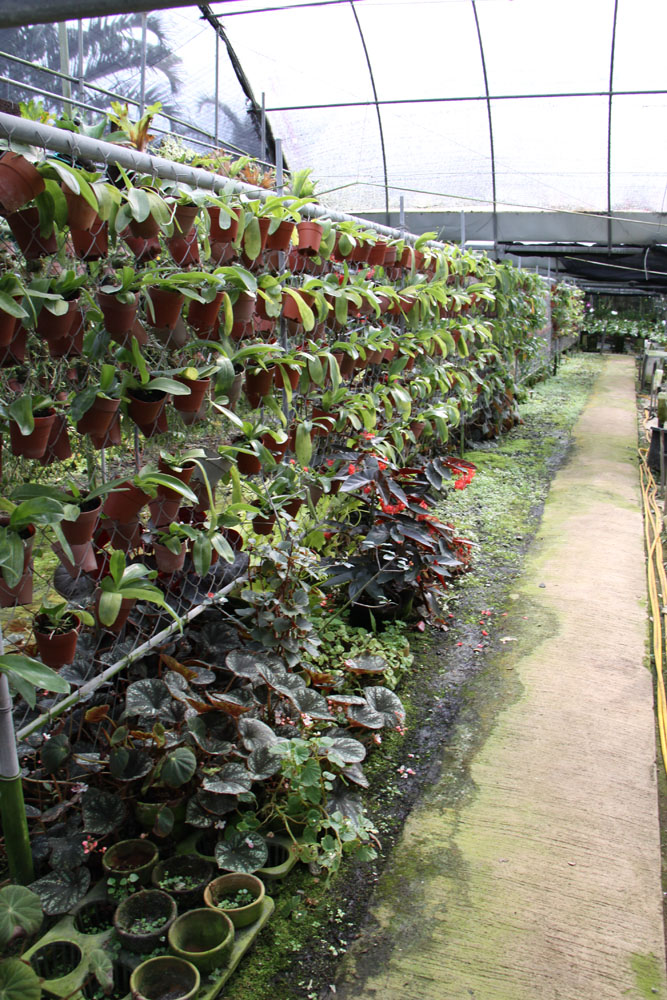 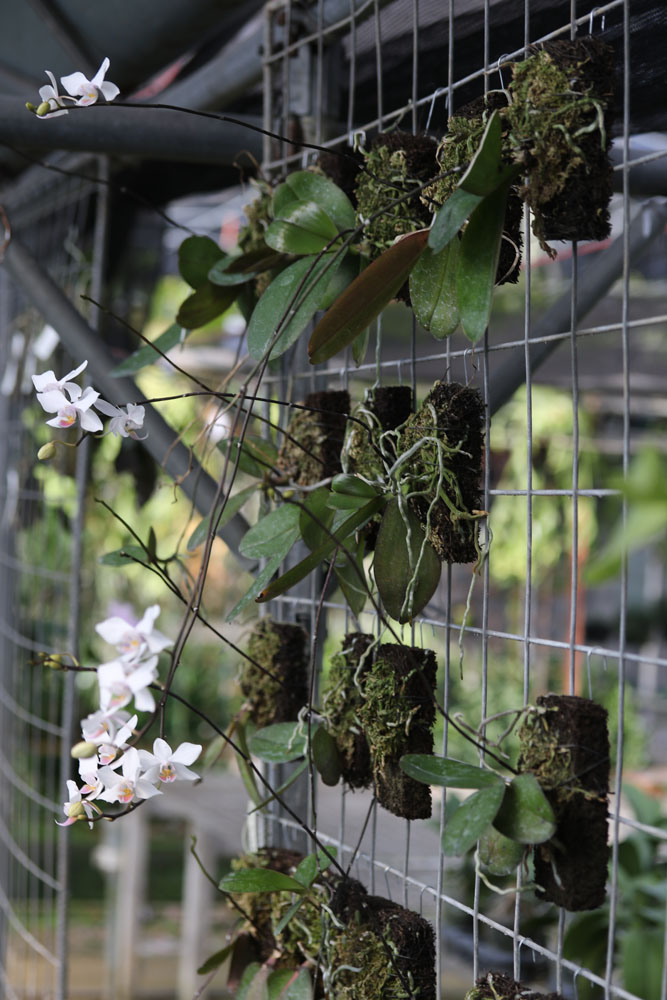 Purificacion Orchids
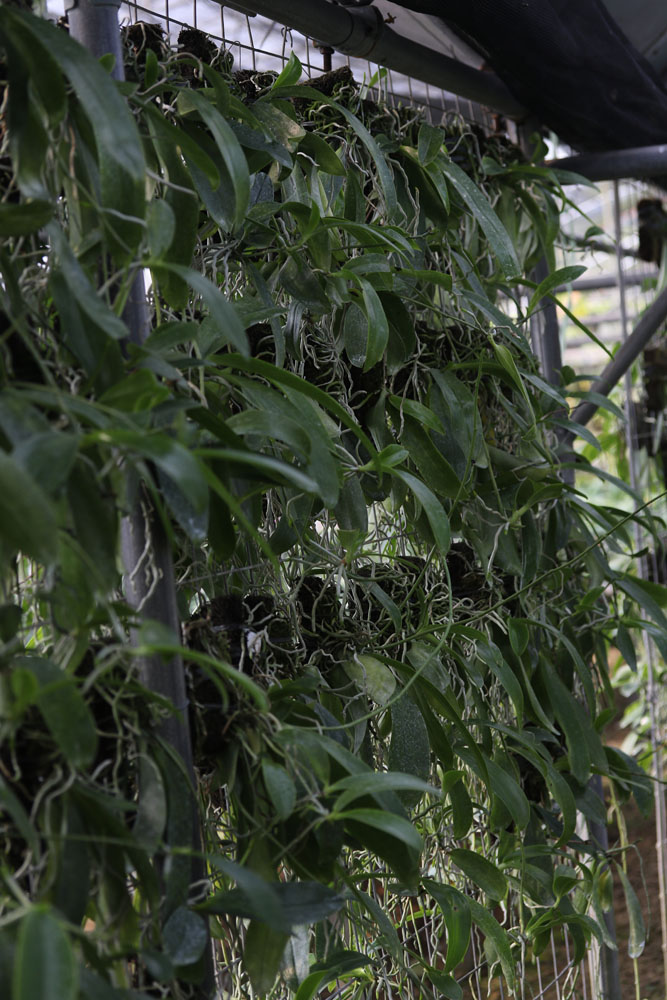 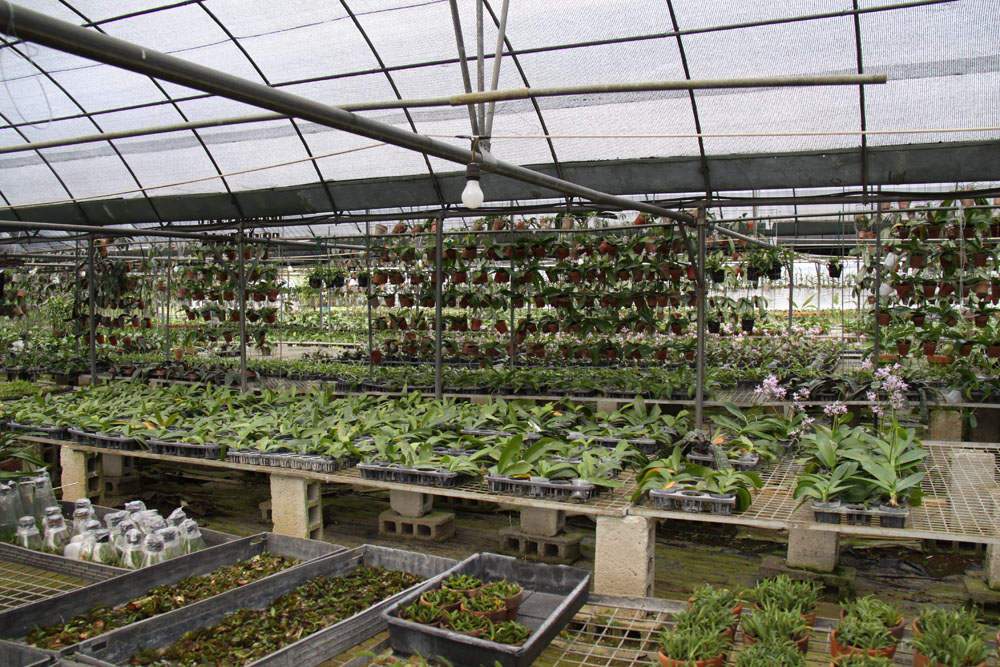 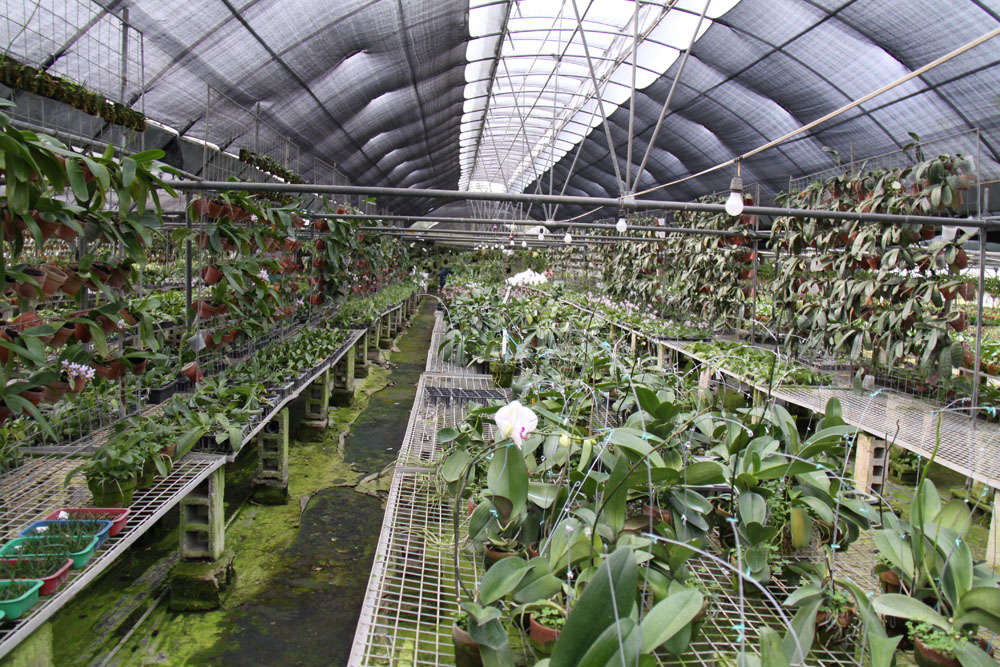 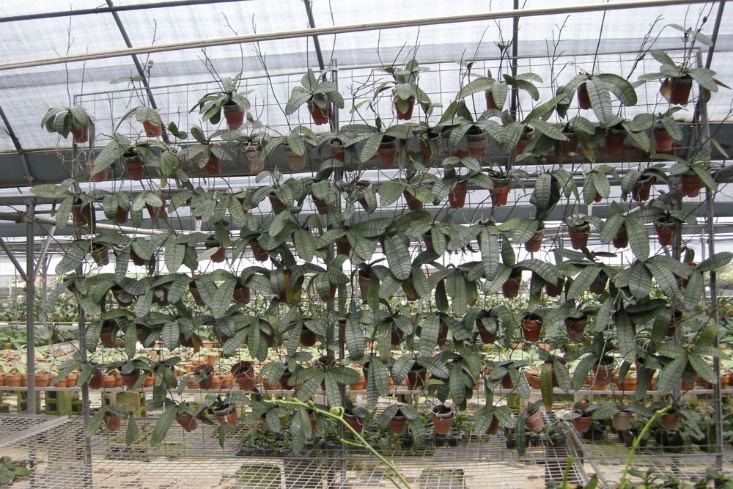 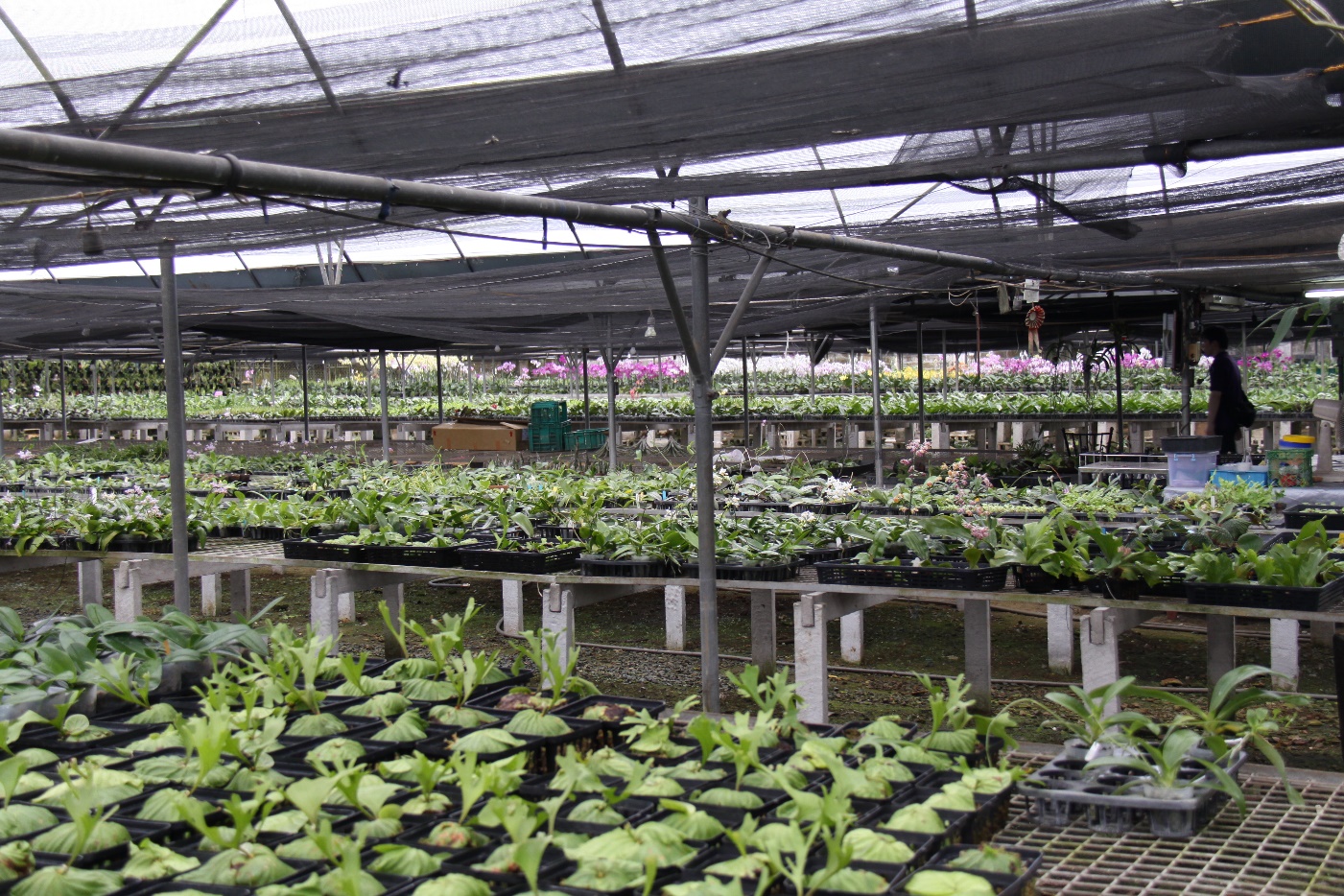 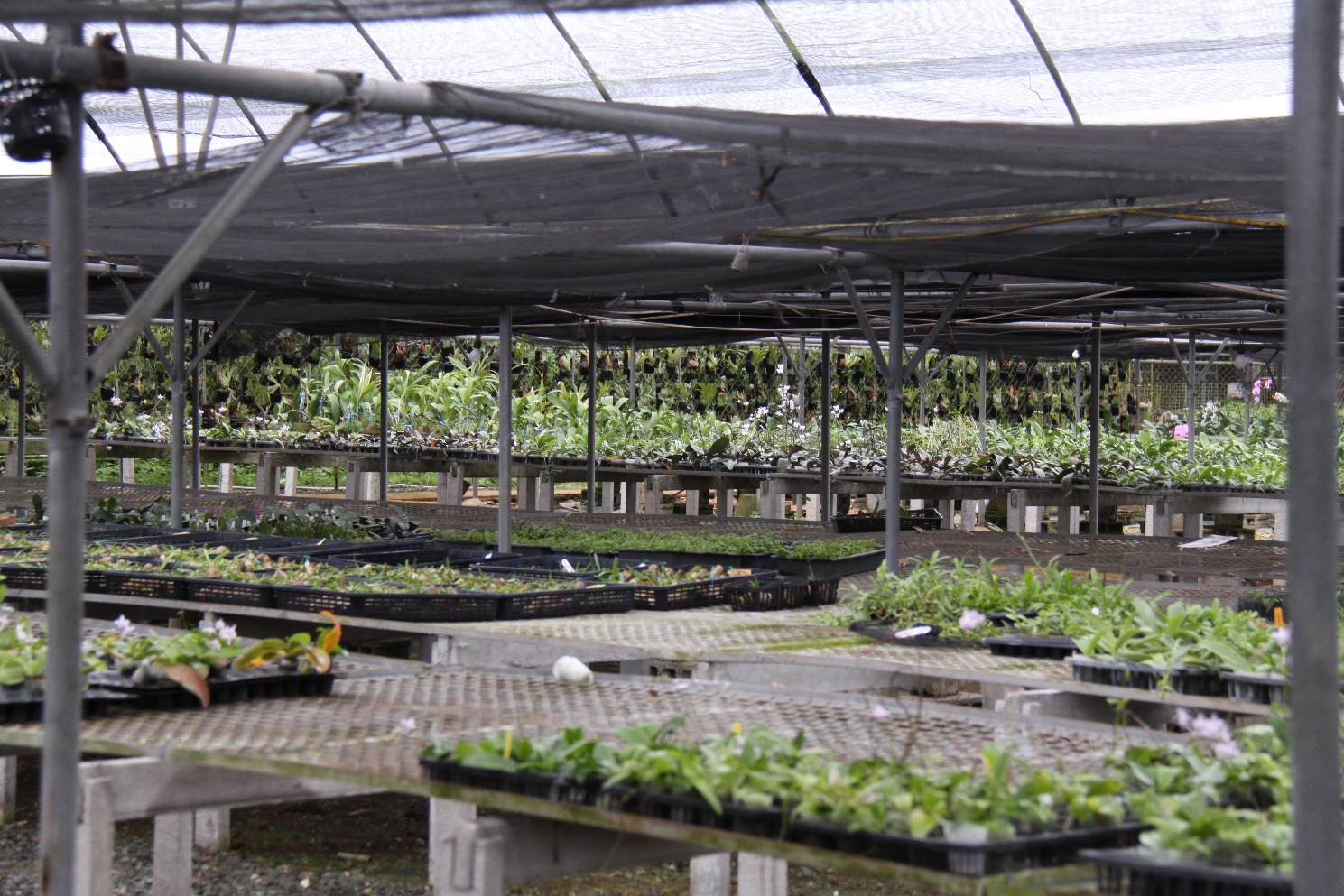 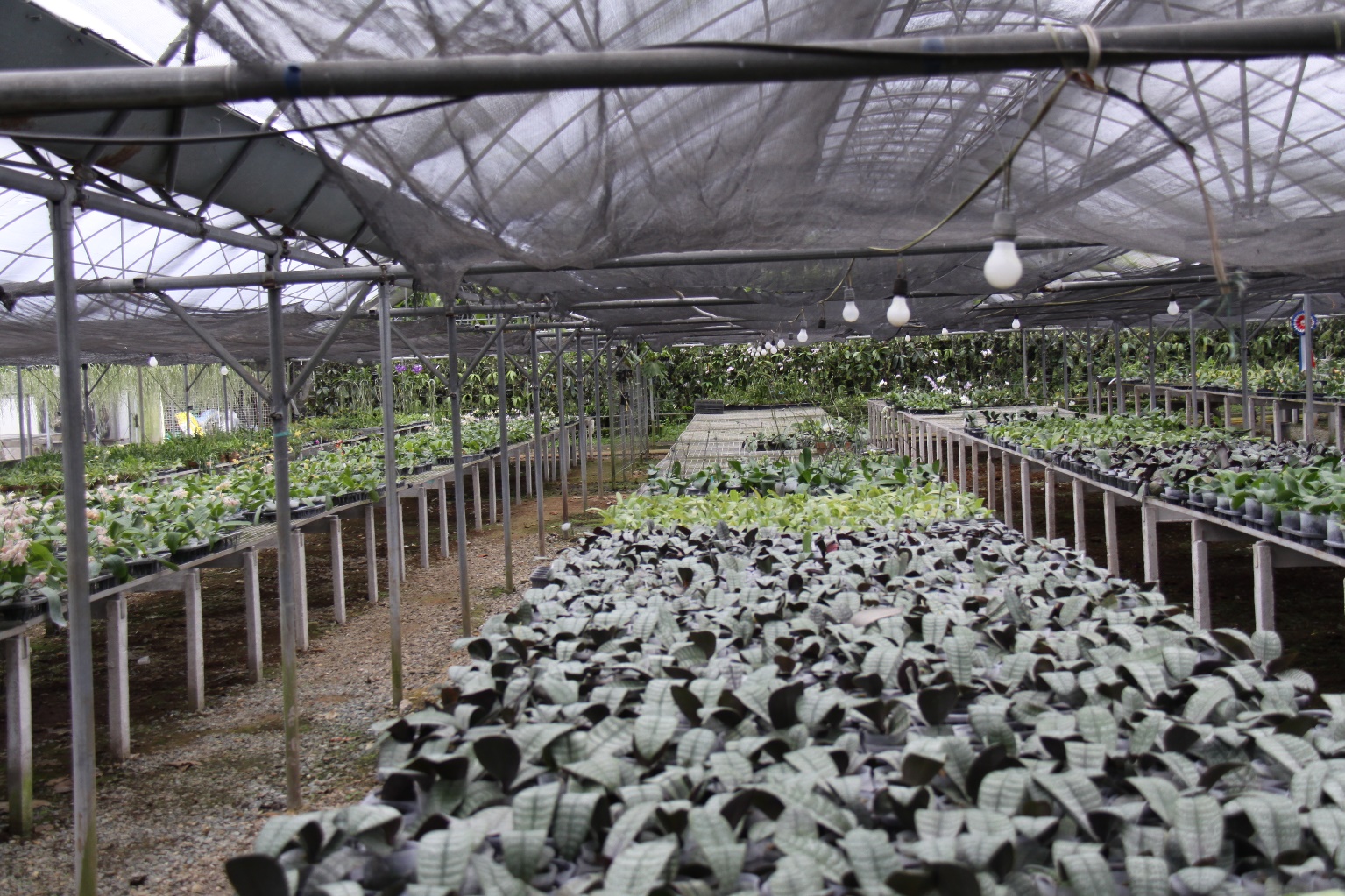 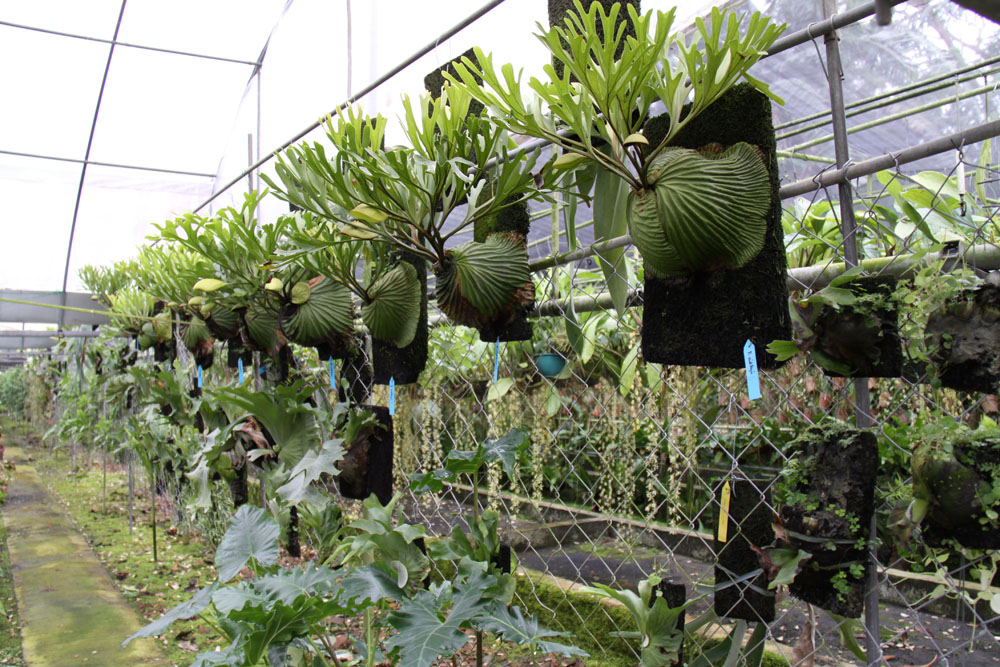 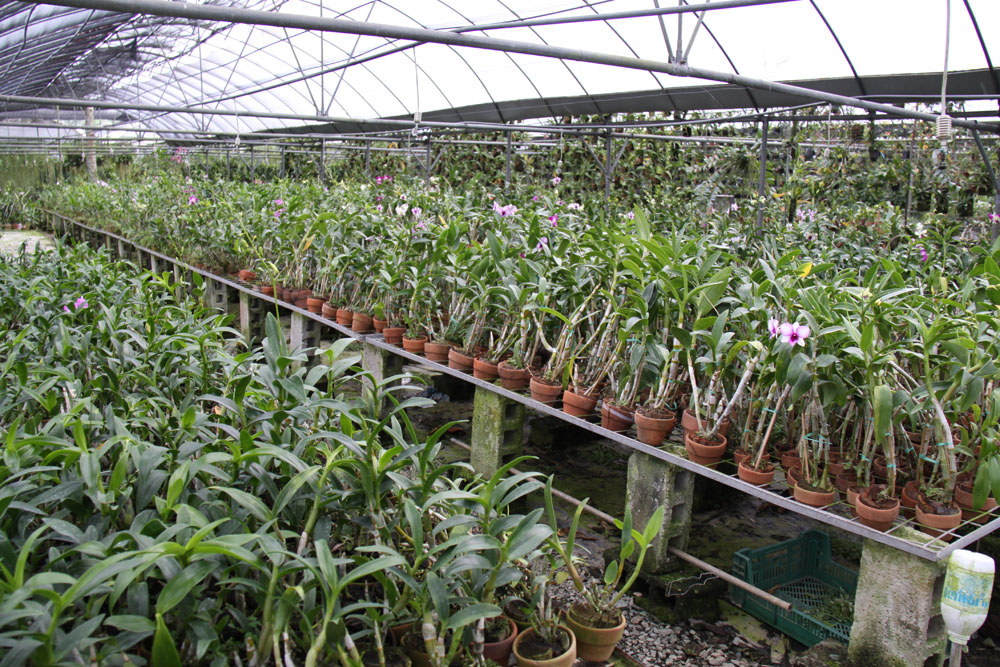 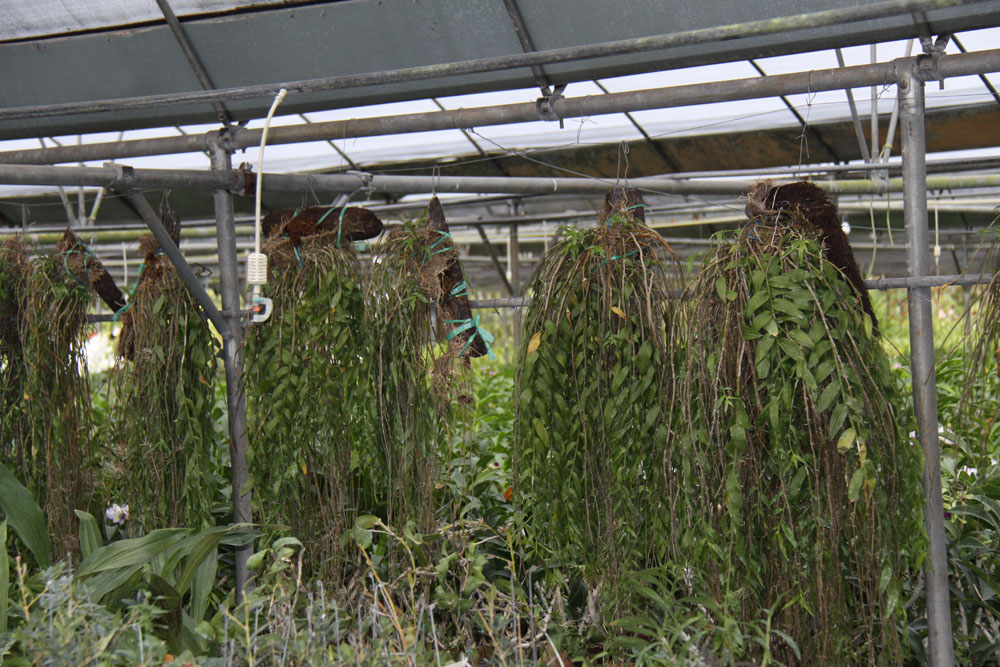 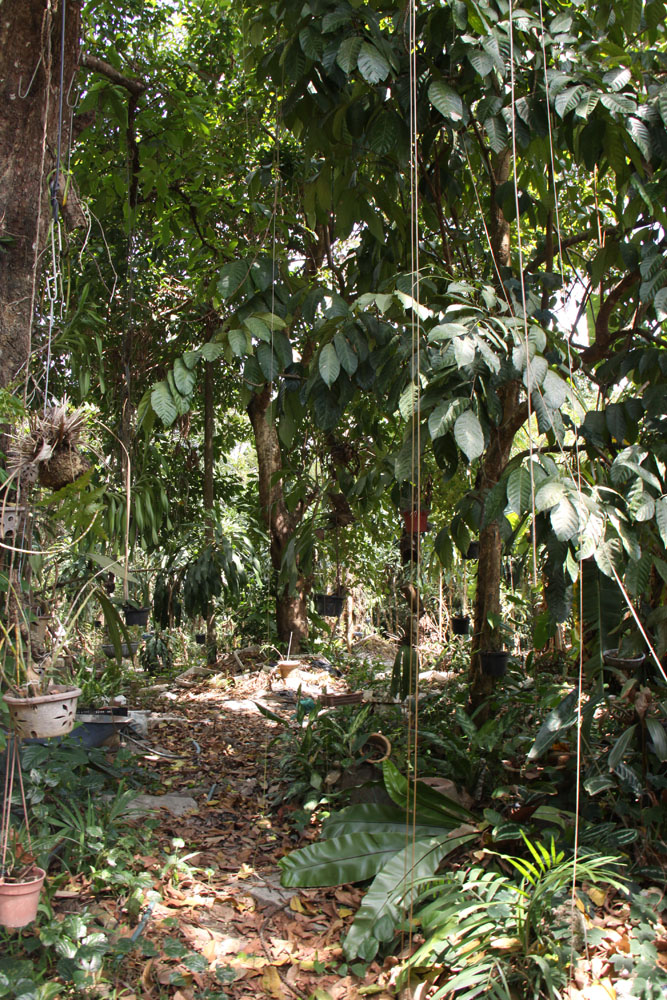 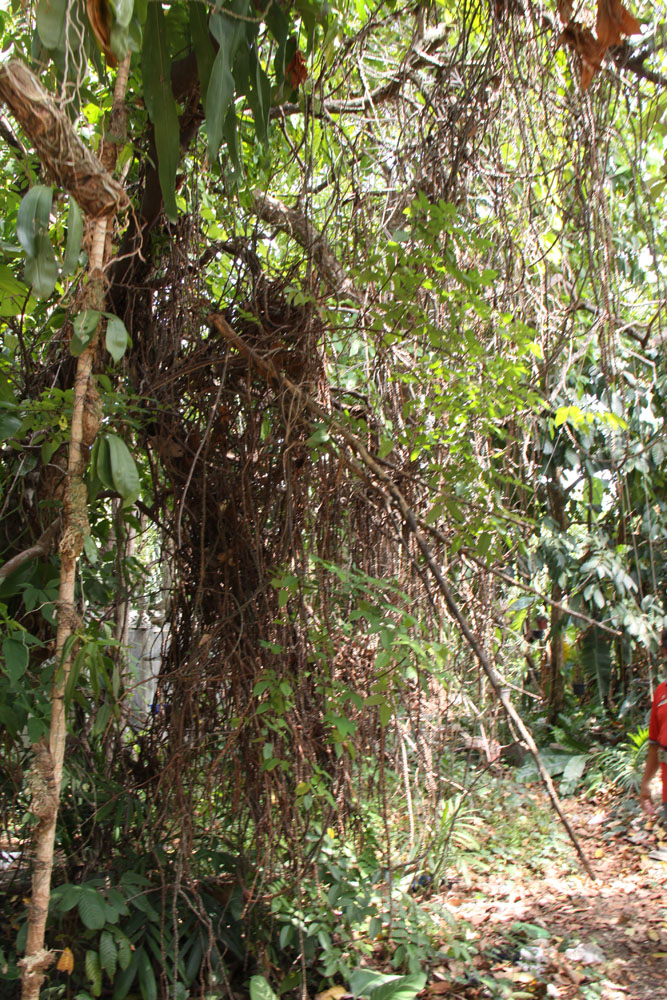 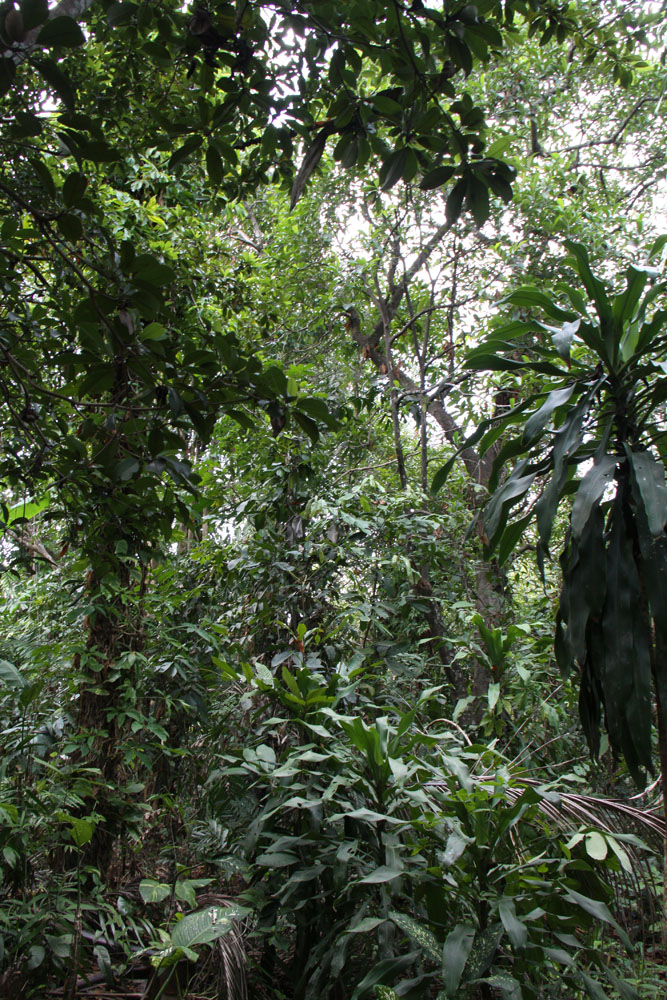 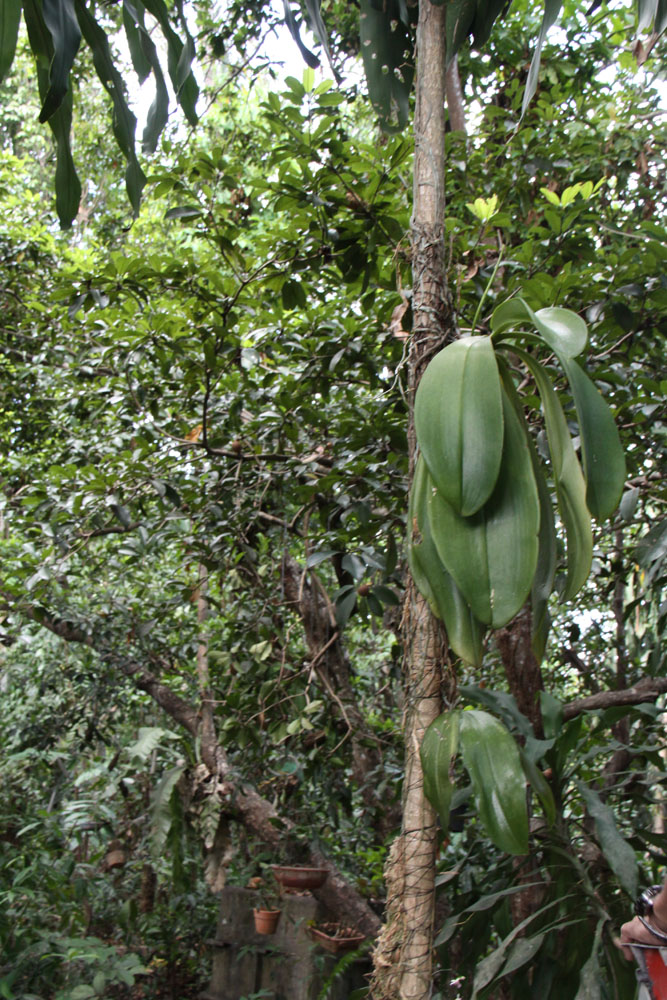 Malaysia Kama Orchid
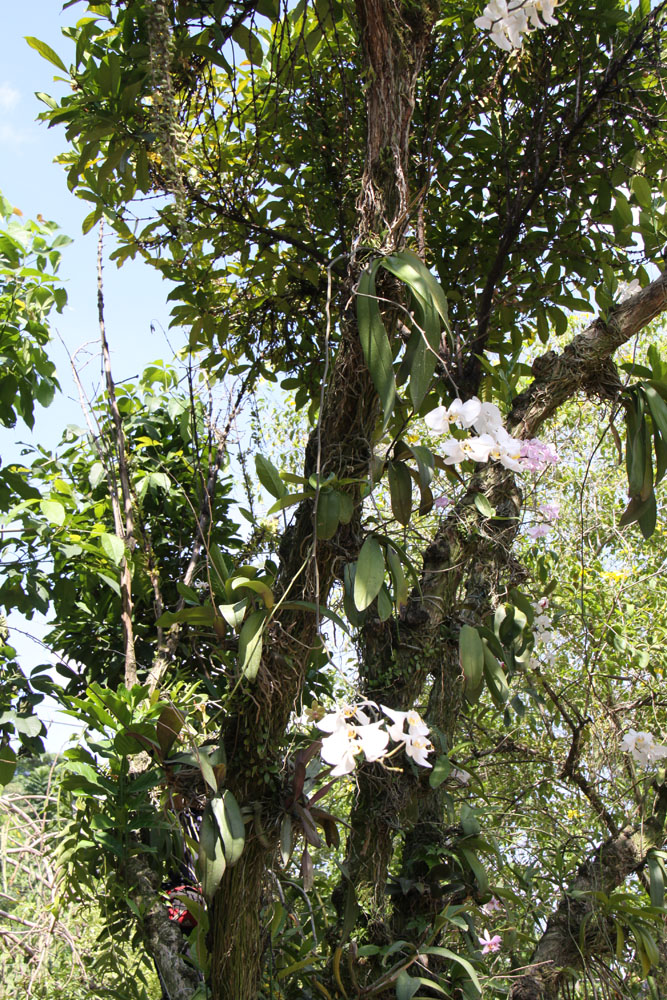 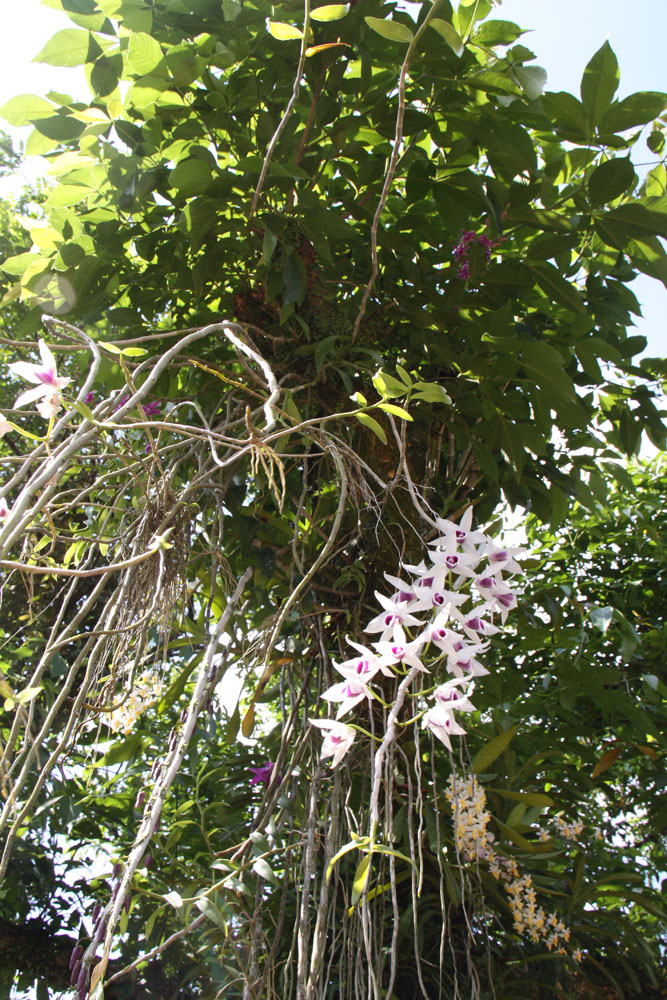 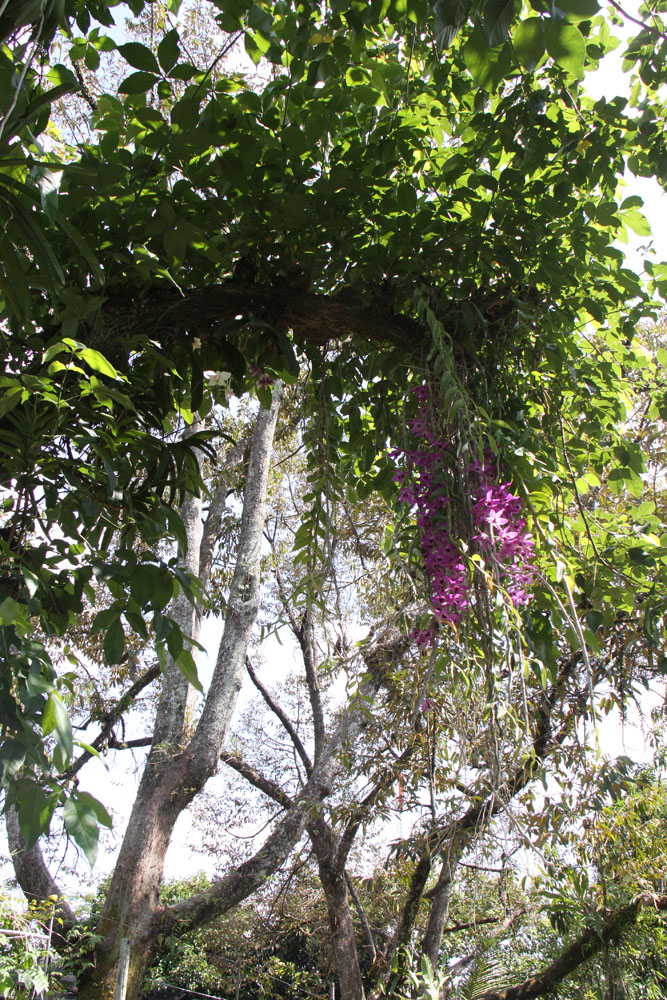 Serdang Nursery
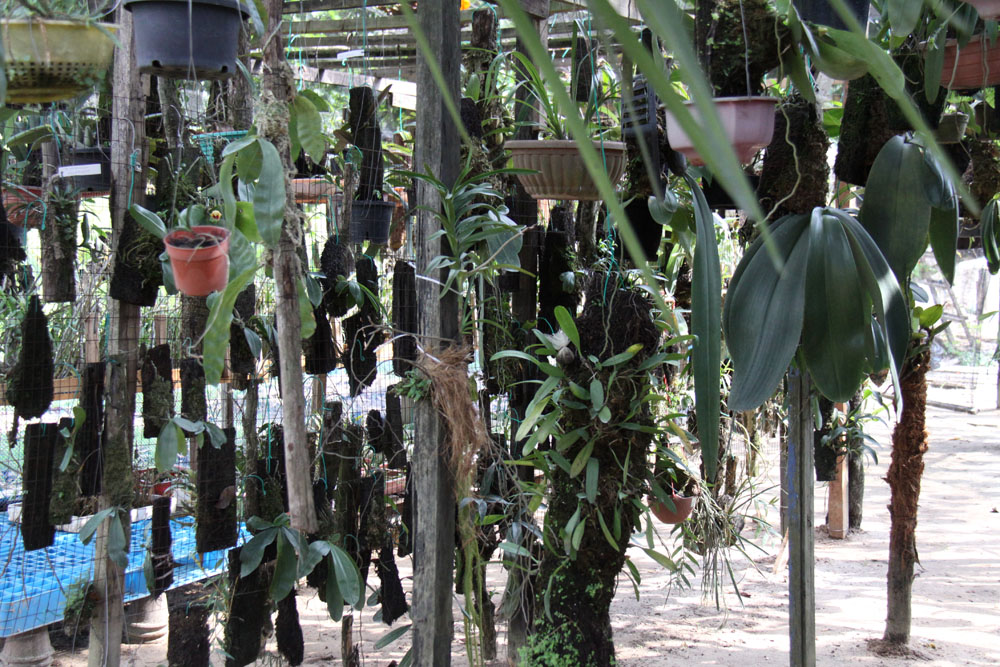 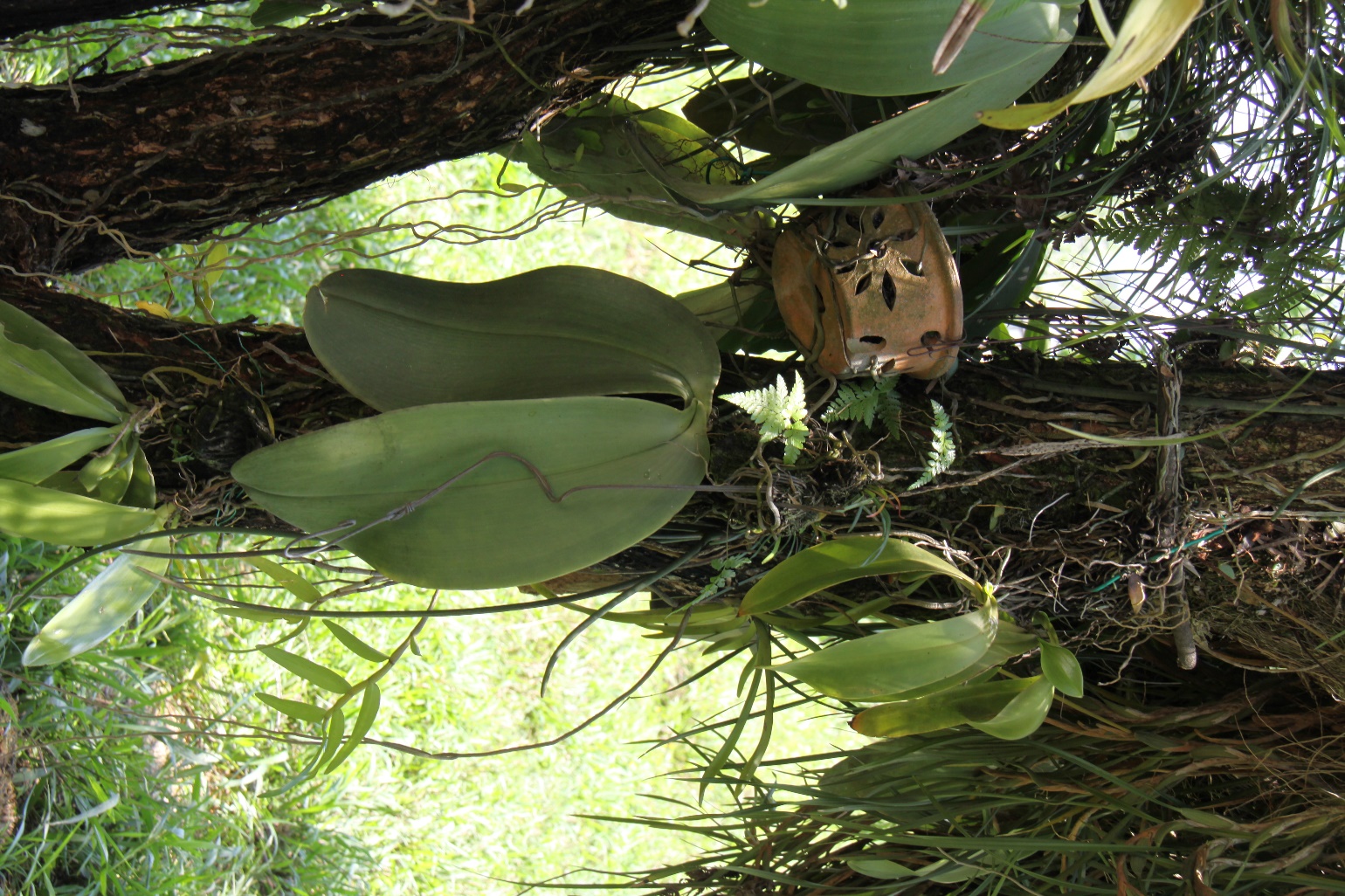 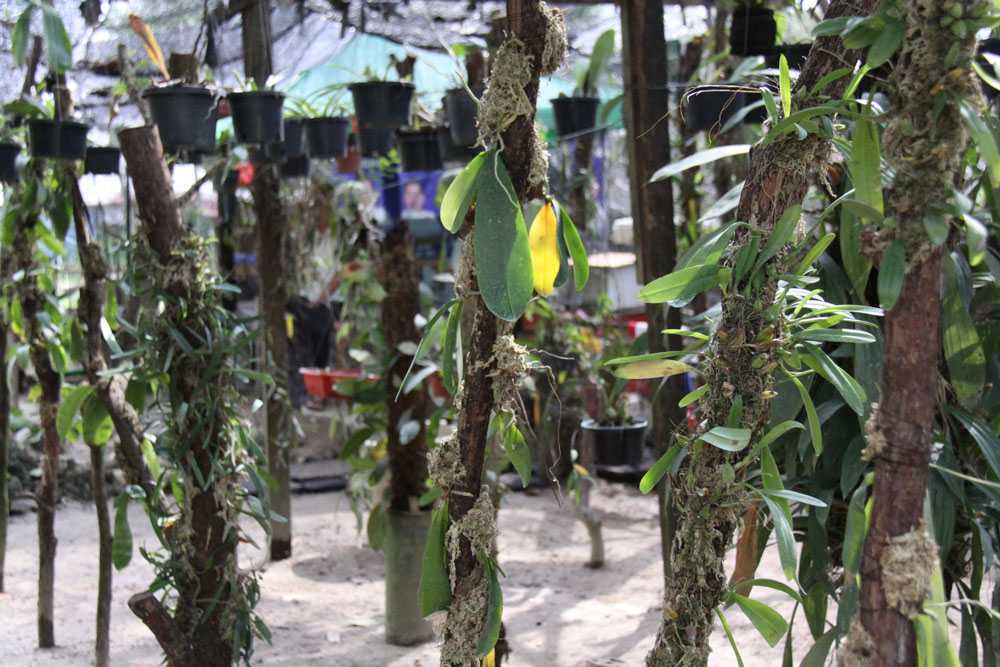 Malaysia 趣味家
胡蝶蘭原種マーケットにおける問題点
原種名をもつ交雑種の氾濫　実生生産者の問題
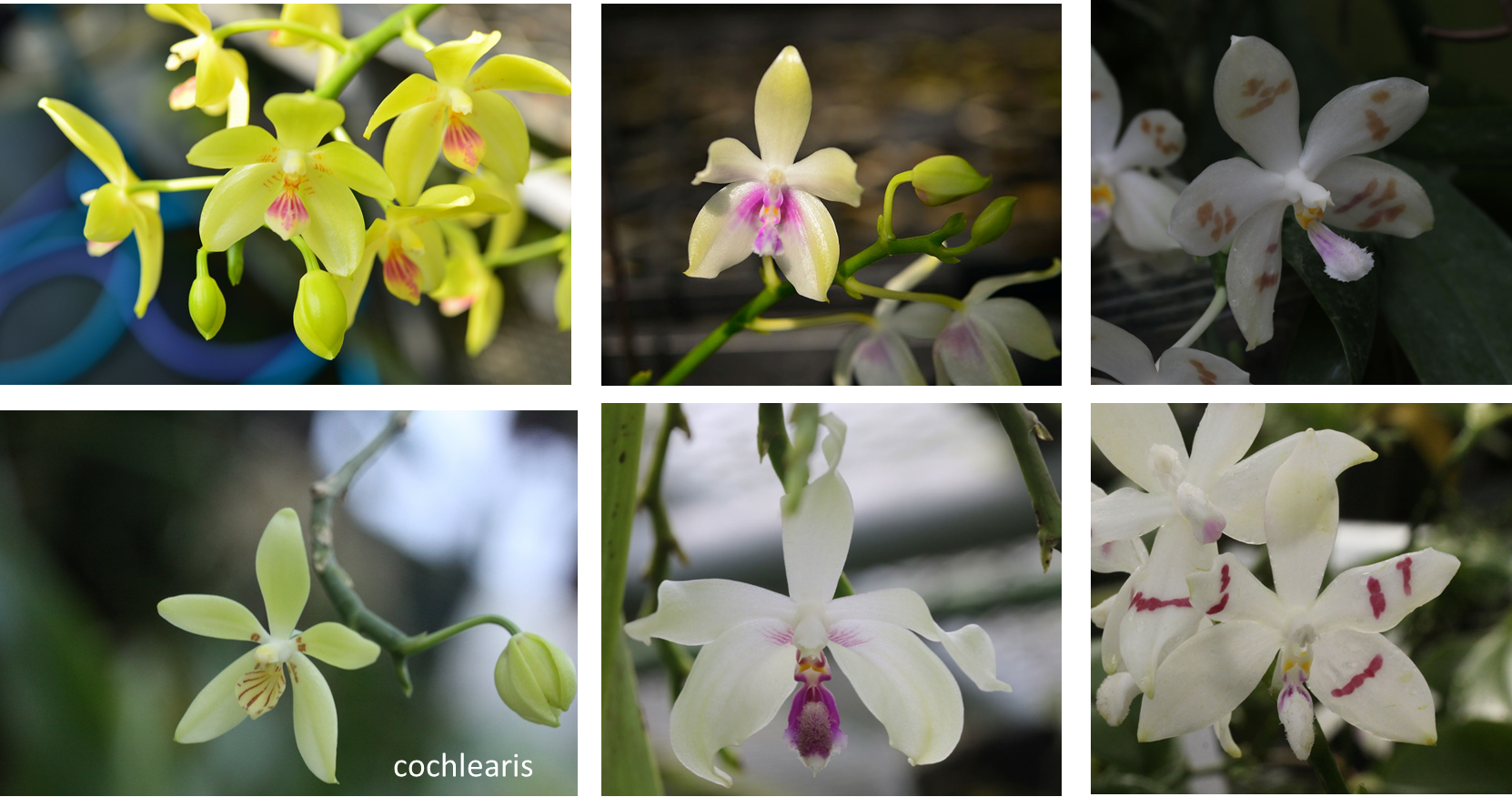 cochlearis??
fimbriata??
speciosa??
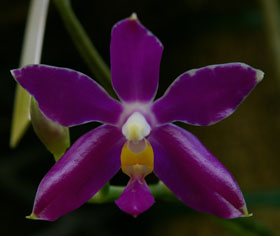 fimbriata
tetraspis
Polychilos交雑種
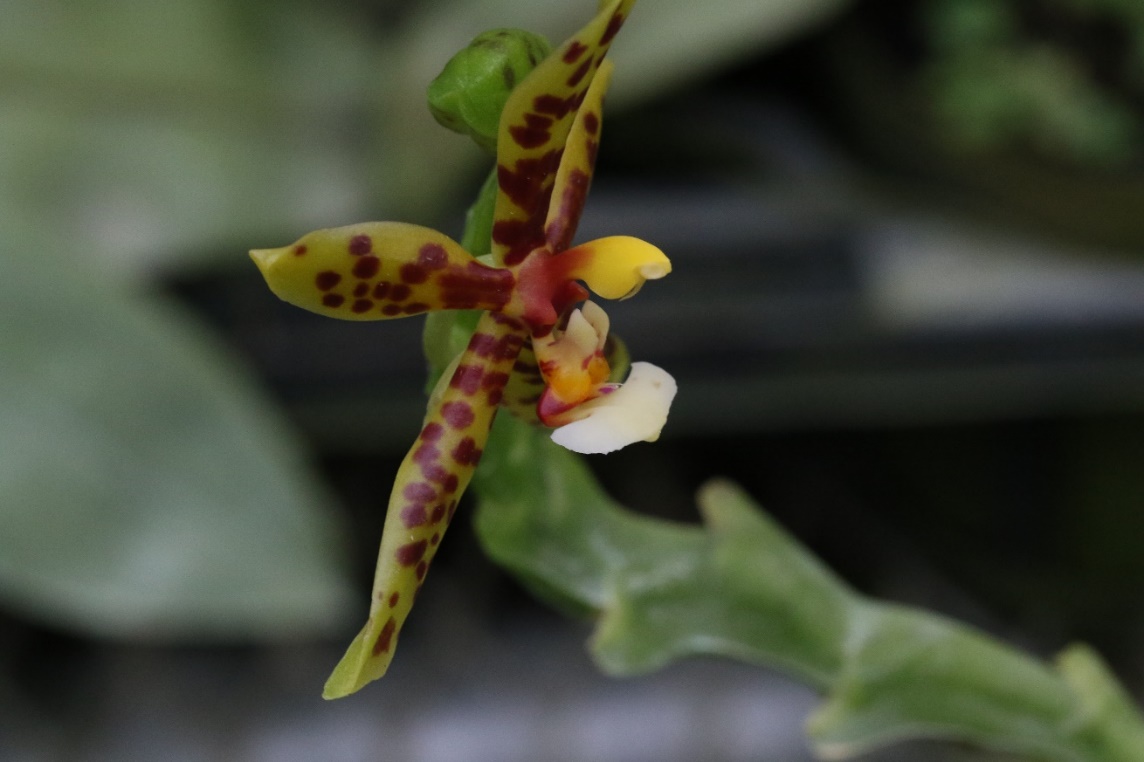 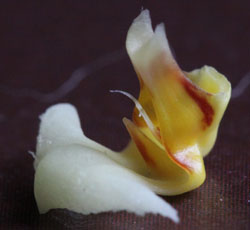 mannii
pantherina Hybrid
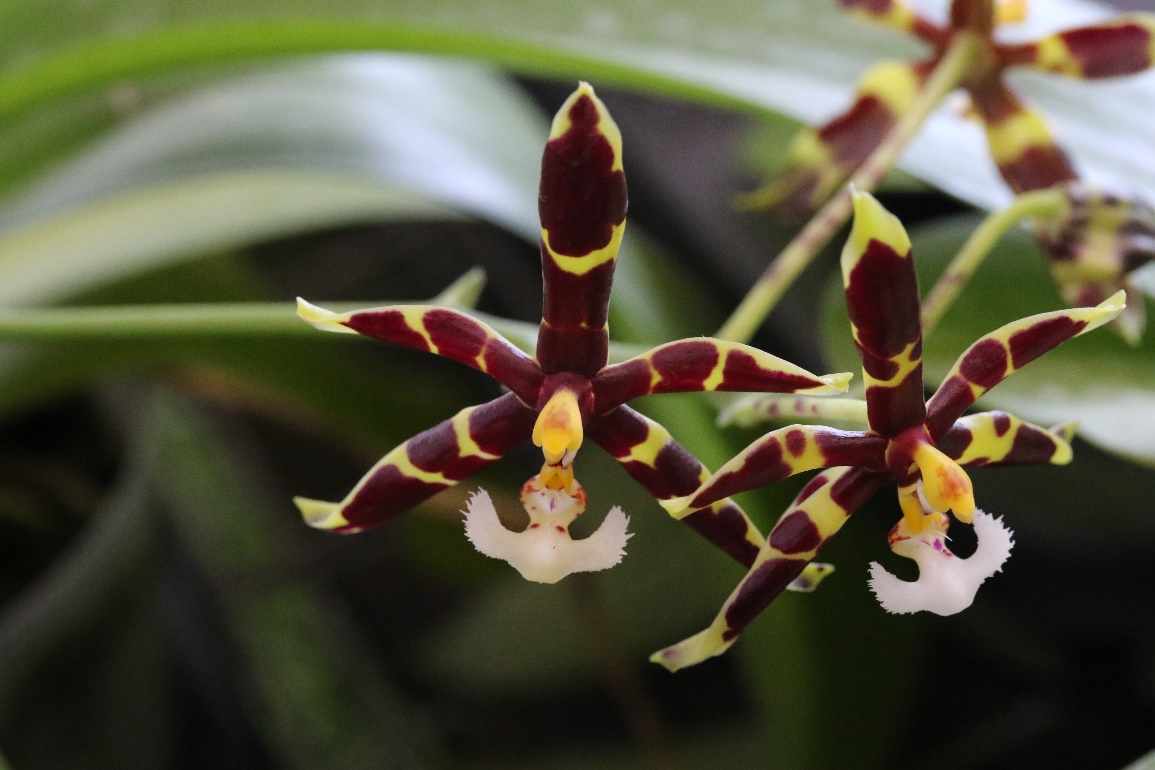 mannii　Hybrid
pantherina
今後の展望
海外ラン園とのサプライチェーンの展開
海外ラン園、趣味家とのリアルタイムオンラインシステムの構築
PNG,ミャンマーなど潜在的ラン生息国との入手ルート・人脈の確保

植え込み材の直輸入
世界ラン展における海外ラン園との共同出店